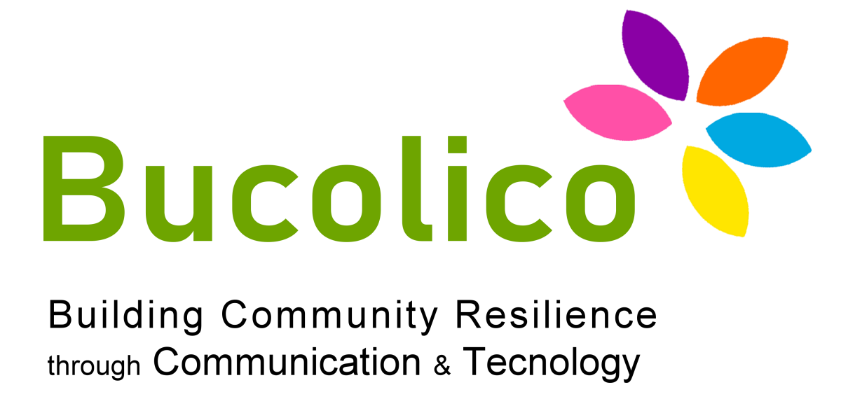 O1 CURRICULUM DIGITAL JUNIOR DE BUCOLICO
Módulo de práctica de Bucolico: Usabilidad Web
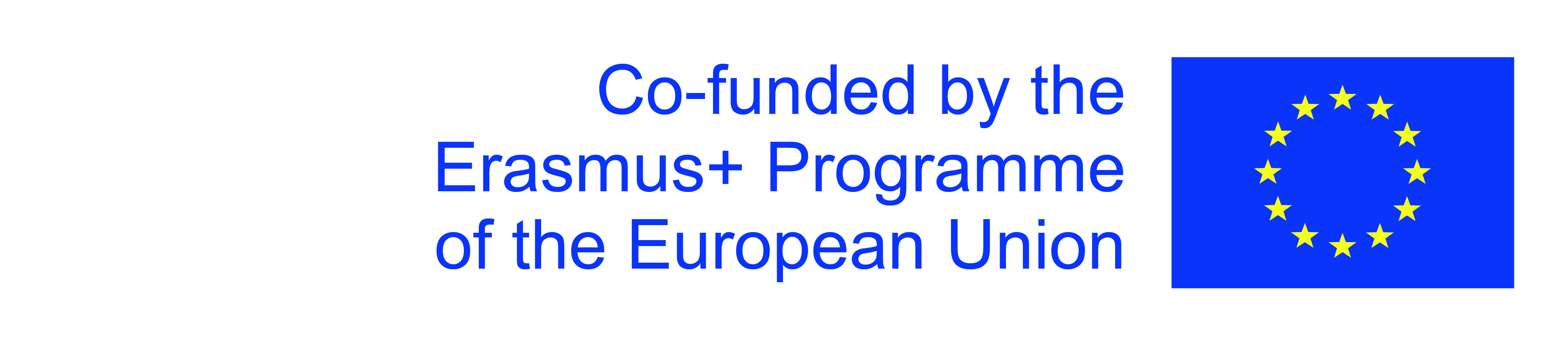 The European Commission's support for the production of this publication does not constitute an endorsement of the contents, which reflect the views only of the authors, and the Commission cannot be held responsible for any use which may be made of the information contained therein.
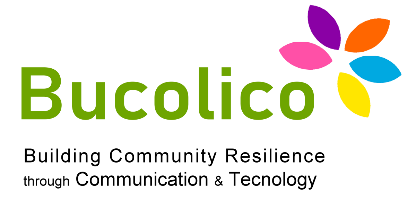 Objetivos y metas
Al finalizar este curso serás capaz de:
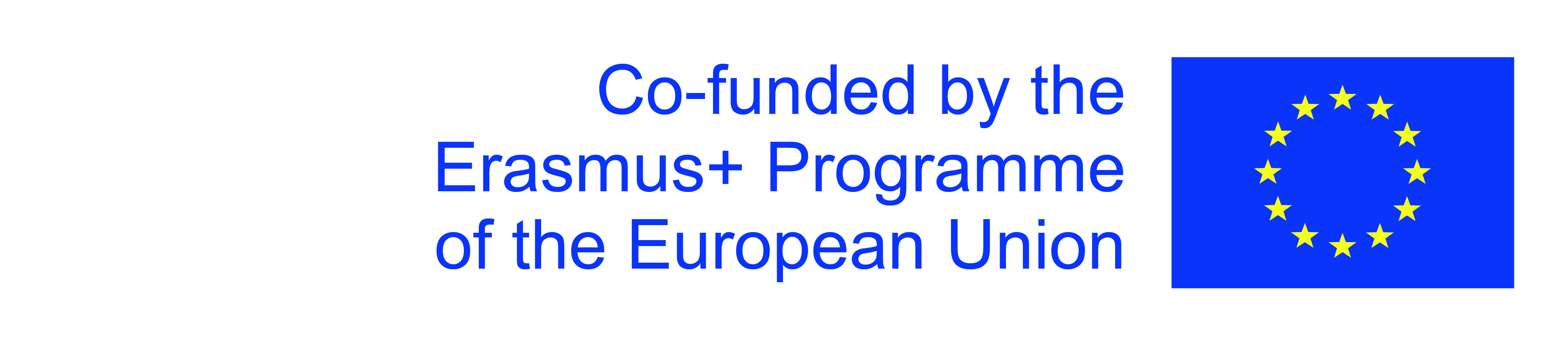 The European Commission's support for the production of this publication does not constitute an endorsement of the contents, which reflect the views only of the authors, and the Commission cannot be held responsible for any use which may be made of the information contained therein.
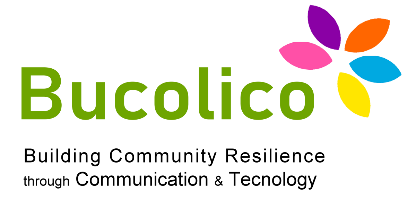 Unidad 1: El usuario y la red
¿Cuáles son los prerrequisitos de las páginas utilizables?
Los usuarios son impacientes, de media permanecen 27 segundos 
Por página web corta antes de decidirse.
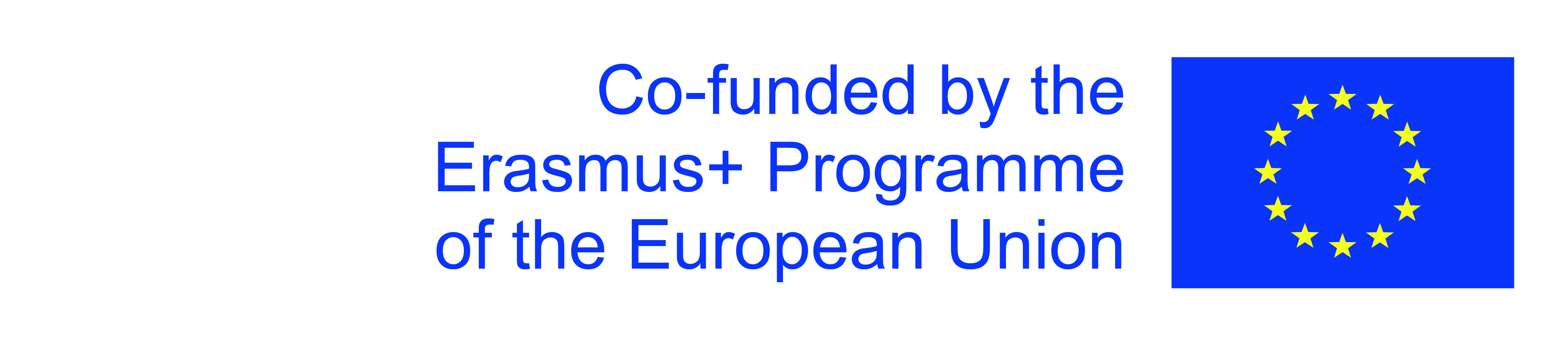 The European Commission's support for the production of this publication does not constitute an endorsement of the contents, which reflect the views only of the authors, and the Commission cannot be held responsible for any use which may be made of the information contained therein.
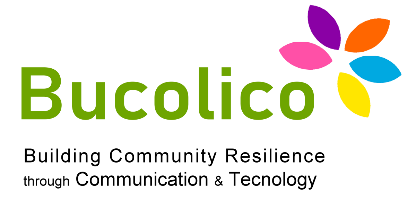 Unidad 1: El usuario y la red
El éxito de una página web: links profundos
Los enlaces profundos (deep links) son aquellos que permiten al usuario acceder a búsquedas más específicas. 

¿Cómo se mantienen los enlaces profundos? 

¡Mantengamos nuestra página limpia y ordenada! 
Nombre y logo de la compañía en la esquina superior izquierda del sitio 
Enlace directo a la página de inicio
Barra de búsqueda en la esquina superior derecha
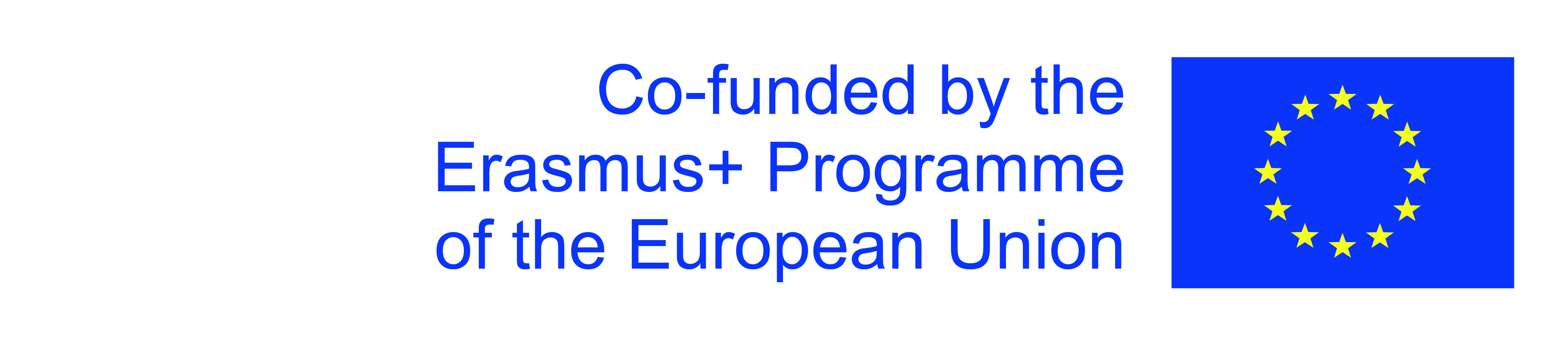 The European Commission's support for the production of this publication does not constitute an endorsement of the contents, which reflect the views only of the authors, and the Commission cannot be held responsible for any use which may be made of the information contained therein.
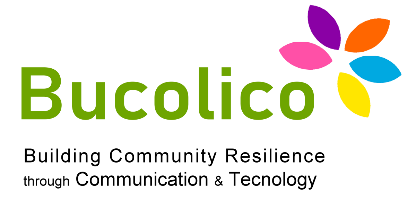 Unidad 1: El usuario y la red
Cuánto tiempo tenemos para convencer a un usuario de utilizar nuestro sitio
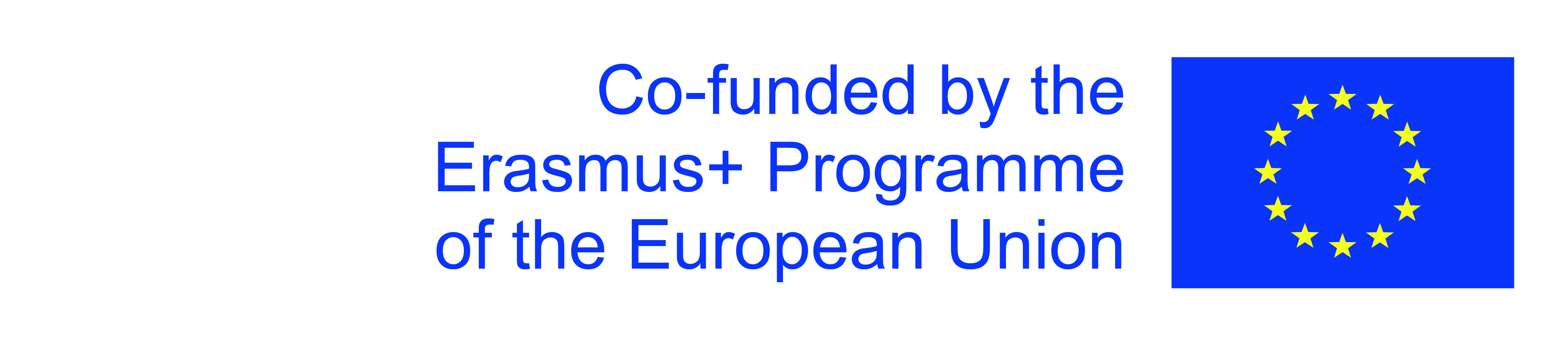 The European Commission's support for the production of this publication does not constitute an endorsement of the contents, which reflect the views only of the authors, and the Commission cannot be held responsible for any use which may be made of the information contained therein.
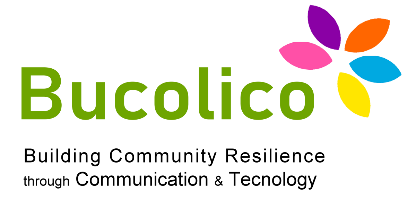 Unidad 1: El usuario y la red
El uso de los motores de búsqueda
El 88% de los usuarios usan un motor de búsqueda en vez de una página específica. 

El motor de búsqueda es:

Una herramienta que se usa para comunicar anuncios.

Una herramienta utilizada para obtener respuestas específicas. 


                                                       

 RESPONSE ENGINE
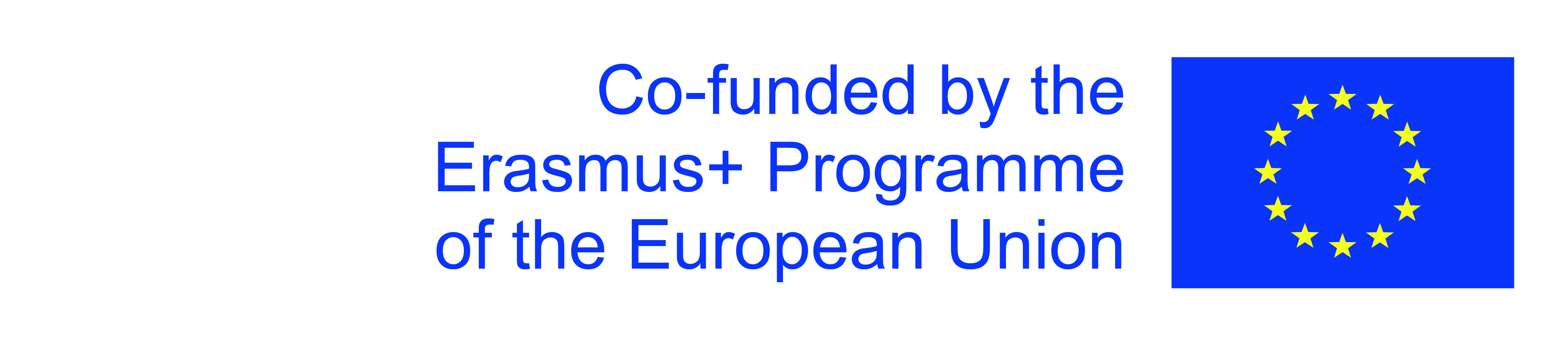 The European Commission's support for the production of this publication does not constitute an endorsement of the contents, which reflect the views only of the authors, and the Commission cannot be held responsible for any use which may be made of the information contained therein.
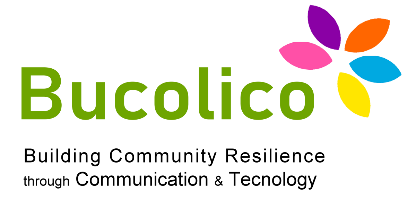 Unidad 1: El usuario y la red
¿Cómo se comporta el usuario mientras navega por internet?
El comportamiento de usuario se explica con la teoría del forrajeo de información 
Se identifica al usuario como proveedor de información. 

Y para la teoría citada: 
Cuanto más fácil sea hallar nuevos recursos informativos, menos tiempo dedicarán      los usuarios a cada uno.
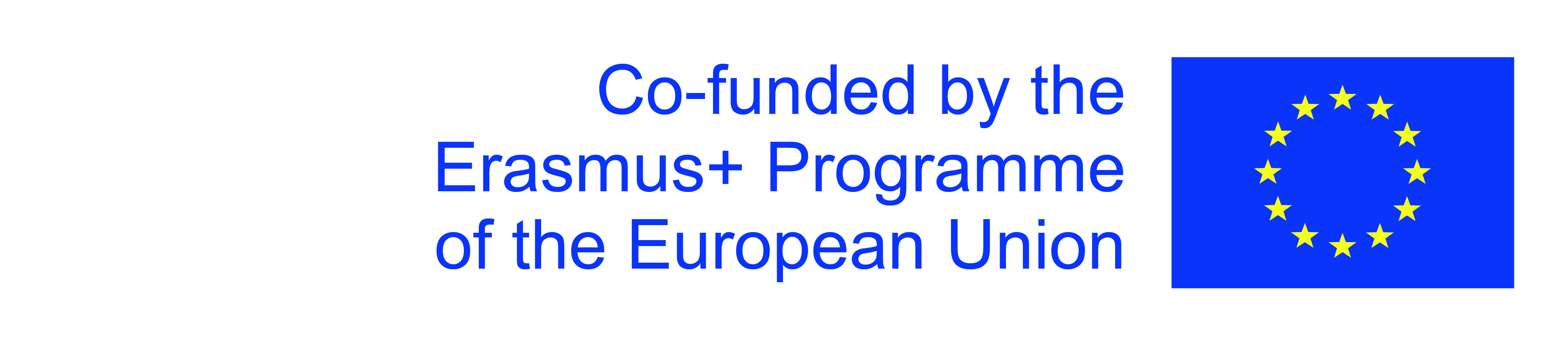 The European Commission's support for the production of this publication does not constitute an endorsement of the contents, which reflect the views only of the authors, and the Commission cannot be held responsible for any use which may be made of the information contained therein.
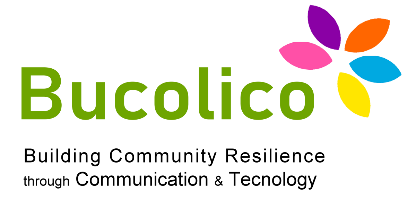 Unidad 1: El usuario y la red
La llegada del usuario desde el motor de búsqueda
Para que el usuario esté interesado explorar tu página web, se debe intentar:
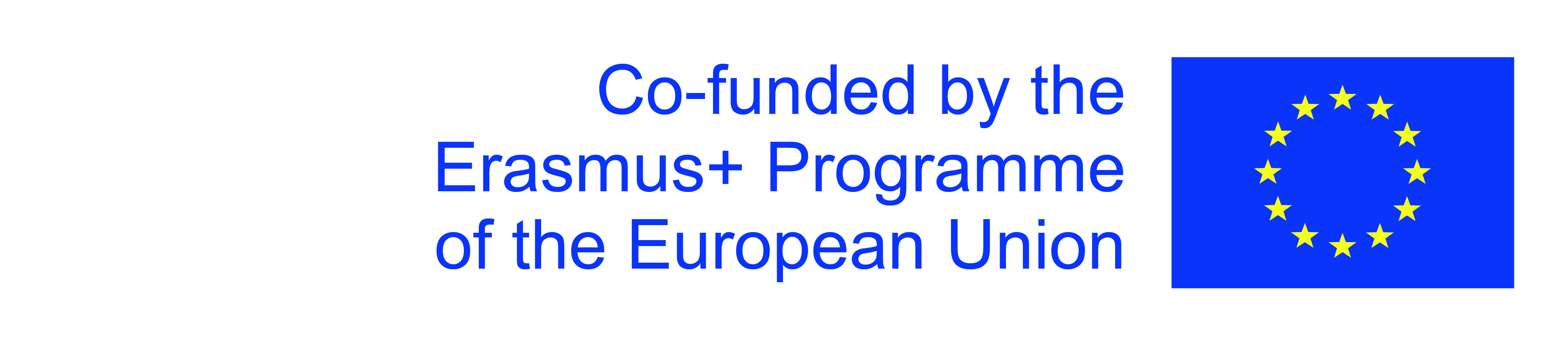 The European Commission's support for the production of this publication does not constitute an endorsement of the contents, which reflect the views only of the authors, and the Commission cannot be held responsible for any use which may be made of the information contained therein.
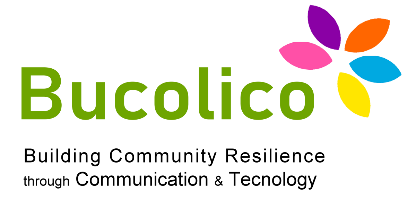 Unidad 1: El usuario y la red
La página de resultados de búsqueda (SERP)
La SERP (Por sus siglas en inglés: Search Engine Results Page) es la página de resultados de búsqueda. Cada vez que un usuario le hace una pregunta a un motor de búsqueda, obtiene una lista ordenada hecha a partir de dos tipos de ENLACES: orgánicos y patrocinados.

Orgánicos: considerados la mejor respuesta al usuario
Patrocinados: anuncios.

Para evaluar como atraer a un usuario con sus respuestas, una compañía que adminstre un sitio evaluará cuanto necesitará pagar por palabra clave y hará una oferta a dicho motor de búsqueda.


                                                           
 Key word advertising
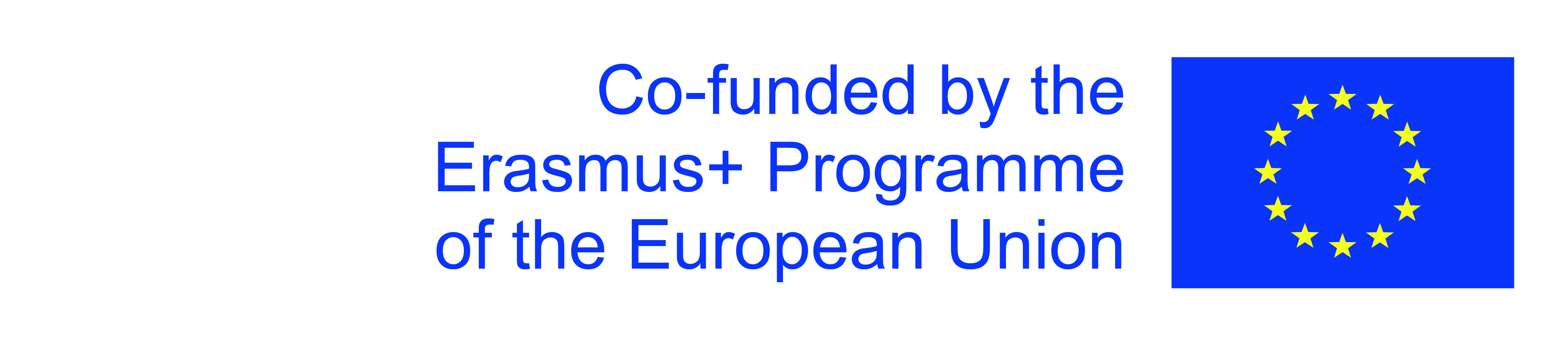 The European Commission's support for the production of this publication does not constitute an endorsement of the contents, which reflect the views only of the authors, and the Commission cannot be held responsible for any use which may be made of the information contained therein.
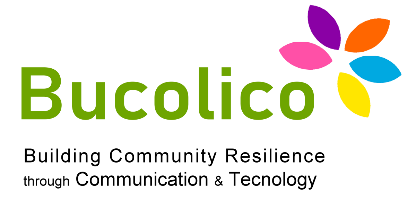 Unidad 1: El usuario y la red
Diseño web
Estrategias de diseño web: estándar, convención y confusión
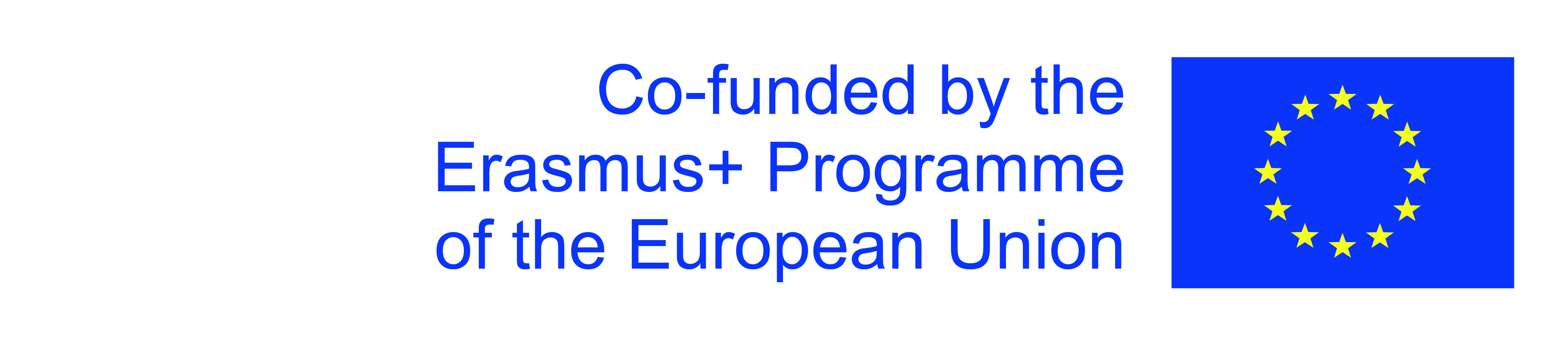 The European Commission's support for the production of this publication does not constitute an endorsement of the contents, which reflect the views only of the authors, and the Commission cannot be held responsible for any use which may be made of the information contained therein.
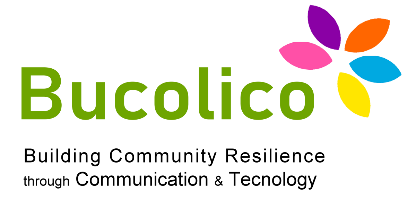 Unidad 1: El usuario y la red
La búsqueda del usuario “típico”
Tras usar un motor de búsqueda, el usuario, al escribir 2/3 palabras solo verá los primeros resultados de la página de resultados de búsqueda (SERP)

Las páginas que se muestren, si no resultan importantes, serán abandonadas por el usuario en 2 minutos.
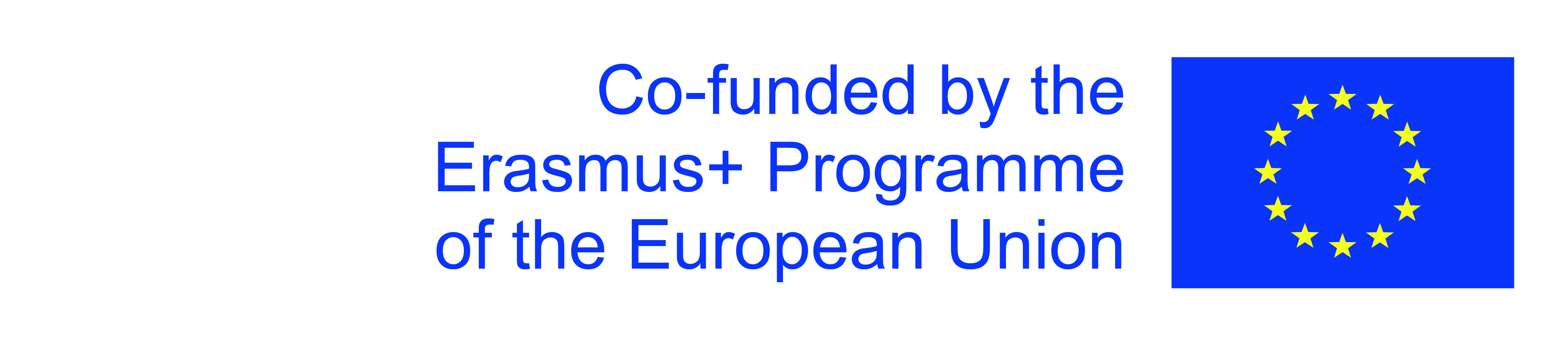 The European Commission's support for the production of this publication does not constitute an endorsement of the contents, which reflect the views only of the authors, and the Commission cannot be held responsible for any use which may be made of the information contained therein.
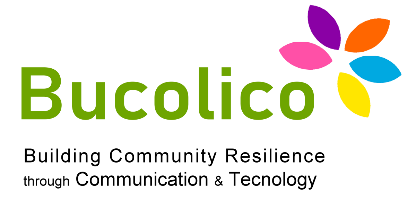 Unidad 1: El usuario y la red
Los valores de una página que responda a los estándares
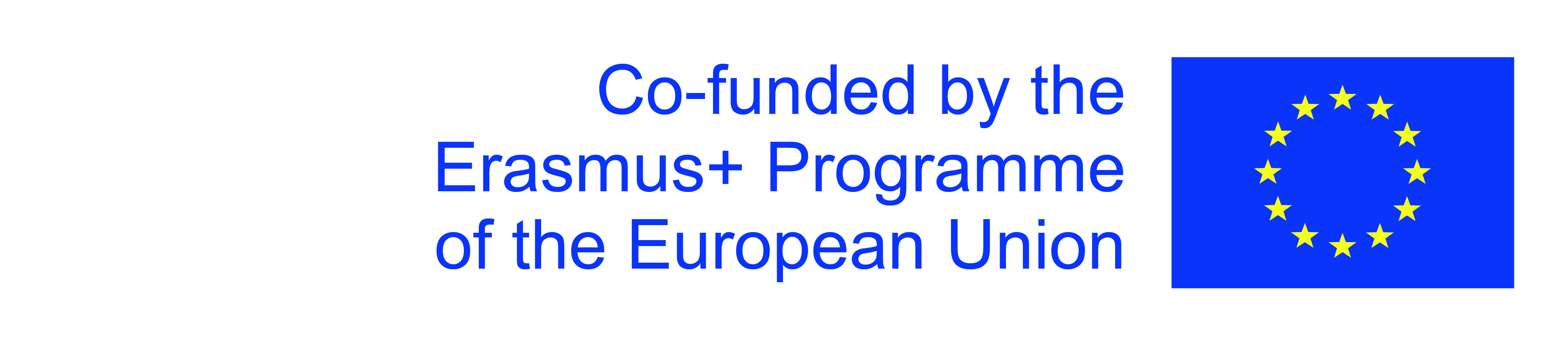 The European Commission's support for the production of this publication does not constitute an endorsement of the contents, which reflect the views only of the authors, and the Commission cannot be held responsible for any use which may be made of the information contained therein.
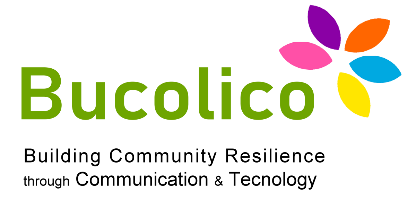 Unidad 1: El usuario y la red
Forrajeo de información: localizando el contenido
Un concepto importante del forrajeo de información es el del rastreo de la información.

Los usuarios, como los depredadores, evalúan las probabilidades de éxito al determinar si el camino que siguen les llevará a su objetivo.
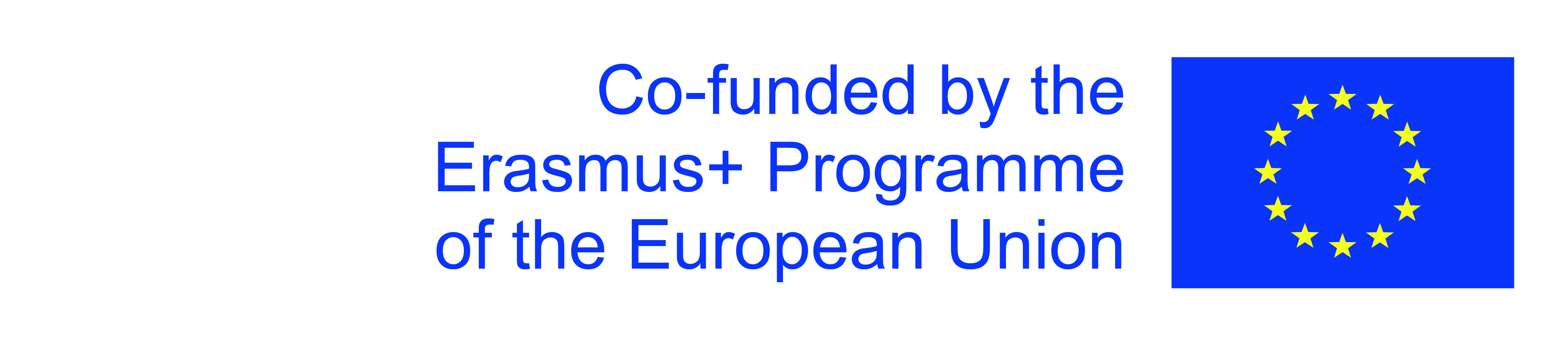 The European Commission's support for the production of this publication does not constitute an endorsement of the contents, which reflect the views only of the authors, and the Commission cannot be held responsible for any use which may be made of the information contained therein.
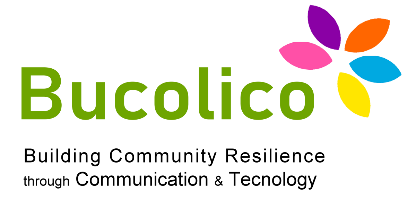 Unidad 1: El usuario y la red
Como ‘encontrar’ el rastro de la información
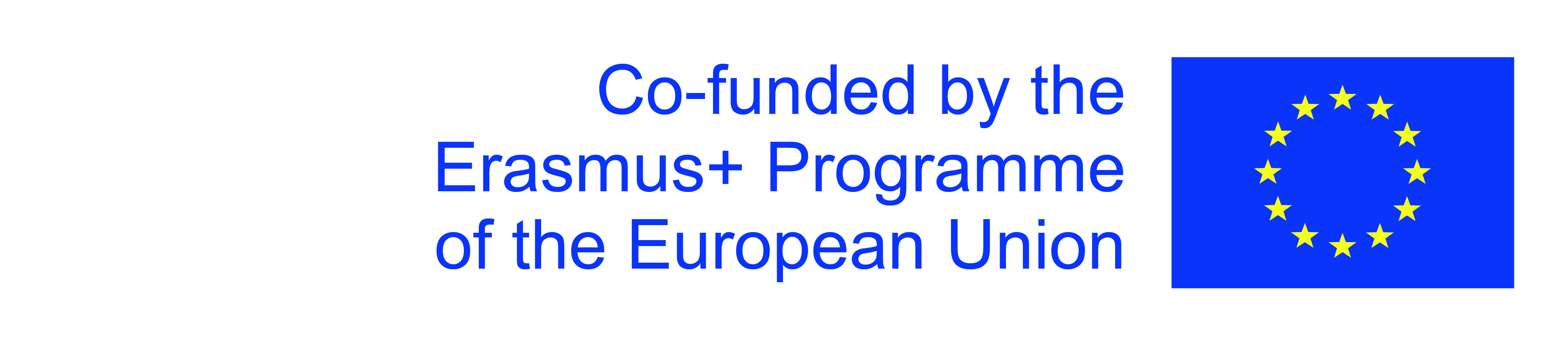 The European Commission's support for the production of this publication does not constitute an endorsement of the contents, which reflect the views only of the authors, and the Commission cannot be held responsible for any use which may be made of the information contained therein.
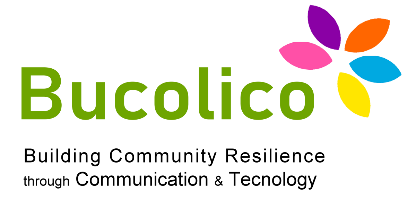 Unidad 1: El usuario y la red
Haz que tu página sea interesante
Asegúrate de que tu web no tenga ni buen contenido pero difícil de usar ni uno sin interés pero accesible.

A día de hoy es extremadamente fácil para los usuarios encontrar sitios de calidad, de hecho, si una web no permite alcanzar un objetivo, el usuario lo abandonará con la certeza de encontrar información útil en otro sitio.
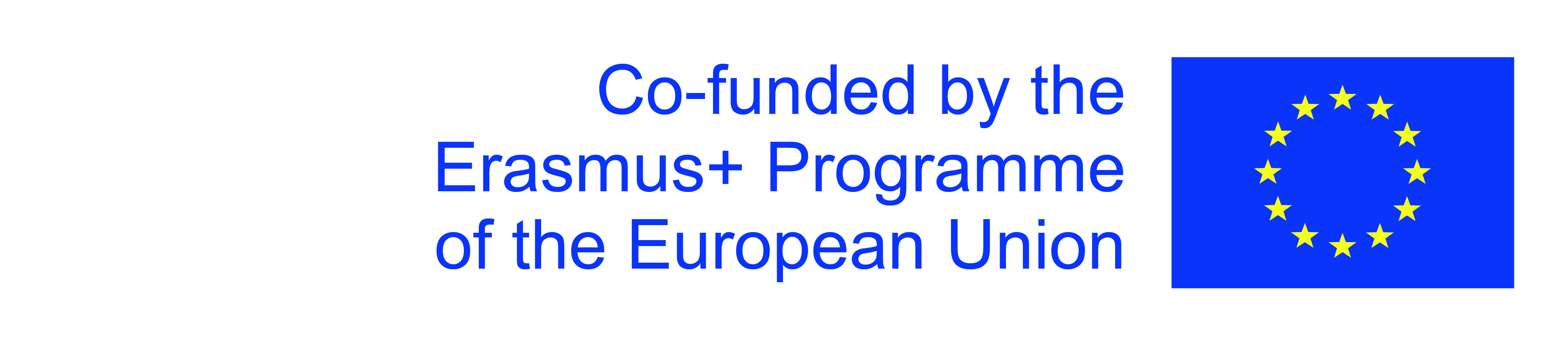 The European Commission's support for the production of this publication does not constitute an endorsement of the contents, which reflect the views only of the authors, and the Commission cannot be held responsible for any use which may be made of the information contained therein.
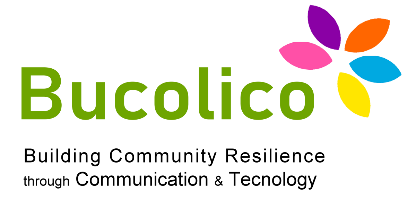 Unidad 1: El usuario y la red
La conexión a internet
El uso de una conexión a internet ha cambiado significativamente el acceso del usuario

Las conexiones a internet hoy nos permiten estar siempre conectados y promueven el “picoteo de información” como si de comida se tratara. 



 
Búsquedas online cortas para tener respuestas RÁPIDAS
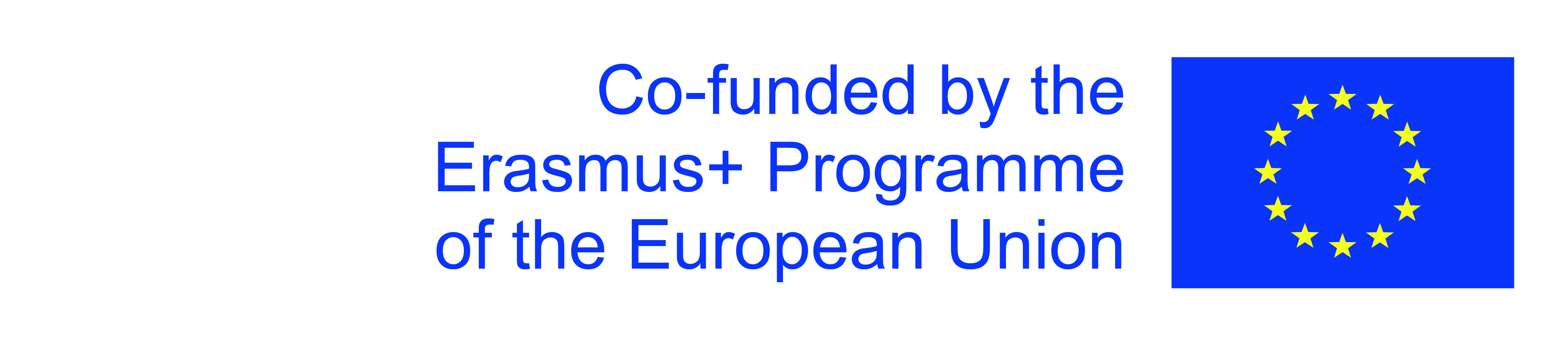 The European Commission's support for the production of this publication does not constitute an endorsement of the contents, which reflect the views only of the authors, and the Commission cannot be held responsible for any use which may be made of the information contained therein.
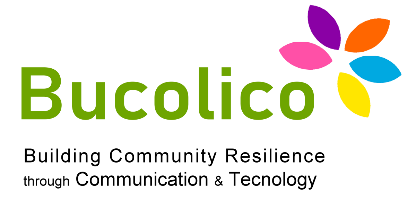 Unidad 1: El usuario y la red
Diferencias en el uso de una página entre usuarios novatos y expertos
Un usuario experimentado pasa menos tiempo en una página que un novato: 









El usuario puede ser egoísta, perezoso e implacable cuando analiza los costes y beneficios de una página.
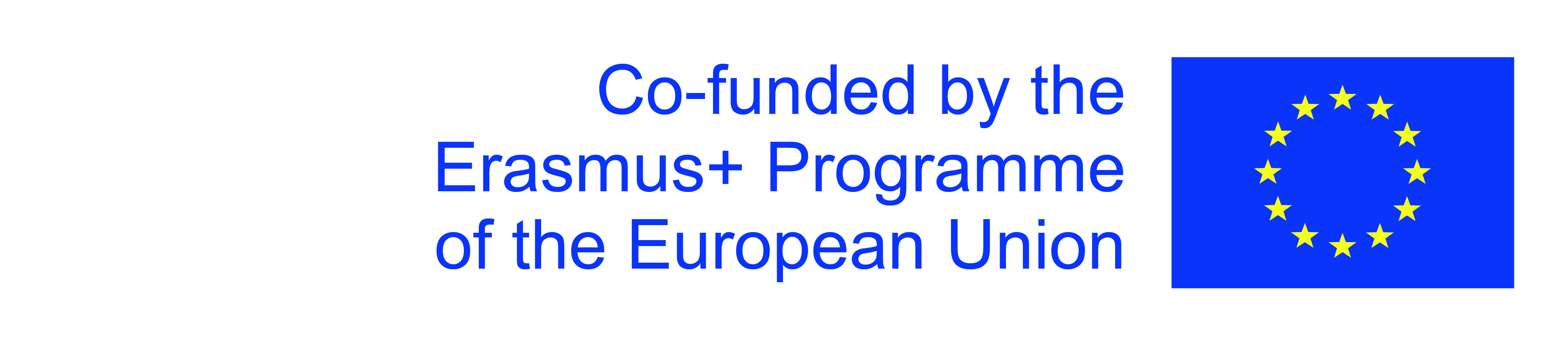 The European Commission's support for the production of this publication does not constitute an endorsement of the contents, which reflect the views only of the authors, and the Commission cannot be held responsible for any use which may be made of the information contained therein.
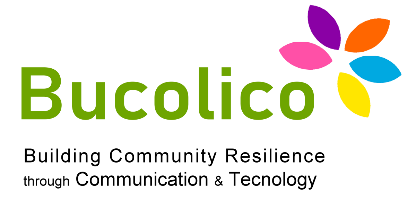 Unidad 1: El usuario y la red
34 grandes problemas de usabilidad y pautas para solucionarlos
Cuando probamos páginas, no es siempre posible destacar los problemas de usabilidad. Por esta razón, los diseñadores no siempre arreglan estas cuestiones que los usuarios encuentran. 

A menudo, los diseñadores web se equivocan al juzgar los problemas, considerándolos pequeños aunque sean muy concretos y frustrantes para los usuarios
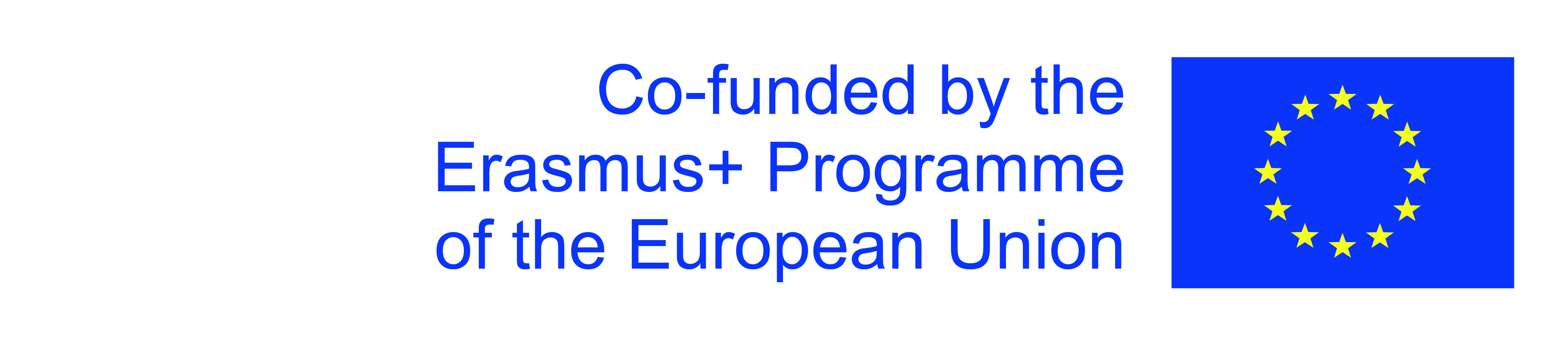 The European Commission's support for the production of this publication does not constitute an endorsement of the contents, which reflect the views only of the authors, and the Commission cannot be held responsible for any use which may be made of the information contained therein.
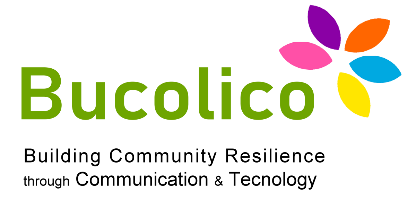 Unidad 1: El usuario y la red
34 grandes problemas de usabilidad y pautas para solucionarlos
Los problemas de usabilidad han sido dividido en tres macroniveles:
NIVEL 1: problema menor que no suele causar que una página falle
NIVEL 2: problema con un impacto medio: es necesario tartar el problema pero puede no ser una prioridad máxima para el diseñador de la página
NIVEL 3: problema con un gran impacto en la usablidad de la web

                

 

Cualquier revisión crítica del sitio tiene que tener en cuenta estas cuestiones
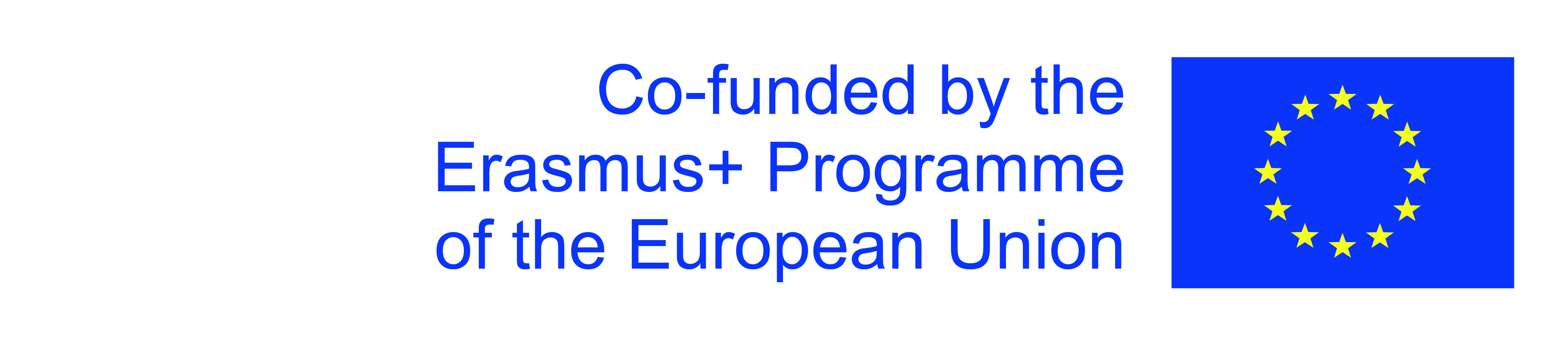 The European Commission's support for the production of this publication does not constitute an endorsement of the contents, which reflect the views only of the authors, and the Commission cannot be held responsible for any use which may be made of the information contained therein.
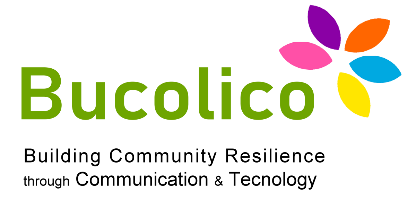 Unidad 1: El usuario y la red
34 grandes problemas de usabilidad y pautas para solucionarlos
Enlaces que no cambian de color después de ser visitados: nivel 3

En el 74% de las páginas los enlaces cambian de color, por lo cual es algo que los usuarios esperan. 

Si esto no ocurre, el usuario no comprende dónde se encuentra y las otras opciones disponibles. 

Sin embargo, hay una excepción para los enlaces que no cambian de color: ENLACES ACTIVOS, los cuales no cambian de color cuando la acción relacionada con el enlace puede ser repetida varias veces.
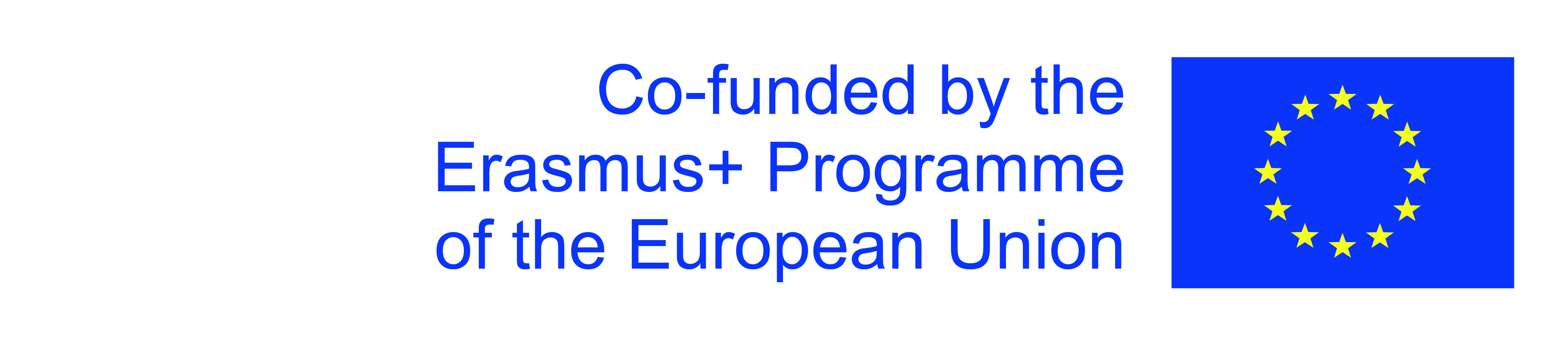 The European Commission's support for the production of this publication does not constitute an endorsement of the contents, which reflect the views only of the authors, and the Commission cannot be held responsible for any use which may be made of the information contained therein.
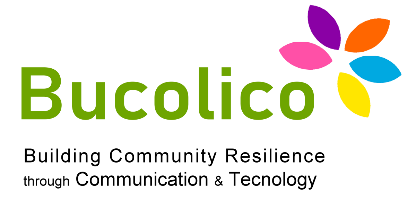 Unidad 1: El usuario y la red
34 grandes problemas de usabilidad y pautas para solucionarlos
Un botón “atrás” que no funciona: nivel 3

El botón “atrás” es la segunda función más usada cuando se navega por las páginas web (la primera son los enlaces). 

Ventajas:
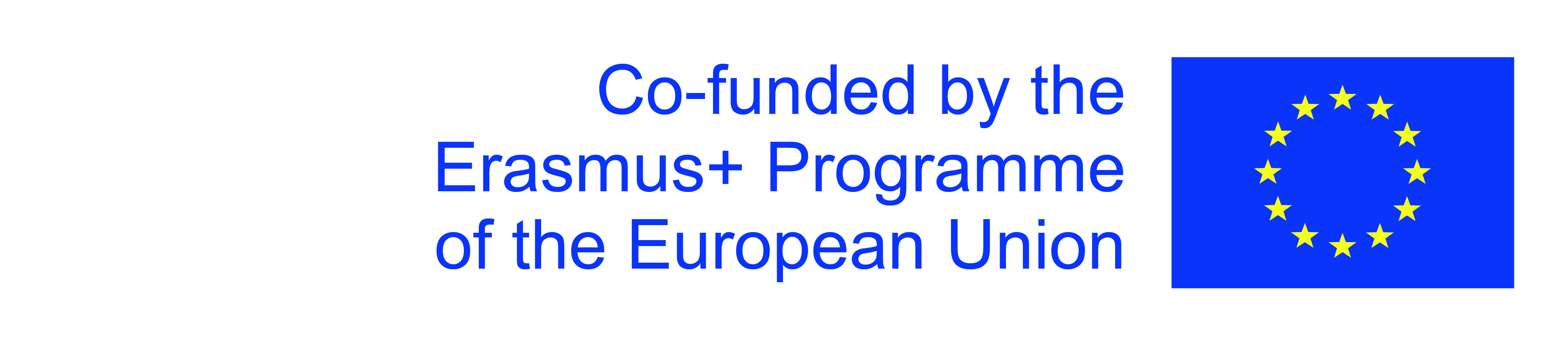 The European Commission's support for the production of this publication does not constitute an endorsement of the contents, which reflect the views only of the authors, and the Commission cannot be held responsible for any use which may be made of the information contained therein.
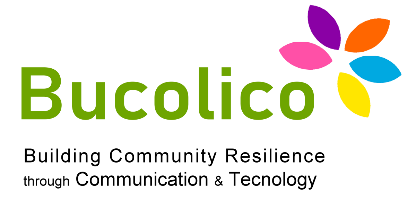 Unidad 1: El usuario y la red
34 grandes problemas de usabilidad y pautas para solucionarlos
La ley de Fitt: señalar y clicar un objeto en la pantalla

La ley de Fitt dice que el tiempo necesario para alcanzar un objetivo (punto en la pantalla) cuando se desempeña una tarea de focalización depende de:

La distancia del objeto

La dimensión del objeto
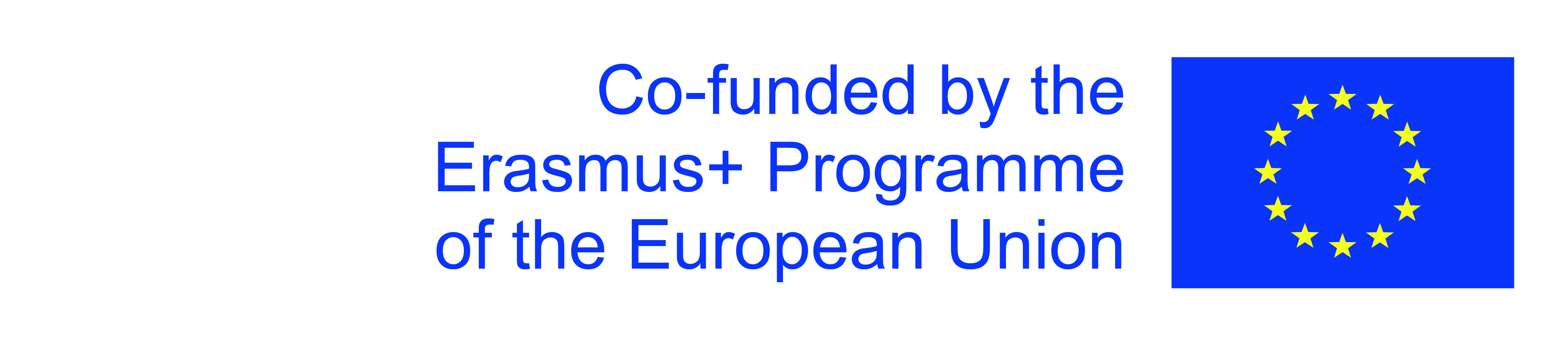 The European Commission's support for the production of this publication does not constitute an endorsement of the contents, which reflect the views only of the authors, and the Commission cannot be held responsible for any use which may be made of the information contained therein.
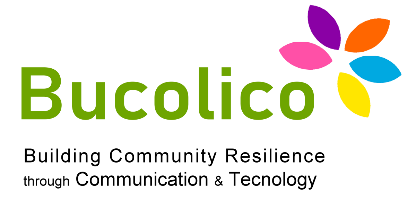 Unidad 1: El usuario y la red
34 grandes problemas de usabilidad y pautas para solucionarlos
Abrir nuevas ventanas de navegador: nivel 3

Al clicar un enlace o botón, los usuarios esperan que una nueva página reemplace la actual
Para cancelarlo, el usuario espera tener que hacer clic en “atrás”. Las ventanas no solicitadas contaminant el ESPACIO-VENTANA. Además, un usuario peude que no siempre encuentre un botón para cerrar dichas ventanas. 

RECUERDA: el usuario que quiere más ventanas es un expert y por tanto sabe como abrirlas.
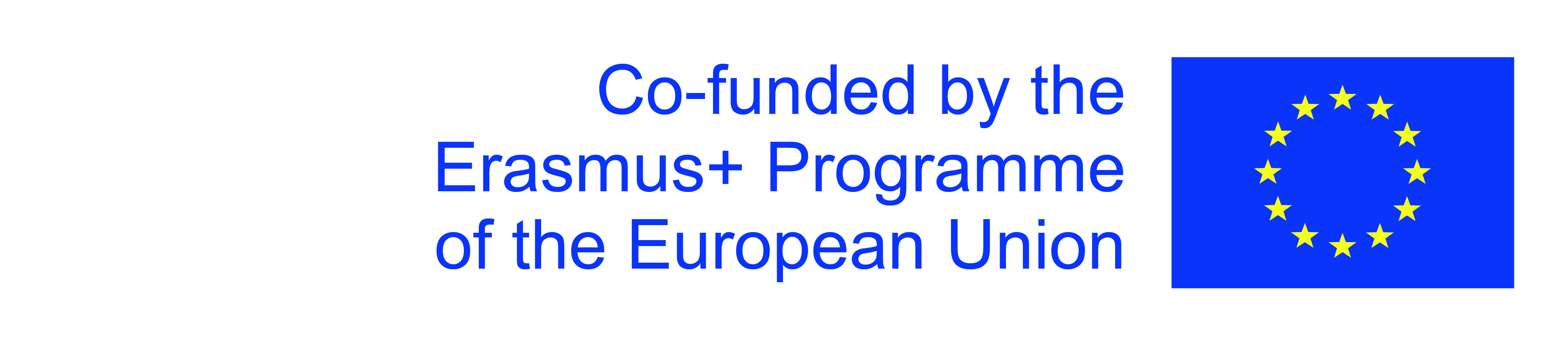 The European Commission's support for the production of this publication does not constitute an endorsement of the contents, which reflect the views only of the authors, and the Commission cannot be held responsible for any use which may be made of the information contained therein.
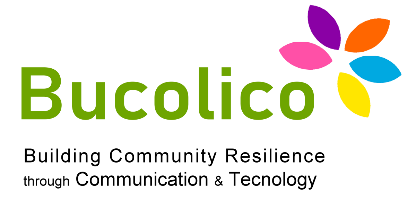 Unidad 1: El usuario y la red
34 grandes problemas de usabilidad y pautas para solucionarlos
Abrir nuevas ventanas de navegador: nivel 3

EFECTOS PERJUDICIALES:
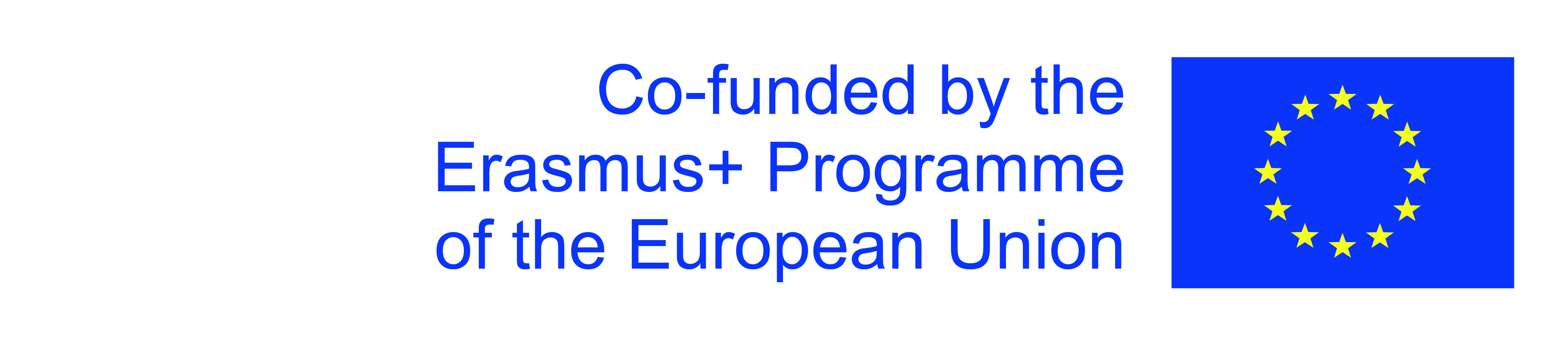 The European Commission's support for the production of this publication does not constitute an endorsement of the contents, which reflect the views only of the authors, and the Commission cannot be held responsible for any use which may be made of the information contained therein.
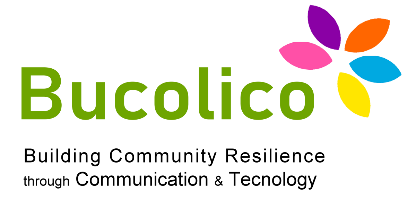 Unidad 1: El usuario y la red
34 grandes problemas de usabilidad y pautas para solucionarlos
Pautas para abrir contenido que no sea web

 










RECUERDA: una de las razones para la usabilidad es tener en cuenta la gran variedad de habilidades y capacidades de los usuarios.
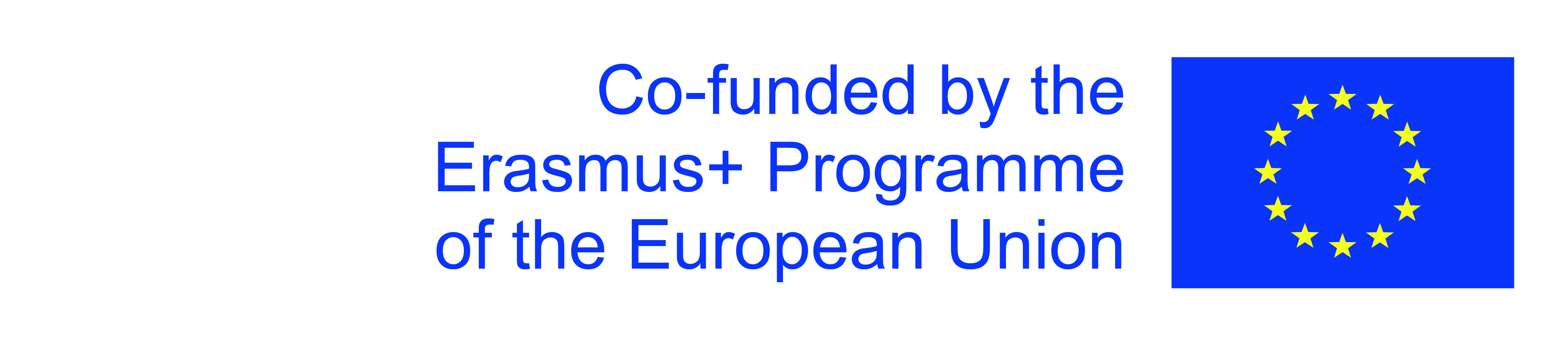 The European Commission's support for the production of this publication does not constitute an endorsement of the contents, which reflect the views only of the authors, and the Commission cannot be held responsible for any use which may be made of the information contained therein.
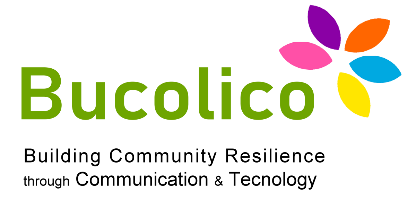 Unidad 1: El usuario y la red
34 grandes problemas de usabilidad y pautas para solucionarlos
VENTANAS EMERGENTES: nivel 3
 
Siempre se incomoda a los usuarios cuando aparecen elementos emergentes y por ello, tienden a instalar software para bloquearlas. 

Los usos legítimos de los elementos emergentes suelen ser malinterpretados debido a esta mala reputación. 

Los elementos emergentes suelen aparecer en páginas porno o de juegos de azar. 

Elementos emergentes: la herramienta de anuncios más odiada.
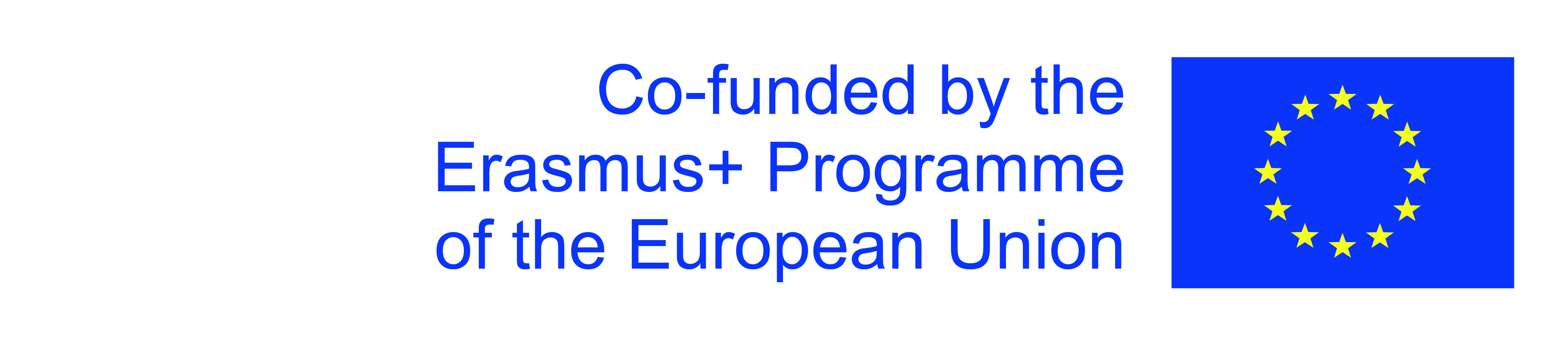 The European Commission's support for the production of this publication does not constitute an endorsement of the contents, which reflect the views only of the authors, and the Commission cannot be held responsible for any use which may be made of the information contained therein.
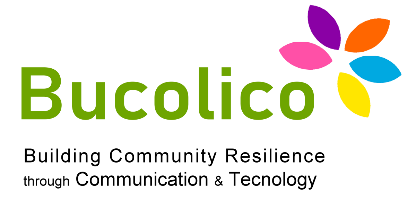 Unidad 1: El usuario y la red
34 grandes problemas de usabilidad y pautas para solucionarlos
Partes de la interfaz que parecen anuncios: nivel 3

 
El usuario tiende a defenderse de la información no deseada en la web ya que sele atacársele al intentar atrapar su atención para distraerle de su meta.

El usuario “ignora los banners”: la necesidad de no ser distraído por información aparentemente irrelevante o anuncios.
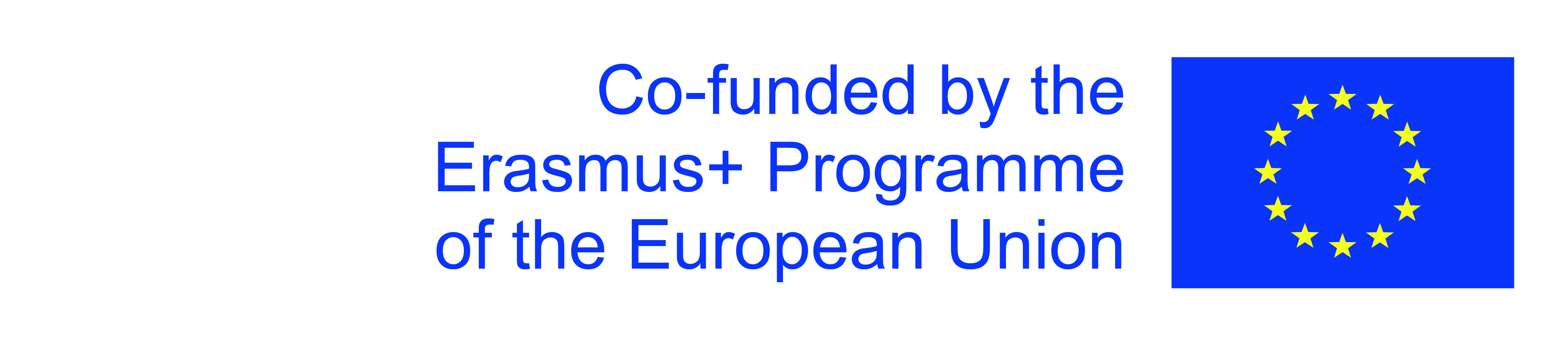 The European Commission's support for the production of this publication does not constitute an endorsement of the contents, which reflect the views only of the authors, and the Commission cannot be held responsible for any use which may be made of the information contained therein.
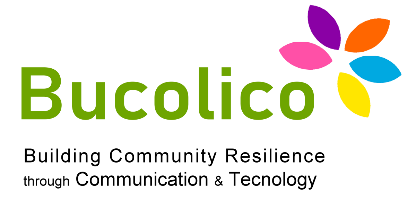 Unidad 1: El usuario y la red
34 grandes problemas de usabilidad y pautas para solucionarlos
Partes de la interfaz que parecen anuncios: nivel 3
 
Los cuadros de texto e imágenes pueden ser fácilmente intercambiados por anuncios fuera de la web. 

CONSEJO EXPERTO: usa textos simples en tu web, los cuales atrane más que los elementos gráficos, ya que están contextualizados y dan imagen de credibilidad.
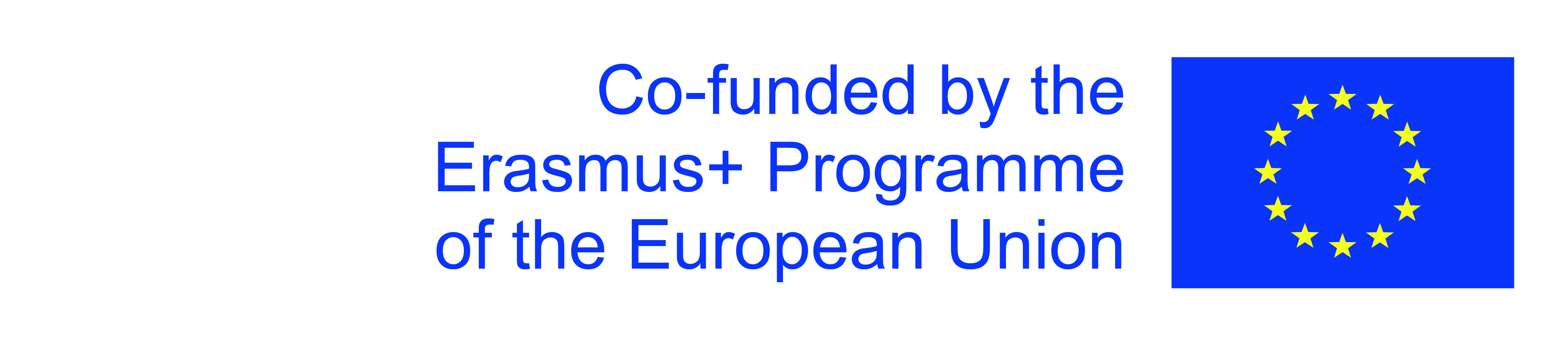 The European Commission's support for the production of this publication does not constitute an endorsement of the contents, which reflect the views only of the authors, and the Commission cannot be held responsible for any use which may be made of the information contained therein.
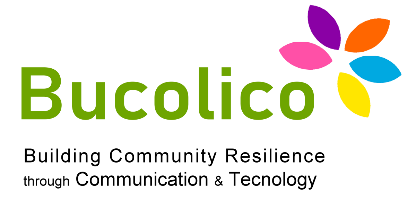 Unidad 1: El usuario y la red
34 grandes problemas de usabilidad y pautas para solucionarlos
Violación de las convenciones web: nivel 3
 
Los usuarios aplican a una página las expectativas operativas que han desarrollado al visitar otras páginas.


De media, tienes 1 minuto y 49 segundos para convencer a un usuario de usar tu web.
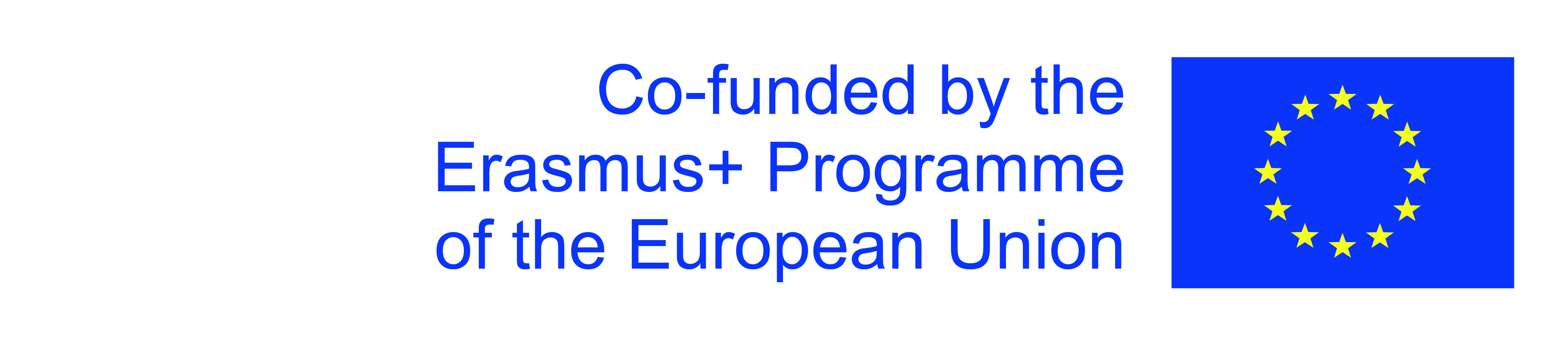 The European Commission's support for the production of this publication does not constitute an endorsement of the contents, which reflect the views only of the authors, and the Commission cannot be held responsible for any use which may be made of the information contained therein.
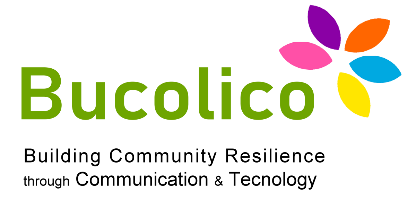 Unidad 1: El usuario y la red
34 grandes problemas de usabilidad y pautas para solucionarlos
Contenido insustancial y sensacionalismo gratis: nivel 3

 
Muchas compañías suelen no hablar de manera clara y simple. Es un problema para los usuarios, la mayoría impacientes, ya que pasan poco tiempo en la página.

¿Cómo hacer que un sitio sea más visible para los motores de búsqueda?



SEO (Search Engine Optimization): palabras claras y simples, así, cuanto más específico sea un texto, mejor será su posición en los motores de búsqueda.
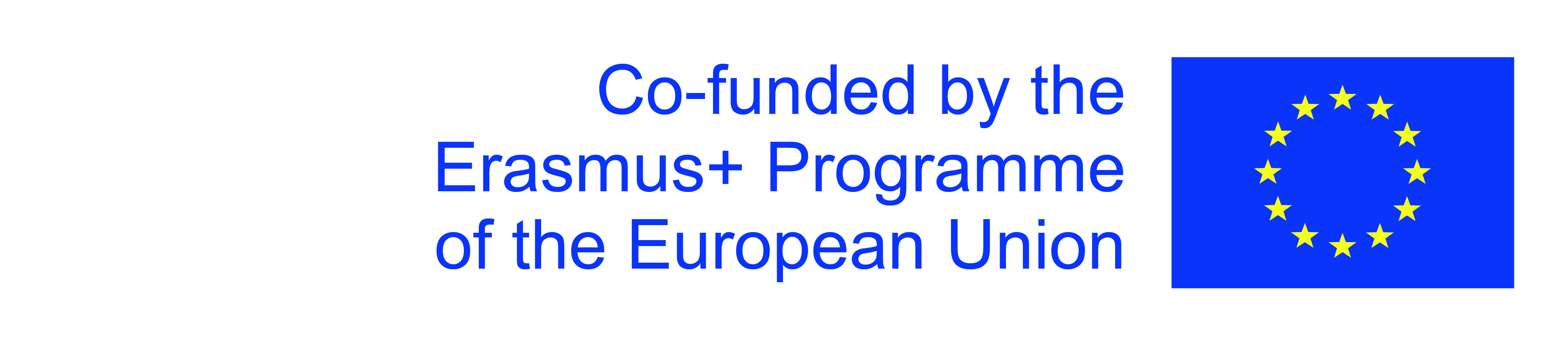 The European Commission's support for the production of this publication does not constitute an endorsement of the contents, which reflect the views only of the authors, and the Commission cannot be held responsible for any use which may be made of the information contained therein.
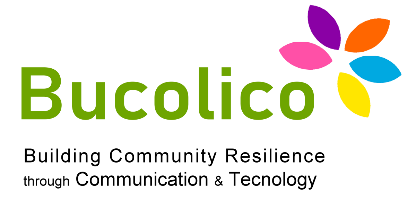 Unidad 1: El usuario y la red
34 grandes problemas de usabilidad y pautas para solucionarlos
Contenido rico y sensacionalismo gratis: nivel 3


En términos del forrajeo de información: los grandes bloques de texto echan al usuario de la web, ya que tendría que esforzarse demasiado para alcanzar su meta.

¿Cómo deberían ser los textos web?

Deberían ser: cortos, de fácil lectura, hechos para ser ojeados más que leídos.
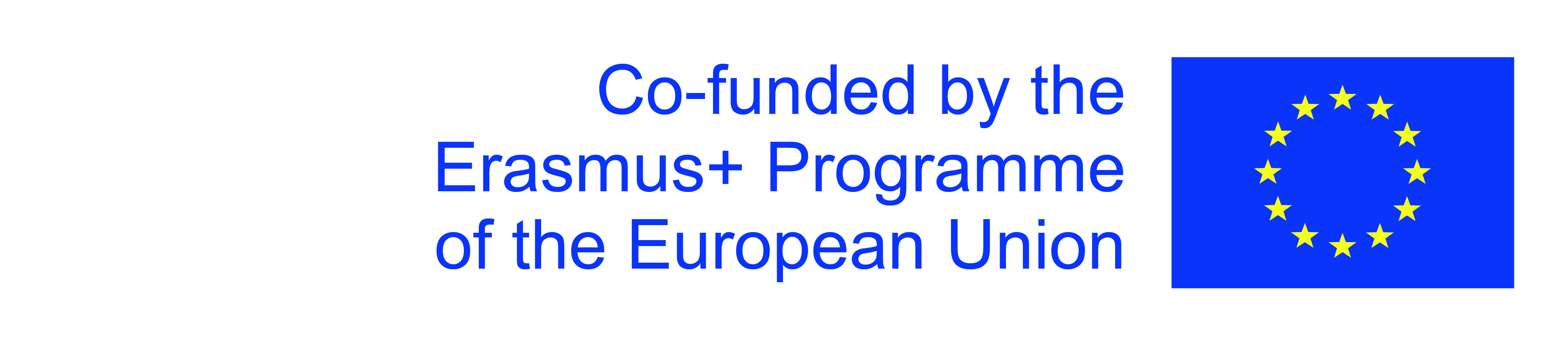 The European Commission's support for the production of this publication does not constitute an endorsement of the contents, which reflect the views only of the authors, and the Commission cannot be held responsible for any use which may be made of the information contained therein.
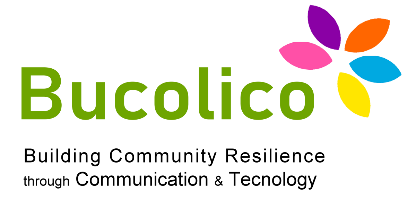 Unidad 1: El usuario y la red
34 grandes problemas de usabilidad y pautas para solucionarlos
La evolución tecnológica y el impacto en la usabilidad


Aunque la web ha cambiado radicalmente desde 1990, las pautas de usabilidad se han mantenido estables. 


La usabilidad es un problema del comportamiento humano y los humanos no han evolucionado desde entonces.

De los 34 problemas de usabilidad mencionados, 7 han sido reducidos debido a la evolución del navegador, ancho de banda e internet.
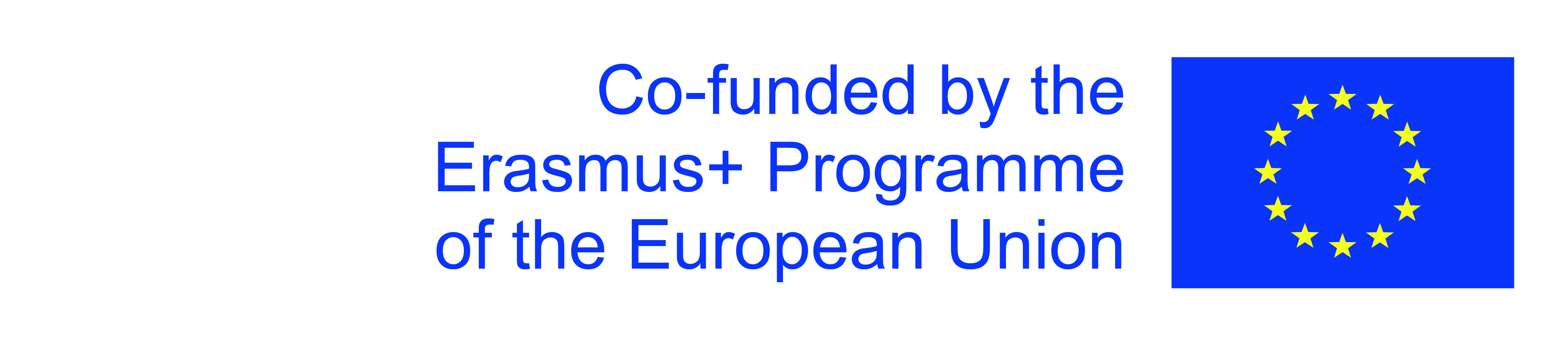 The European Commission's support for the production of this publication does not constitute an endorsement of the contents, which reflect the views only of the authors, and the Commission cannot be held responsible for any use which may be made of the information contained therein.
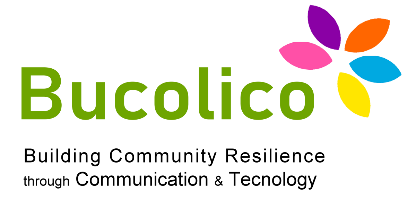 Unidad 1: El usuario y la red
34 grandes problemas de usabilidad y pautas para solucionarlos
Los siete problemas de usabilidad que se han reducido significativamente
Largos tiempos de carta (nivel 1): Los usuarios se quejaban de la lenta carga de las páginas, pocas webs eran reconocidas por su velocidad.
Marcos (nivel 1): Interferían con los motores de búsqueda, inhabilitando botones indispensables de la página como el de “ATRÁS”.
Flash (nivel 2): muchos diseñadores de flash hacían que el sitio fuera inutilizable porque el usuario en vez de ir donde querían en la web tenían que seguir presentaciones propias de la TV que no eran interactivas. 
FLASH: es un entorno de programación que debería ser usado para proporcionar funcionalidad no disponible en una página estática, no para intentar darle vida.
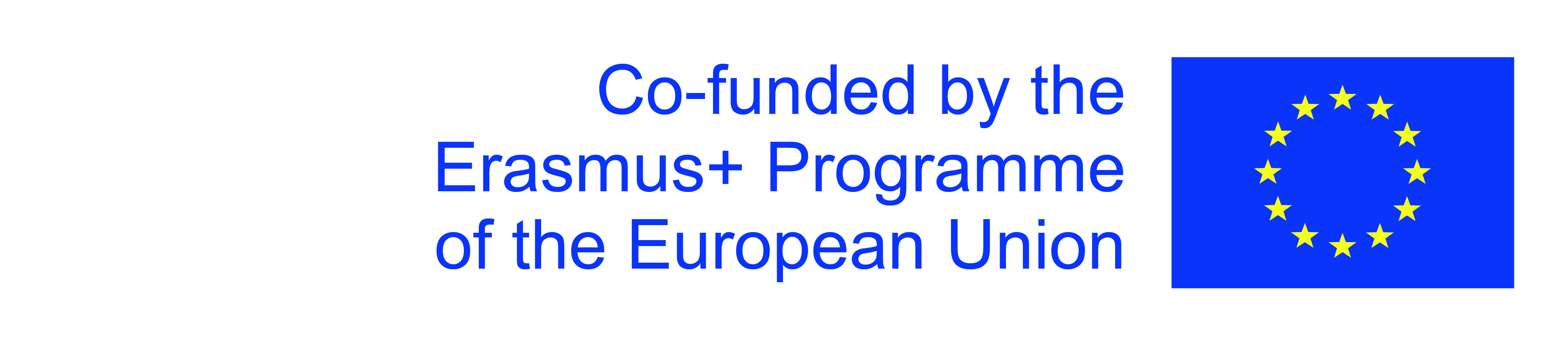 The European Commission's support for the production of this publication does not constitute an endorsement of the contents, which reflect the views only of the authors, and the Commission cannot be held responsible for any use which may be made of the information contained therein.
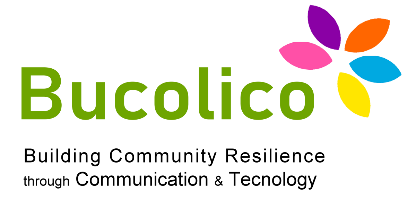 Unidad 1: El usuario y la red
34 grandes problemas de usabilidad y pautas para solucionarlos
Búsqueda en la página con pocos resultados relevantes: nivel 2

En el pasado, muchos sitios tenían capacidades de búsqueda deplorables y no priorizaban sus resultados.

Incluso hoy en día, pocos siitos tienen un motor de búsqueda realmente eficiente y functional capaz de satisfacer las necesidades del usuario en poco tiempo.
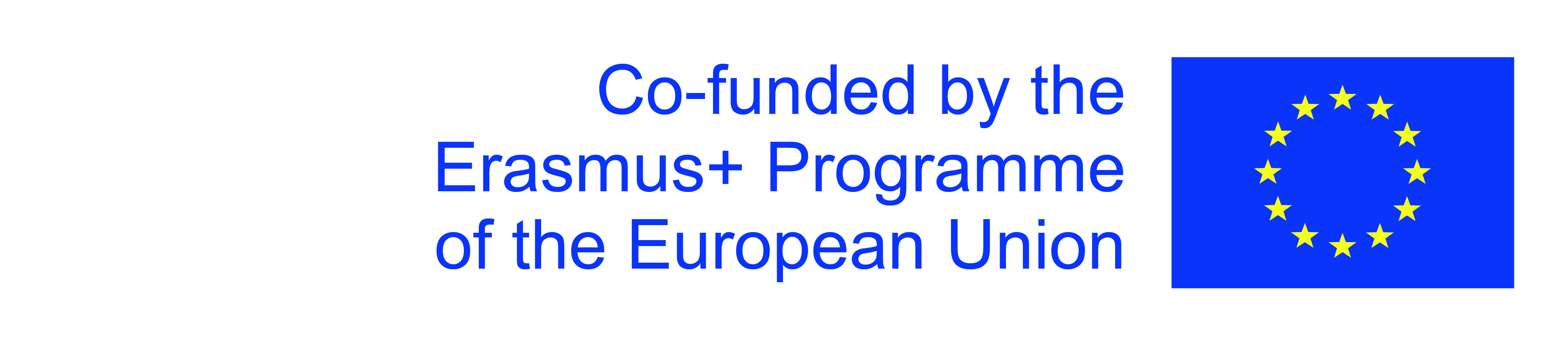 The European Commission's support for the production of this publication does not constitute an endorsement of the contents, which reflect the views only of the authors, and the Commission cannot be held responsible for any use which may be made of the information contained therein.
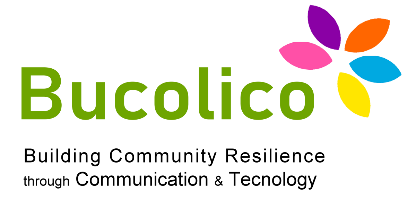 Unidad 1: El usuario y la red
34 grandes problemas de usabilidad y pautas para solucionarlos
Contenido multimedia y vídeo: nivel 3

El vídeo y el contenido multimedia son aceptables actualmente por 3 razones:

El ancho de banda ha crecido para permitir subidas de vídeo.
La calidad de los vídeos ha mejorado.
Se producen vídeos específicos para la web y no producciones para televisión como antiguamente.
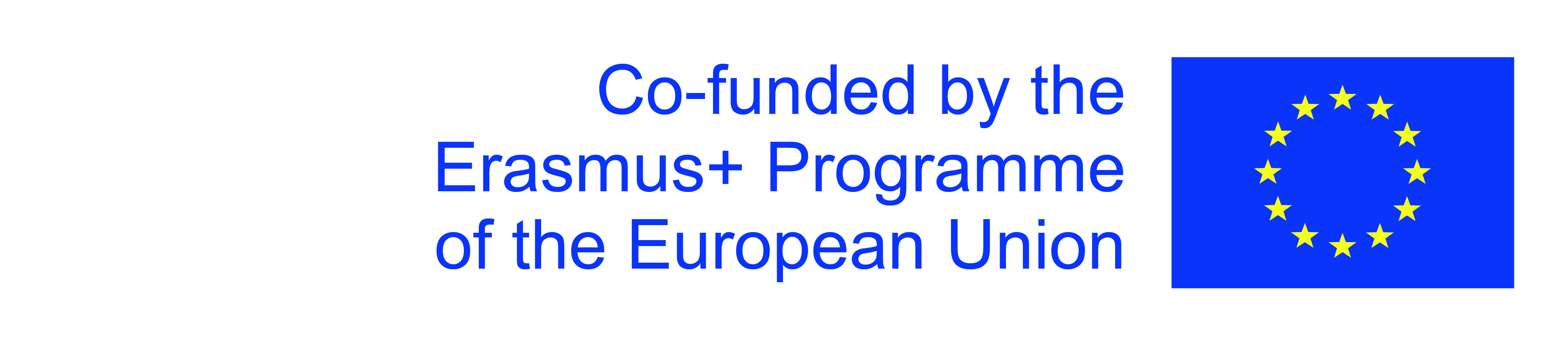 The European Commission's support for the production of this publication does not constitute an endorsement of the contents, which reflect the views only of the authors, and the Commission cannot be held responsible for any use which may be made of the information contained therein.
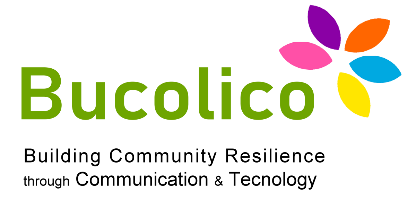 Unidad 1: El usuario y la red
34 grandes problemas de usabilidad y pautas para solucionarlos
Plantillas congeladas: nivel 2

La plantilla está bloqueada cuando la información que está dentro de ella tiene un ancho fijado independiente de la ventana en la que se encuentre.


LOS TEST DE USABILIDAD DICEN: que los usuarios odian el scroll horizontal

Los usuarios esperan un scroll vertical. Si la página tiene tanto scroll horizontal como vertical, los usuarios tienen que moverse en dos direcciones, lo cual es DIFÍCIL
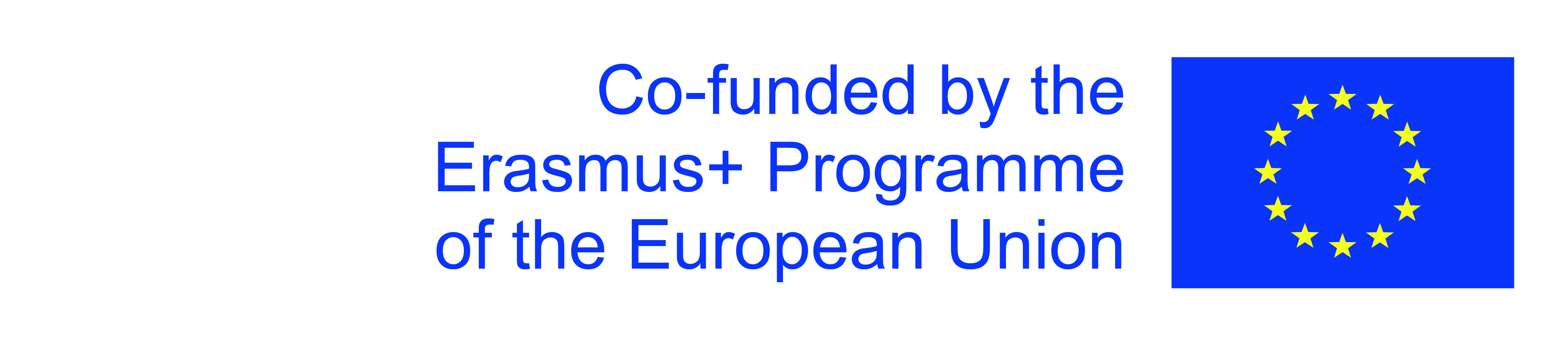 The European Commission's support for the production of this publication does not constitute an endorsement of the contents, which reflect the views only of the authors, and the Commission cannot be held responsible for any use which may be made of the information contained therein.
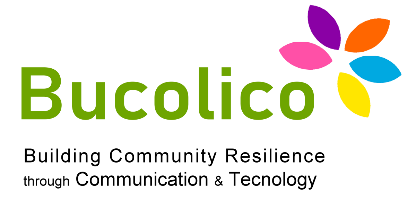 Unidad 1: El usuario y la red
34 grandes problemas de usabilidad y pautas para solucionarlos
Plantillas congeladas: nivel 2

Las plantillas bloqueadas generan difícultades, pero su gravedad ha bajado de 3 a 2 ya que las pantallas de tamaño medio y largo se han extendido entre los usuarios.


La sugerencia más apropiada para una página web es una “plantilla líquida”, la cual se ensancha y estrecha, adaptándose a la ventana que la albergue.
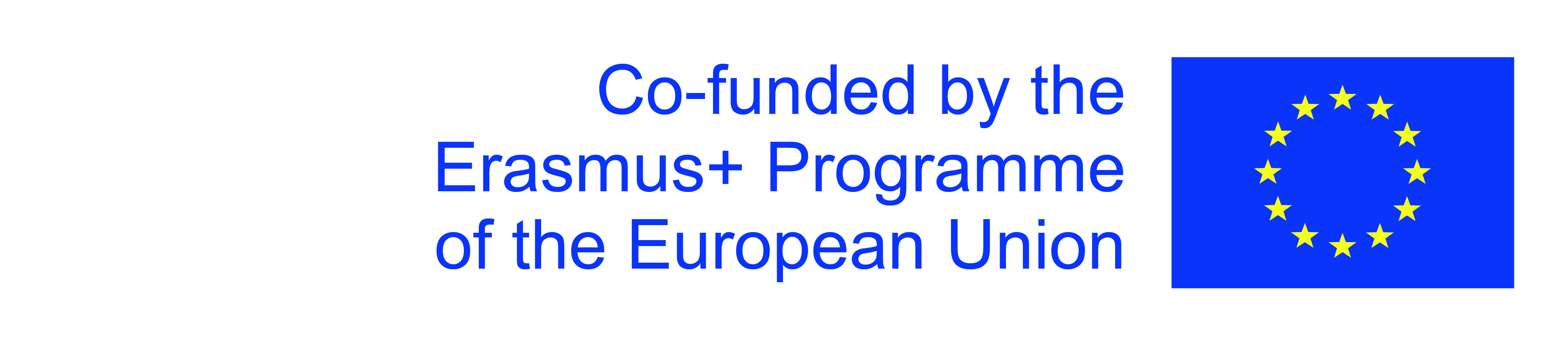 The European Commission's support for the production of this publication does not constitute an endorsement of the contents, which reflect the views only of the authors, and the Commission cannot be held responsible for any use which may be made of the information contained therein.
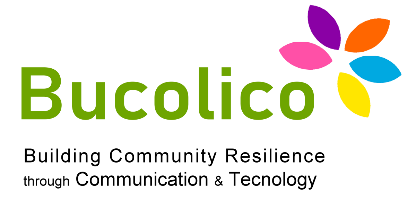 Unidad 1: El usuario y la red
34 grandes problemas de usabilidad y pautas para solucionarlos
Incompatibilidad entre plataformas: nivel 2
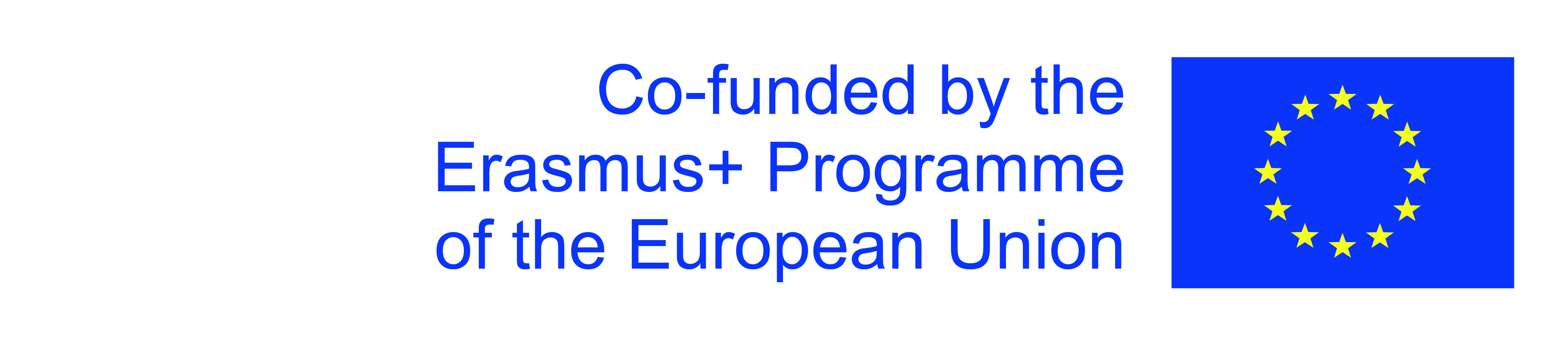 The European Commission's support for the production of this publication does not constitute an endorsement of the contents, which reflect the views only of the authors, and the Commission cannot be held responsible for any use which may be made of the information contained therein.
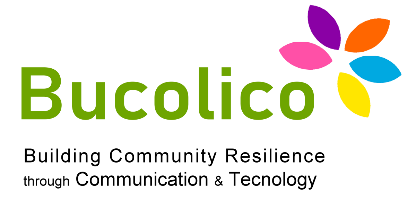 Unidad 1: El usuario y la red
34 grandes problemas de usabilidad y pautas para solucionarlos
Como el usuario afecta a la usabilidad


A lo largo del tiempo, el usuario se ha ido adaptando al entorno online y ha adquirido una habilidad mayor para usar las páginas.


El usuario, por tanto, se está adaptando a los problemas, los cuales a lo largo de los años han ido perdiendo niveles en el ranking de problemas de usabilidad mencionado anteriormente.
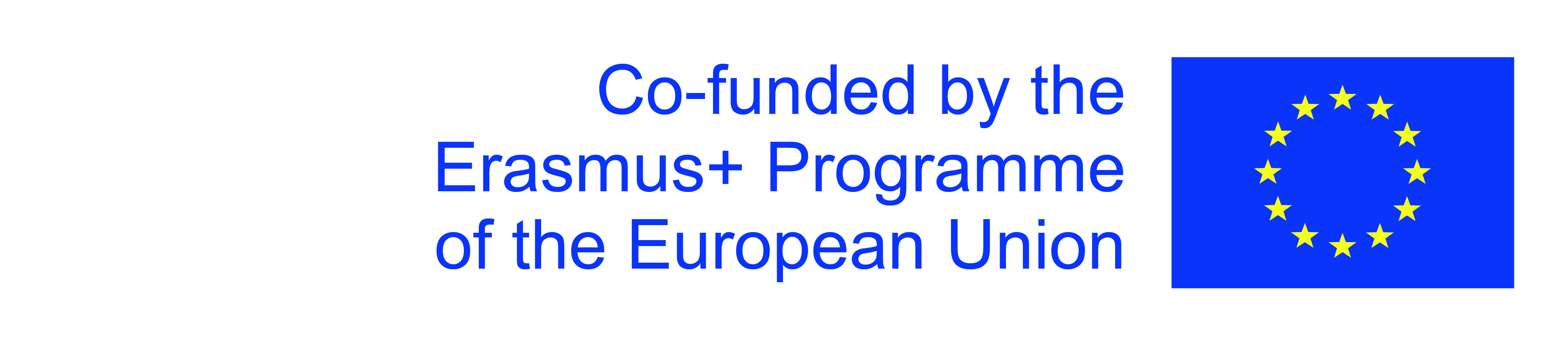 The European Commission's support for the production of this publication does not constitute an endorsement of the contents, which reflect the views only of the authors, and the Commission cannot be held responsible for any use which may be made of the information contained therein.
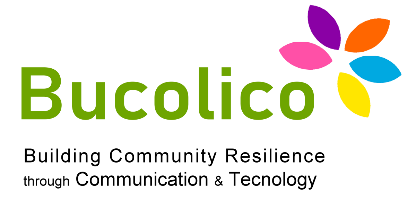 Unidad 1: El usuario y la red
34 grandes problemas de usabilidad y pautas para solucionarlos
Clicabilidad incierta: nivel 1
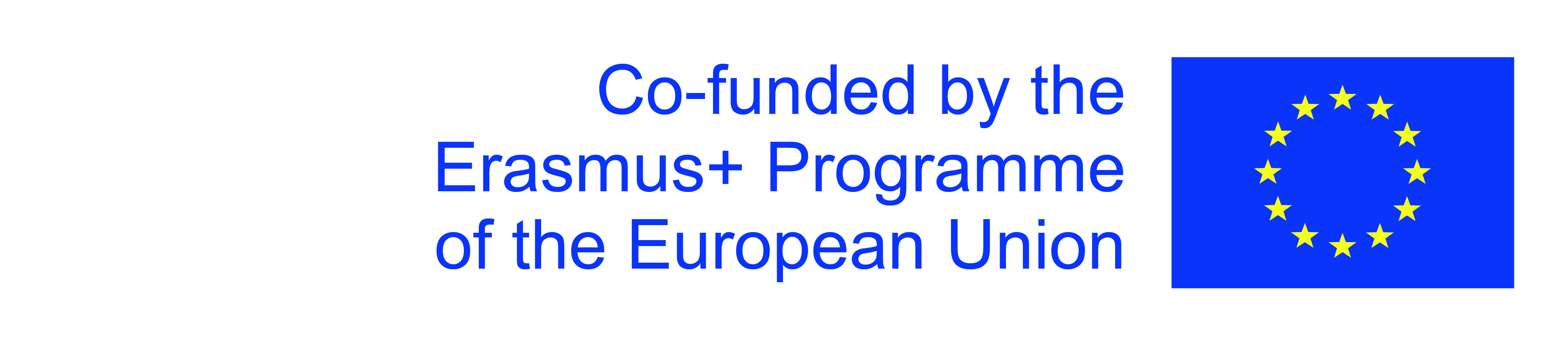 The European Commission's support for the production of this publication does not constitute an endorsement of the contents, which reflect the views only of the authors, and the Commission cannot be held responsible for any use which may be made of the information contained therein.
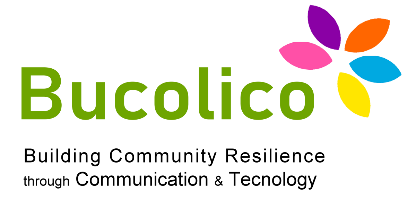 Unidad 1: El usuario y la red
34 grandes problemas de usabilidad y pautas para solucionarlos
Scrolling: nivel 2

El usuario se suele resistir a hacer scroll en las páginas web, y a menudo decide marcharse sin hacerlo y ver el contenido.

Incluso el usuario más experto necesita indicaciones visuales para saber que la página continua fuera de lo visible.

Es necesario por tanto asegurar que el diseño de una página no sugiera páginas finales donde no las haya.
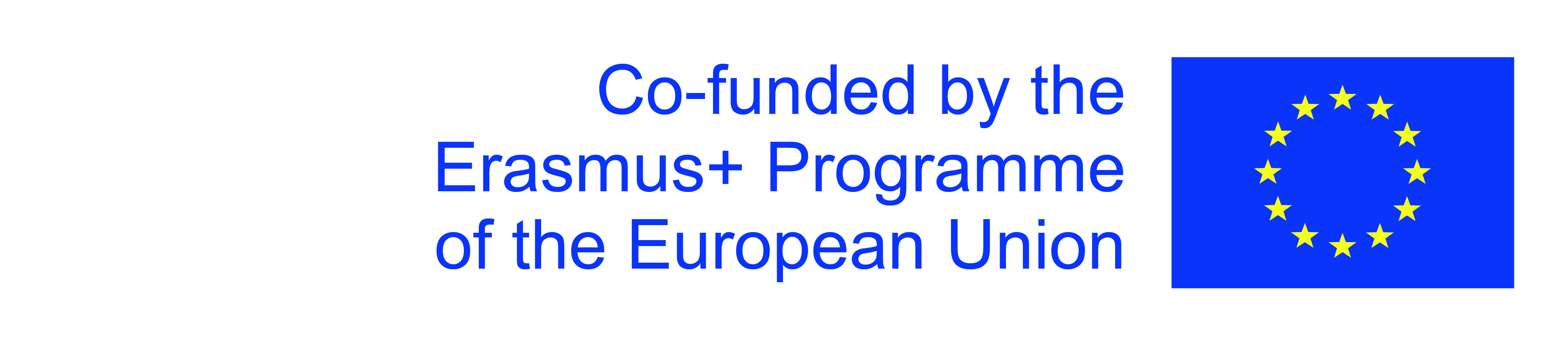 The European Commission's support for the production of this publication does not constitute an endorsement of the contents, which reflect the views only of the authors, and the Commission cannot be held responsible for any use which may be made of the information contained therein.
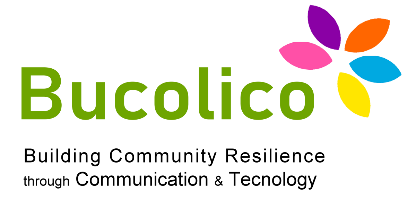 Unidad 1: El usuario y la red
34 grandes problemas de usabilidad y pautas para solucionarlos
Registro: nivel 1

Cuando el uso de internet se extendió, el registro de una página era una barrera ya que la gente no sabia si confiar y dar su informacion personal a la web. Muchas páginas han rediseñado ya su proceso de compra para permitir al usuario completar una compra sin registro. 

El usuario seguirá teniendo que dar informacion como su número de tarjeta, pero lo considerará menos invasivo en el proceso de venta.

Los sitios que requieren registro premature (son pocos) pierden muchos clientes
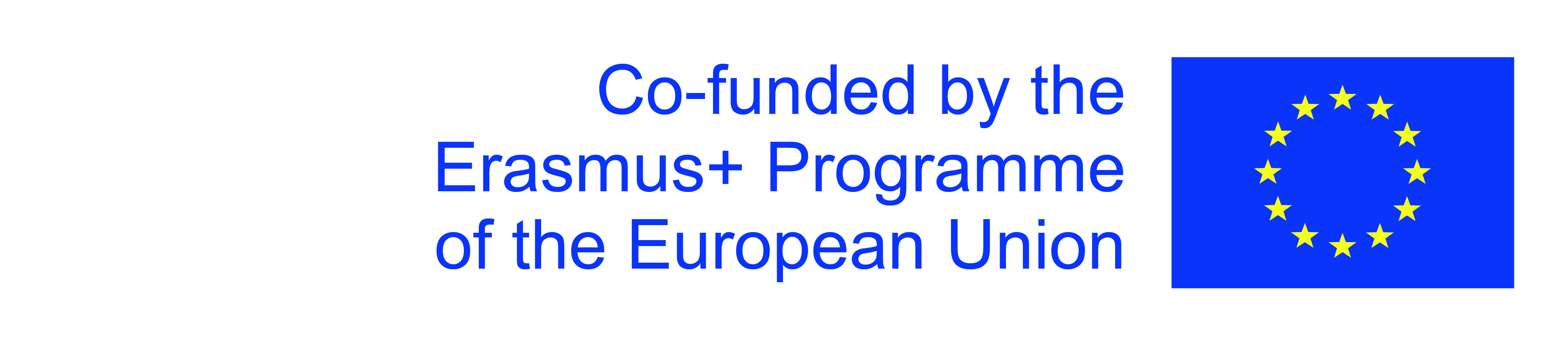 The European Commission's support for the production of this publication does not constitute an endorsement of the contents, which reflect the views only of the authors, and the Commission cannot be held responsible for any use which may be made of the information contained therein.
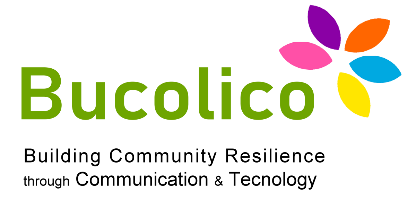 Unidad 1: El usuario y la red
34 grandes problemas de usabilidad y pautas para solucionarlos
URL compleja: nivel 2

¿Qué es una URL? Es una secuencia de caracteres que identifica de manera única la dirección de una página web. 

Aunque puedan causar problemas de usabilidad y posicionamiento en los motores de búsqueda, se mantienen como un aspecto crucial. 

La mayoría de las páginas deberían tener una URL entre 20 y 50 caracteres. 
Los usuarios expertos son capaces de modifciar una URL compleja, pero ocurre muy raramente.
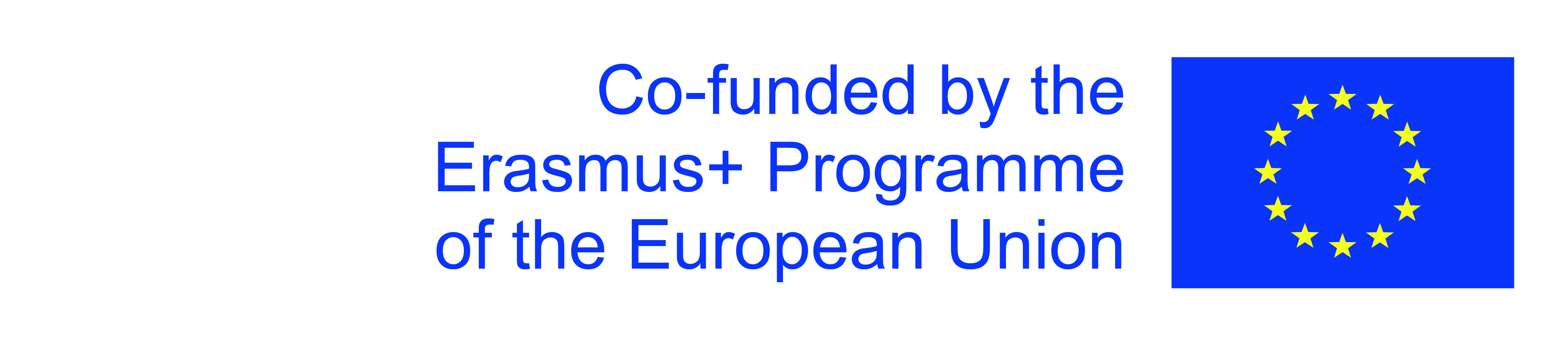 The European Commission's support for the production of this publication does not constitute an endorsement of the contents, which reflect the views only of the authors, and the Commission cannot be held responsible for any use which may be made of the information contained therein.
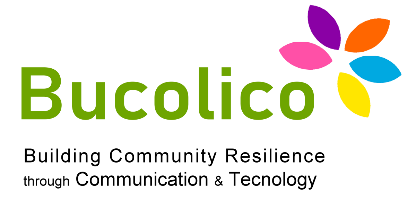 Unidad 1: El usuario y la red
34 grandes problemas de usabilidad y pautas para solucionarlos
Menús desplegables y jerárquicos: nivel 1
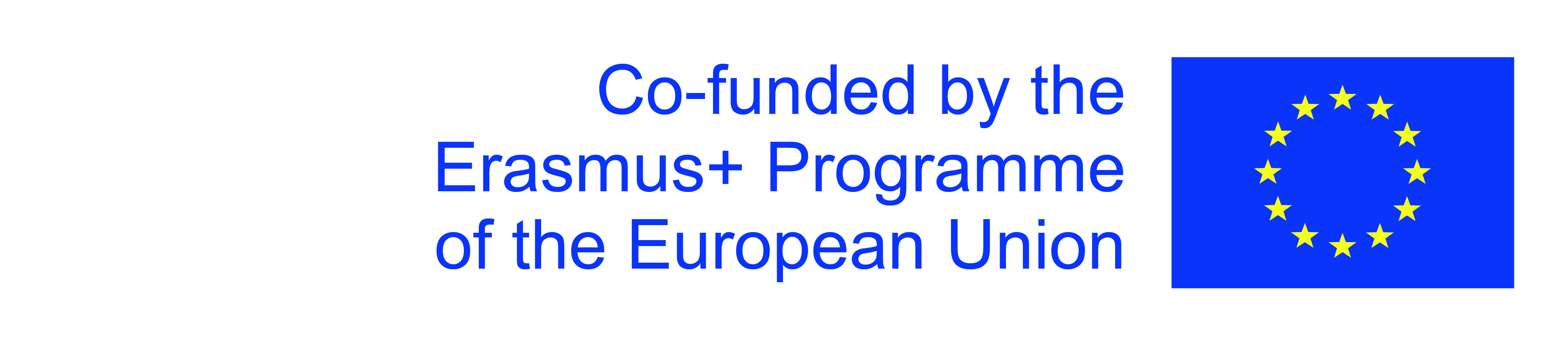 The European Commission's support for the production of this publication does not constitute an endorsement of the contents, which reflect the views only of the authors, and the Commission cannot be held responsible for any use which may be made of the information contained therein.
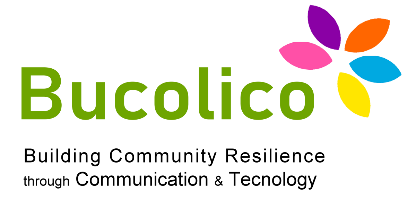 Unidad 1: El usuario y la red
34 grandes problemas de usabilidad y pautas para solucionarlos
Autocontrol: Cómo los diseñadores han reducido los problemas de usabilidad

La experiencia de los diseñadores ha hecho posible la eliminación de 13 problemas de usabilidad.

Sin embargo, algunos diseñadores noveles pueden incurrir en estos problemas.

En las próximas diapositivas enumeraremos estos 13 problemas que están mejorando a lo largo del tiempo.
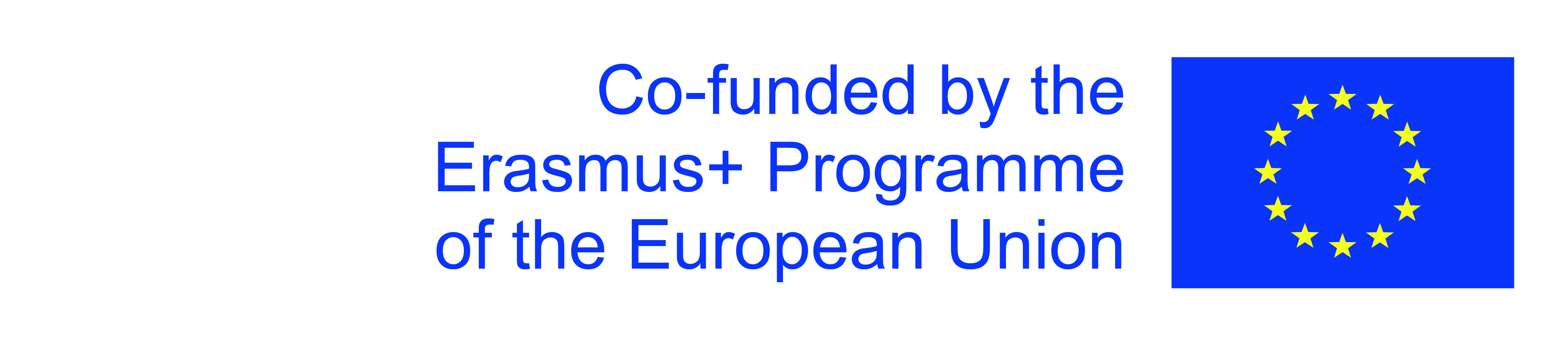 The European Commission's support for the production of this publication does not constitute an endorsement of the contents, which reflect the views only of the authors, and the Commission cannot be held responsible for any use which may be made of the information contained therein.
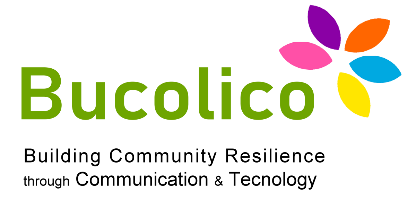 Unidad 1: El usuario y la red
34 grandes problemas de usabilidad y pautas para solucionarlos
Plugins (programa no autónomo que interviene para expandir las funciones no presents en el software principal) and tecnologías punteras: nivel 1

Las páginas que fuerzan el uso de plugins o software actualizado han perdido muchos clientes. 

Los clientes ya saben como cerrar una ventana que les moleste
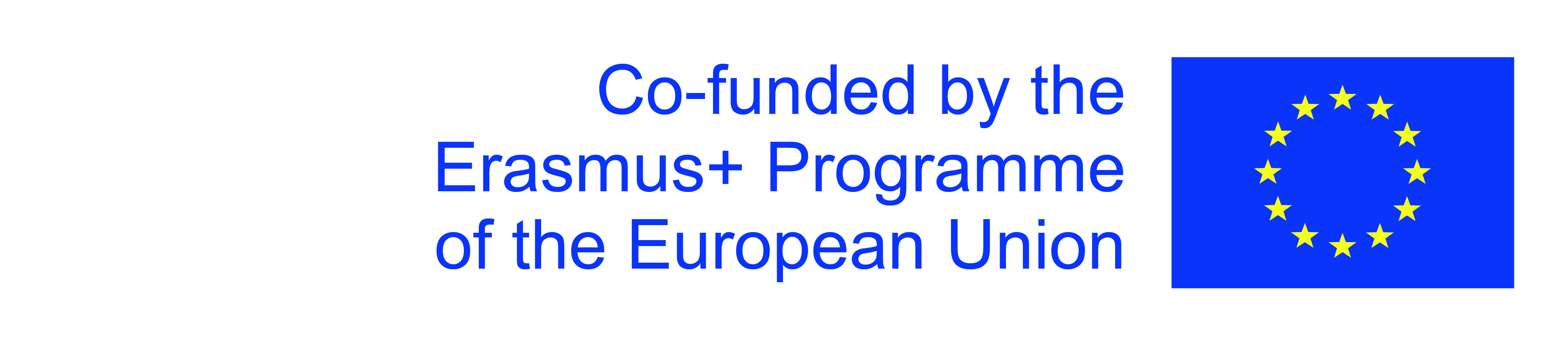 The European Commission's support for the production of this publication does not constitute an endorsement of the contents, which reflect the views only of the authors, and the Commission cannot be held responsible for any use which may be made of the information contained therein.
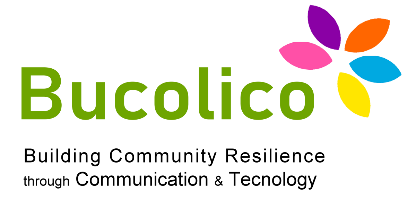 Unidad 1: El usuario y la red
34 grandes problemas de usabilidad y pautas para solucionarlos
Interfaz de usuario en 3D: nivel 1

Dan problemas al usarlas, ya que las imágenes en tres dimensiones se están mostrando en una herramienta de dos, la pantalla y controladas con otra, el ratón. 

La mayoría de las aplicaciones web no tienen una necesidad inherente de elementos en 3 dimensiones.
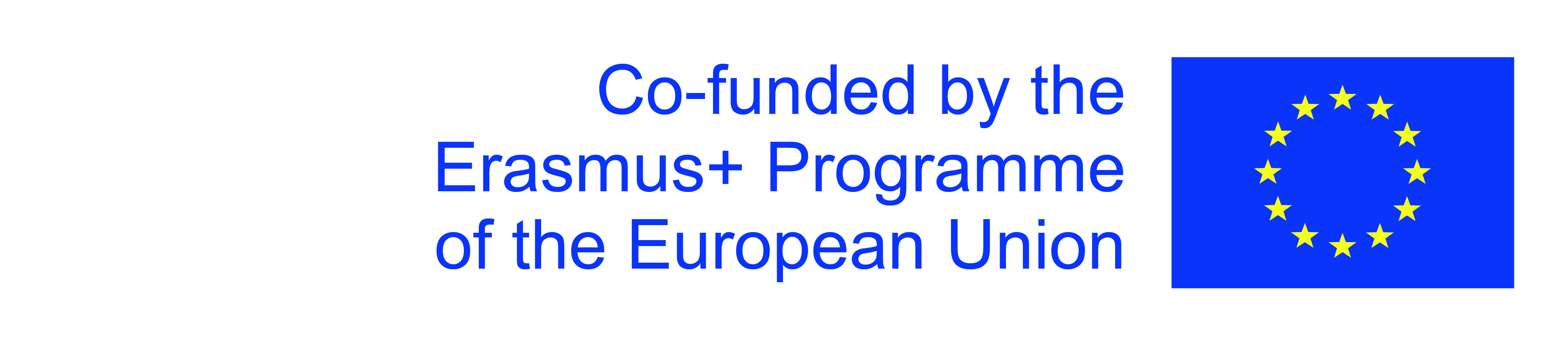 The European Commission's support for the production of this publication does not constitute an endorsement of the contents, which reflect the views only of the authors, and the Commission cannot be held responsible for any use which may be made of the information contained therein.
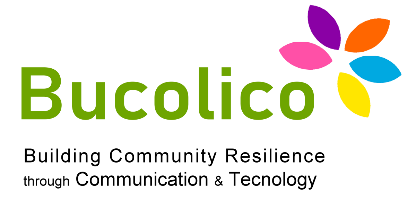 Unidad 1: El usuario y la red
34 grandes problemas de usabilidad y pautas para solucionarlos
Diseño Barroco: nivel 1

Afortunadamente, las webs con diseños barrocos y exagerados son cada vez menos populares. 

Páginas de bienvenida: nivel 1

Las pequeñas y medias empresas suelen preocuparse demasiado sobre la página de bienvenida en lugar de sobre las necesidades del usuario. RESULTADO: el usuario recive un mensaje de que la página está más atenta al diseño que a arreglar sus problemas.
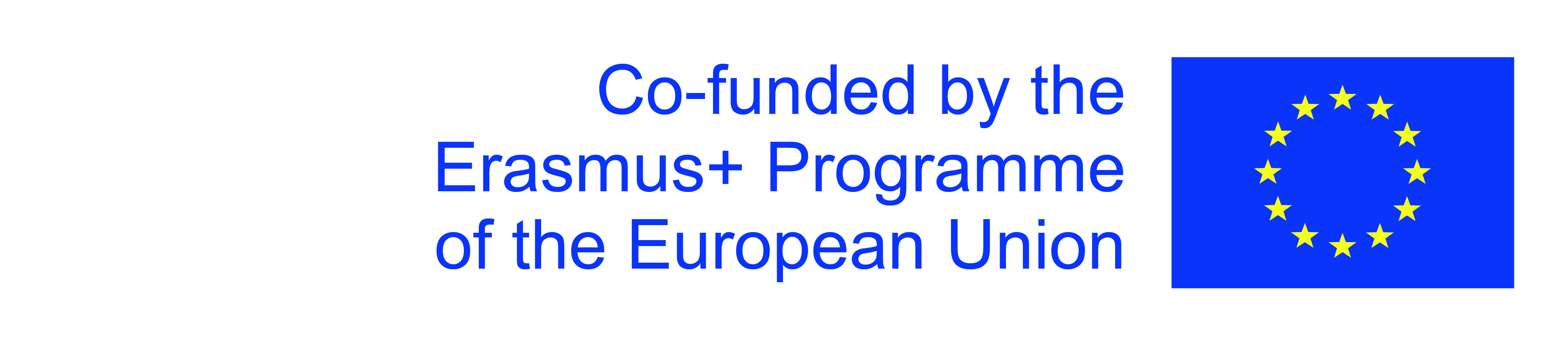 The European Commission's support for the production of this publication does not constitute an endorsement of the contents, which reflect the views only of the authors, and the Commission cannot be held responsible for any use which may be made of the information contained therein.
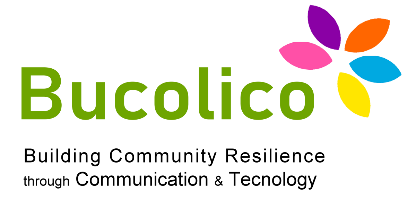 Unidad 1: El usuario y la red
34 grandes problemas de usabilidad y pautas para solucionarlos
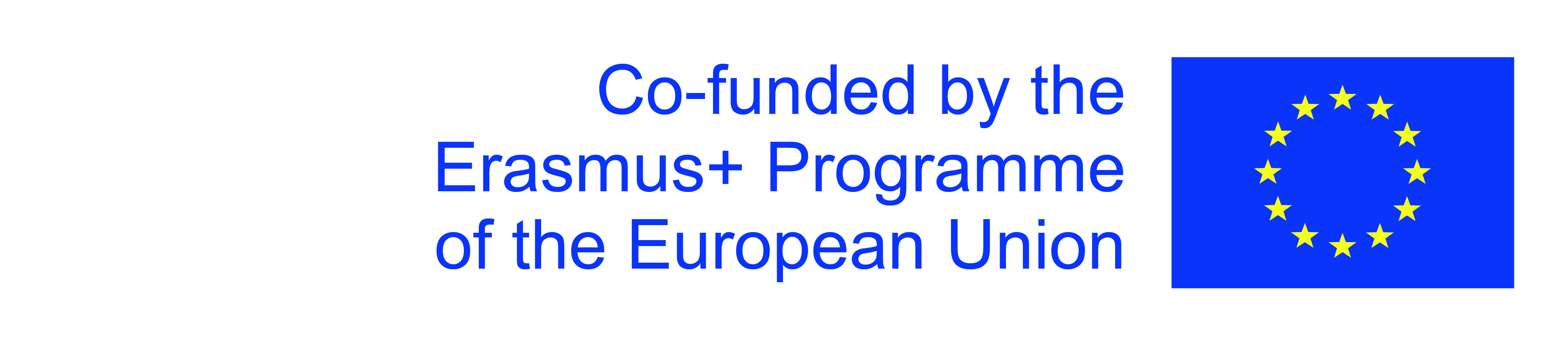 The European Commission's support for the production of this publication does not constitute an endorsement of the contents, which reflect the views only of the authors, and the Commission cannot be held responsible for any use which may be made of the information contained therein.
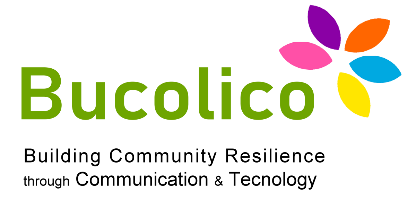 Unidad 1: El usuario y la red
34 grandes problemas de usabilidad y pautas para solucionarlos
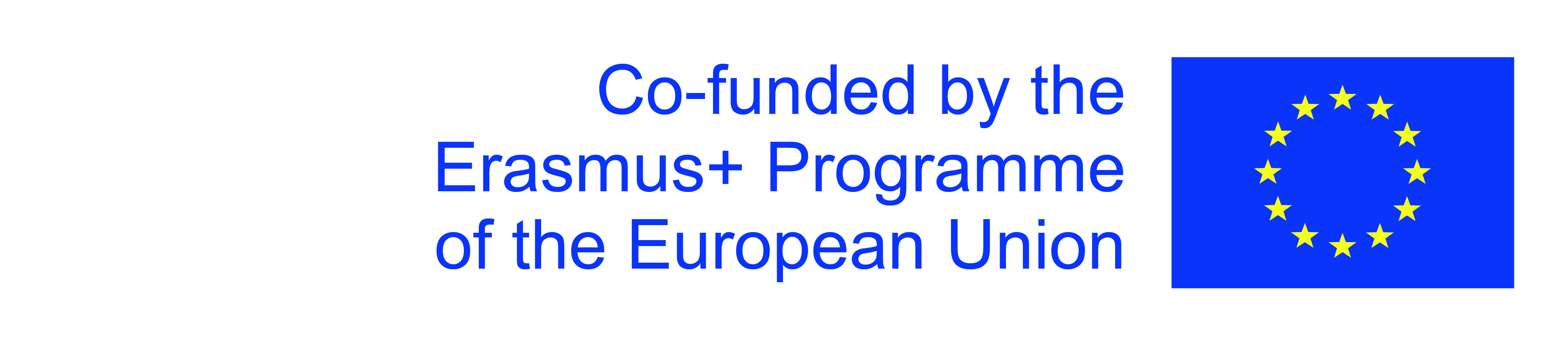 The European Commission's support for the production of this publication does not constitute an endorsement of the contents, which reflect the views only of the authors, and the Commission cannot be held responsible for any use which may be made of the information contained therein.
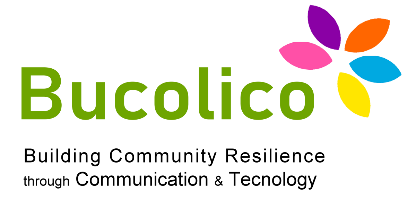 Unidad 1: El usuario y la red
34 grandes problemas de usabilidad y pautas para solucionarlos
No reveles quién es la fuente de informacion: nivel 1

ES ESENCIAL ser reconocible y dar imagen de confianza y credibilidad. Para que una página sea exitosa, los usuarios necesitan saber quién está detras de ella, como se fundó y si es creíble. 

Es necesario tener una sección “Quiénes somos”, lo que permite al usuario tener toda la información de la página y del “vendedor” del product.
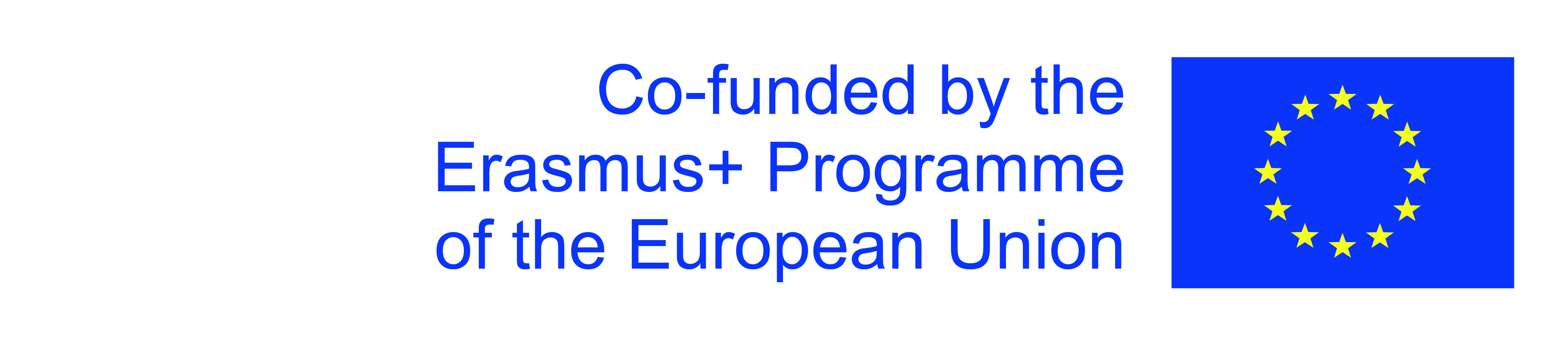 The European Commission's support for the production of this publication does not constitute an endorsement of the contents, which reflect the views only of the authors, and the Commission cannot be held responsible for any use which may be made of the information contained therein.
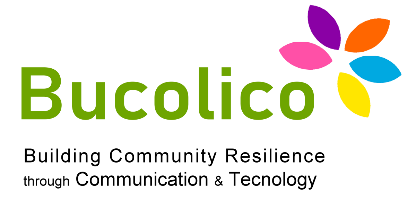 Unidad 1: El usuario y la red
34 grandes problemas de usabilidad y pautas para solucionarlos
Palabras inventadas: nivel 1

Cuando se desarrolló internet, estaba de moda poner palabras inventadas en tu web. Las palabras inventadas reducen la usabilidad ya que los usuarios no tienen idea de qué significa. 

Las palabras inventadas también frustran el posicionamiento en los motores de búsqueda porque el usuario jamás buscará una palabra que no conoce.
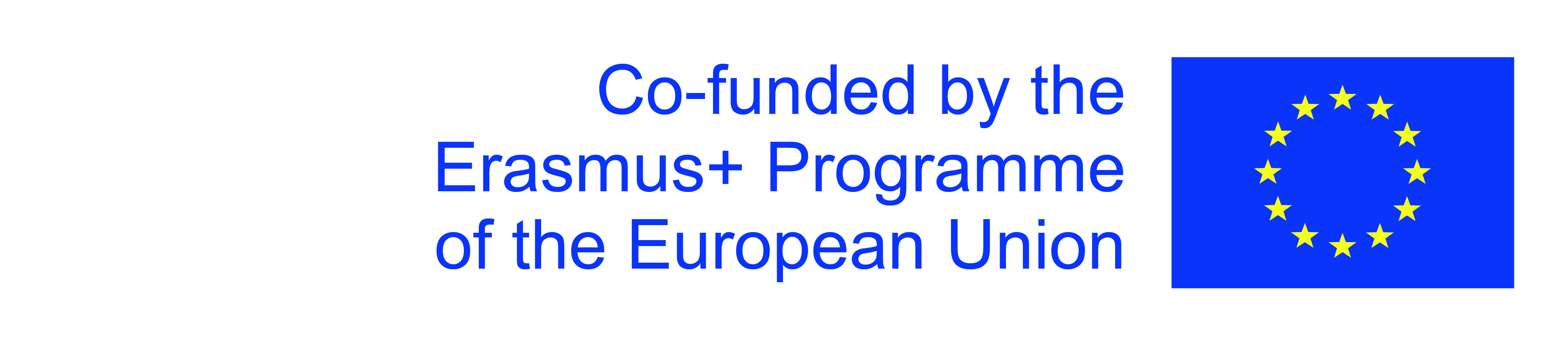 The European Commission's support for the production of this publication does not constitute an endorsement of the contents, which reflect the views only of the authors, and the Commission cannot be held responsible for any use which may be made of the information contained therein.
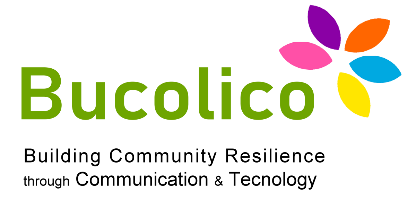 Unidad 1: El usuario y la red
34 grandes problemas de usabilidad y pautas para solucionarlos
Contenido desfasado: nivel 2

Problema de alto nivel para los sitios más pequeños.
Los grandes sitios, ahora gestionados profesionalmente, intentan mantener todas las páginas importantes al día. 

Páginas enteramente inconsistentes: nivel 2

Las compañías desde los 2000 han intentado presentarse a los clients con páginas consistentes creadas a su vez a partir de páginas vinculadas. El único problema ocurre cuando las compañías tienen partes de sus páginas creadas por diseñadores web diferentes.
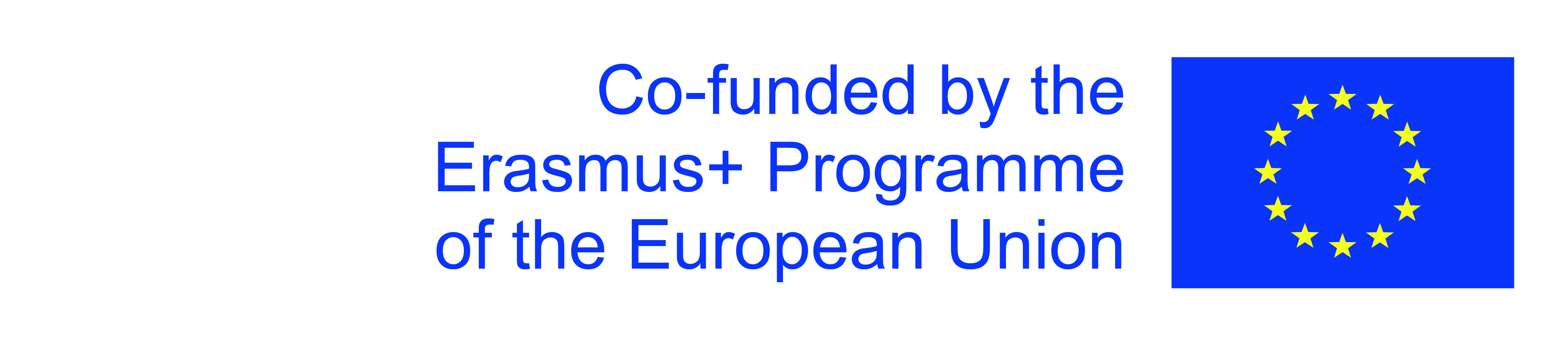 The European Commission's support for the production of this publication does not constitute an endorsement of the contents, which reflect the views only of the authors, and the Commission cannot be held responsible for any use which may be made of the information contained therein.
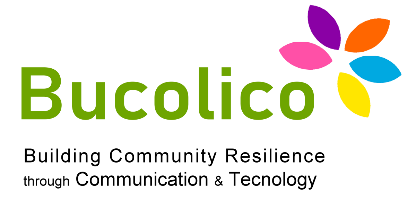 Unidad 1: El usuario y la red
34 grandes problemas de usabilidad y pautas para solucionarlos
Peticiones prematuras de información personal: nivel 2

Si una página se vuelve invasive demasiado pronto, el usuario rechaza responder cualquier pregunta.  Antes de hacer preguntas, una web debe afianzar su credibilidad.

Algunas webs, de manera equivocada, creen que preguntar información en una etapa temprana es una buena táctica de marketing. En realidad, esto asusta al usuario y hace que abandone la página.
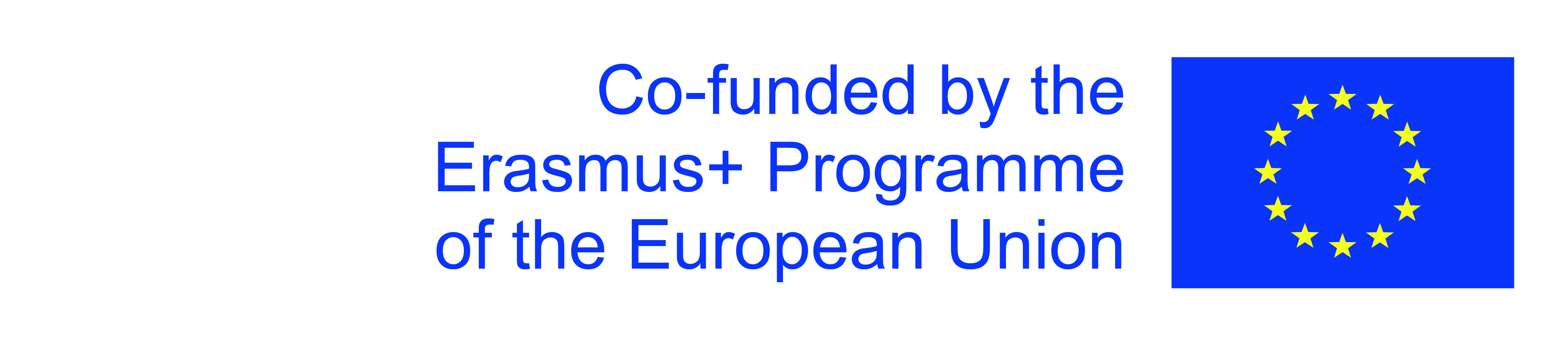 The European Commission's support for the production of this publication does not constitute an endorsement of the contents, which reflect the views only of the authors, and the Commission cannot be held responsible for any use which may be made of the information contained therein.
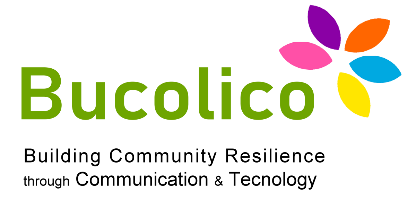 Unidad 1: El usuario y la red
34 grandes problemas de usabilidad y pautas para solucionarlos
Páginas múltiples: nivel 2

Hay a menudo muchas micropáginas asociadas con campañas publicitarias. Múltiples, sí, pero tiene que estar asociadas a la misma web.

Páginas huérfanas: aquellas que no tienen enlaces y que hacen que quienquiera que acabe en ellas no pueda ir a ninguna parte.
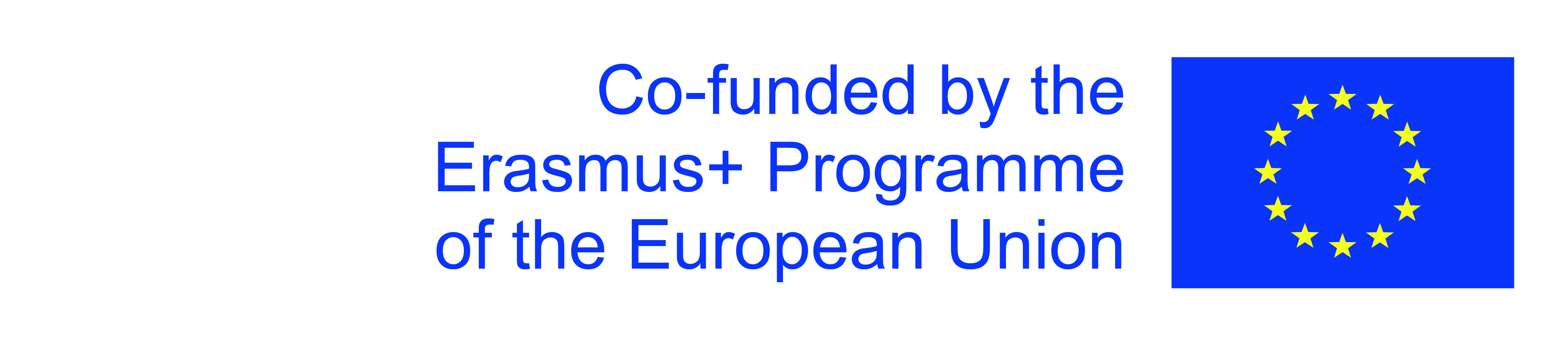 The European Commission's support for the production of this publication does not constitute an endorsement of the contents, which reflect the views only of the authors, and the Commission cannot be held responsible for any use which may be made of the information contained therein.
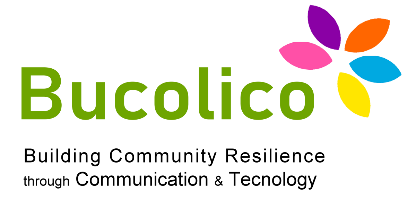 Unidad 1: El usuario y la red
34 grandes problemas de usabilidad y pautas para solucionarlos
En la web, la usabilidad no tiene un rol crucial, pero puede decidir si una web será exitosa o no. 

De acuerdo con los estudios acerca de las páginas web, los problemas de usabilidad han sido clasificados de acuerdo a los siguientes nivel de importancia:

Alta
Media
Baja
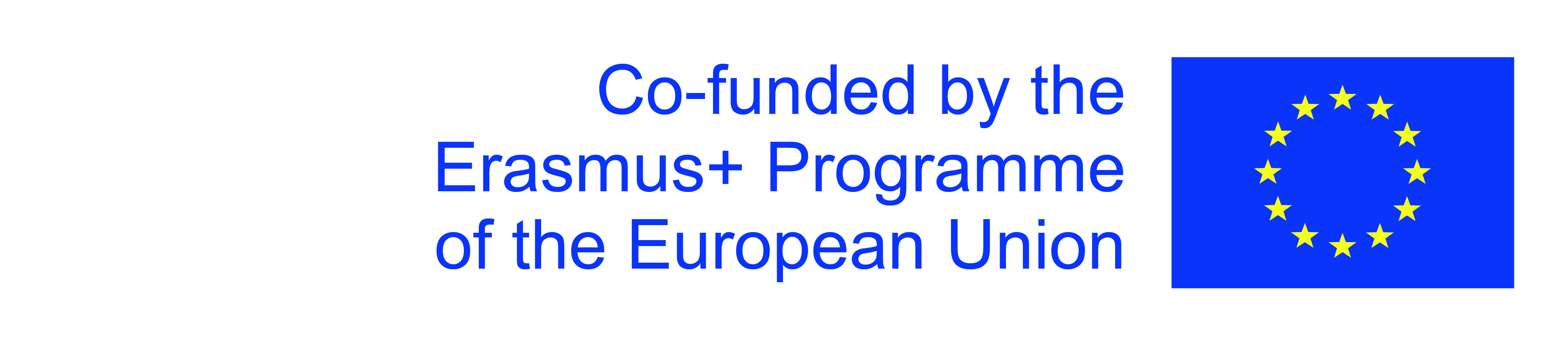 The European Commission's support for the production of this publication does not constitute an endorsement of the contents, which reflect the views only of the authors, and the Commission cannot be held responsible for any use which may be made of the information contained therein.
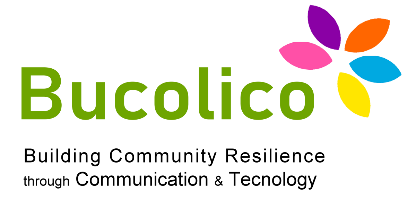 Unidad 1: El usuario y la red
34 grandes problemas de usabilidad y pautas para solucionarlos
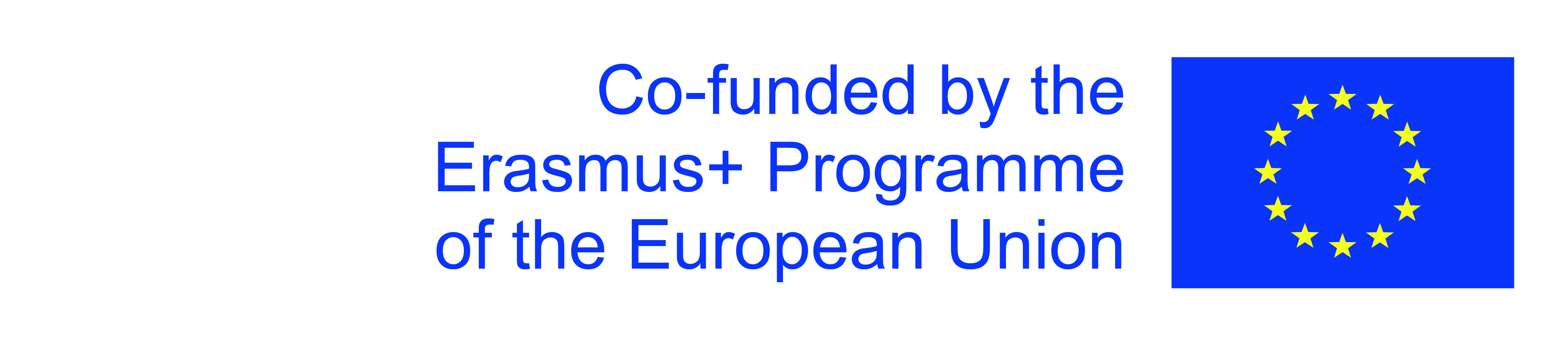 The European Commission's support for the production of this publication does not constitute an endorsement of the contents, which reflect the views only of the authors, and the Commission cannot be held responsible for any use which may be made of the information contained therein.
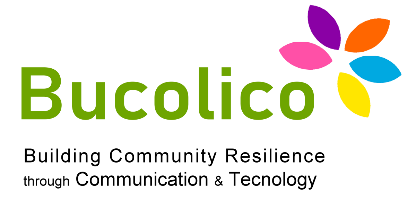 Unidad 1: El usuario y la red
34 grandes problemas de usabilidad y pautas para solucionarlos
¿De qué depende su importancia?









Recuerda: un tercio de las dificultades que los usuarios encuentran al visitar una página son atribuíbles a dos características fundamentales. 

  
 INVESTIGACIÓN Y DISPONIBILIDAD
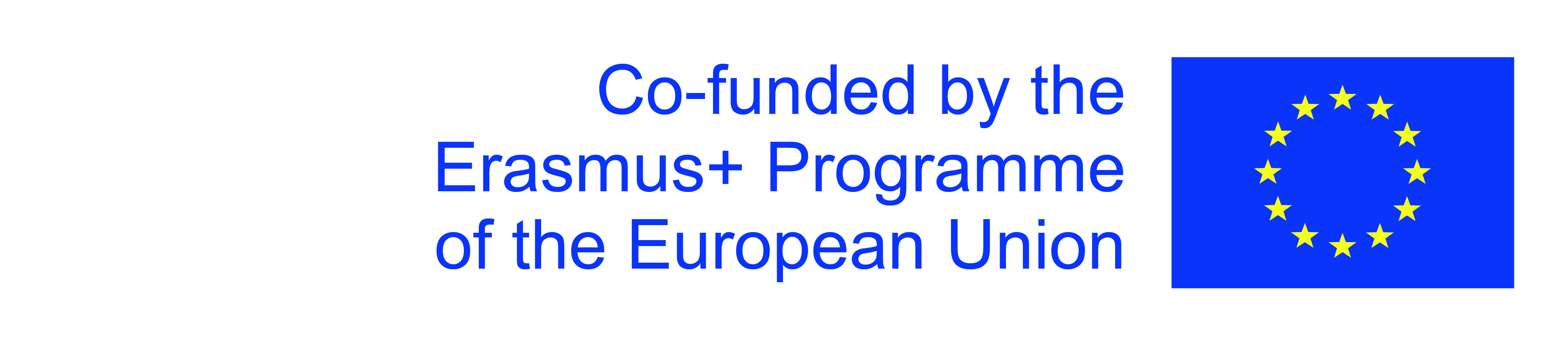 The European Commission's support for the production of this publication does not constitute an endorsement of the contents, which reflect the views only of the authors, and the Commission cannot be held responsible for any use which may be made of the information contained therein.
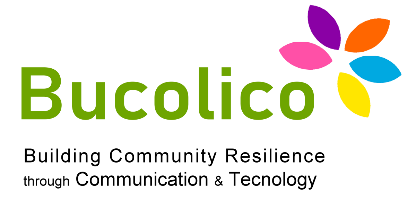 Unidad 1: El usuario y la red
34 grandes problemas de usabilidad y pautas para solucionarlos
¿Qué hace que los usuarios se equivoquen?

Hay problemas importantes, cuyos orígenes pueden ser deducidos por los usuarios.
El problema de la investigación y la arquitectura de la informacion suele conducer a errores porque si los usuarios no pueden encontrar lo que están buscando, el resto se pierde en segundo plano.

La mala legibilidad causa que el usuario deje la web y no perciba la información. 

La información DIFÍCIL o AUSENTE causa el 19% de los errores.
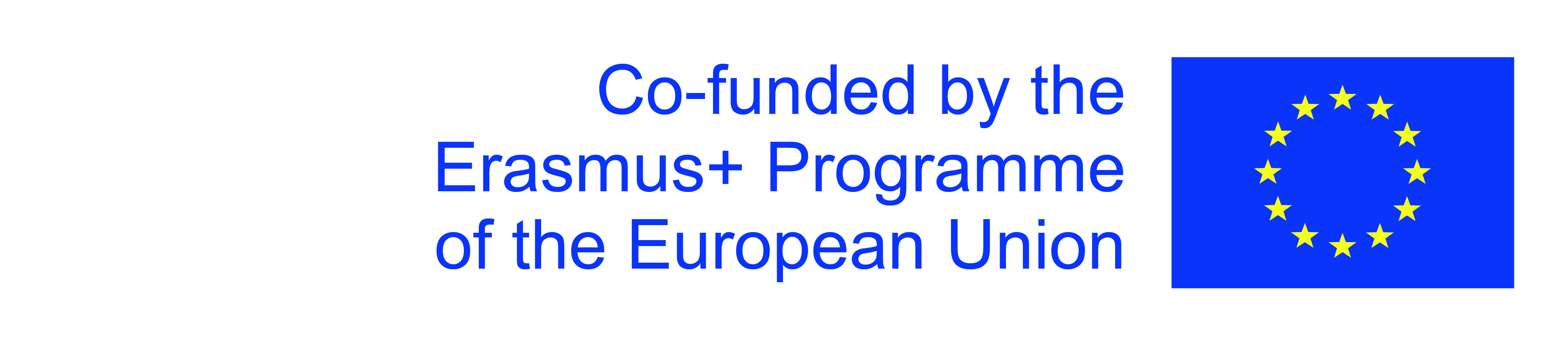 The European Commission's support for the production of this publication does not constitute an endorsement of the contents, which reflect the views only of the authors, and the Commission cannot be held responsible for any use which may be made of the information contained therein.
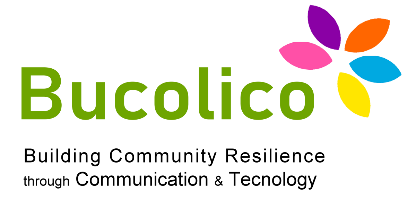 Unidad 1: El usuario y la red
34 grandes problemas de usabilidad y pautas para solucionarlos
¿Es suficiente para tratar los problemas mas graves?

Si se acosa continuamente a los usuarios con pequeños problemas en el mismo siito, acabará por no tener una gran confianza en el mismo; de hecho, si los pequeños problemas acaban dando una impression general negative, el usuario dejará el sitio y no volverá.  

¡Es importante tener la informacion que el usuario busca y presentarla en un lenguaje claro para que el sitio tenga éxito!
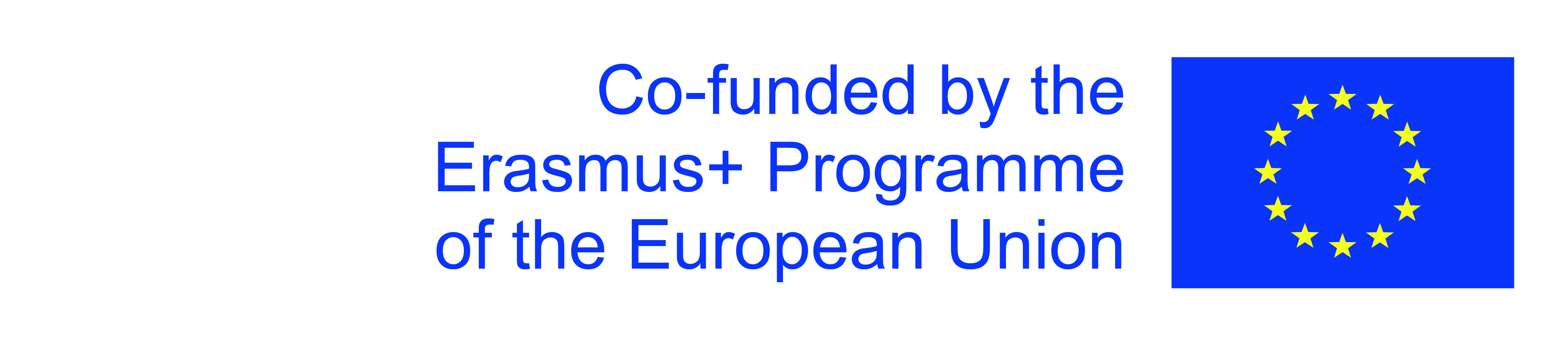 The European Commission's support for the production of this publication does not constitute an endorsement of the contents, which reflect the views only of the authors, and the Commission cannot be held responsible for any use which may be made of the information contained therein.
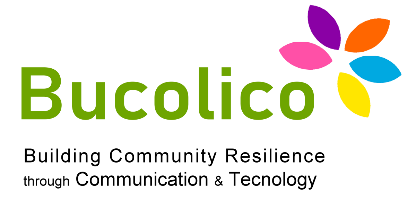 Unidad 1: El usuario y la red
¿Cómo es la usabilidad que importa?
Investigacion: la parte principal de la actividad en la web, reglas principales:
Si el sitio tiene menos de 100 páginas, puede que no haya una función de búsqueda.
Si el siito tiene entre 100 y 1000 páginas necesitas un buscador simple.
Por encima de 1000 páginas es necesario asegurar el mejor Sistema de búsqueda posible
Puedes obviar las búsqueda si no hay subcategorías
COMPRUEBA SI: las entradas del sitio están todas en una página.
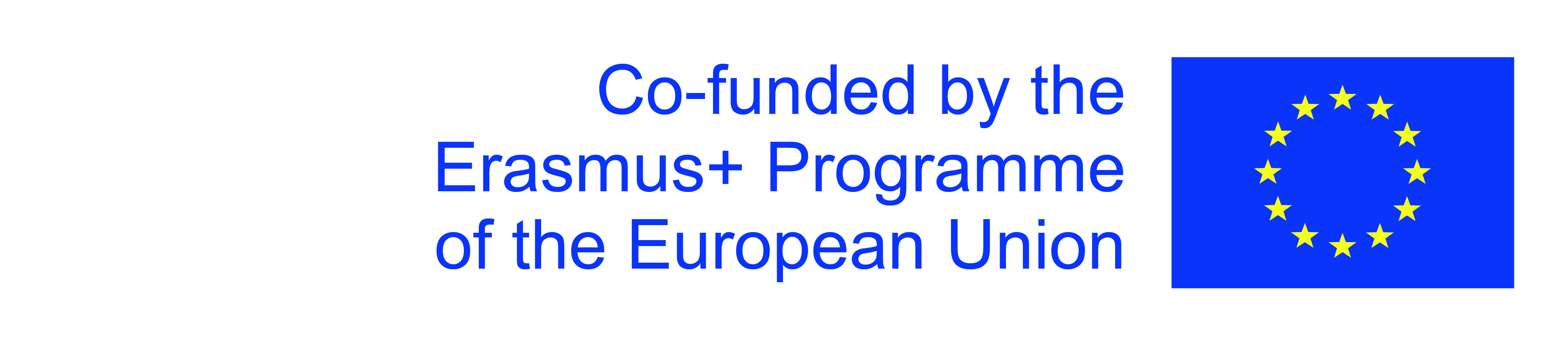 The European Commission's support for the production of this publication does not constitute an endorsement of the contents, which reflect the views only of the authors, and the Commission cannot be held responsible for any use which may be made of the information contained therein.
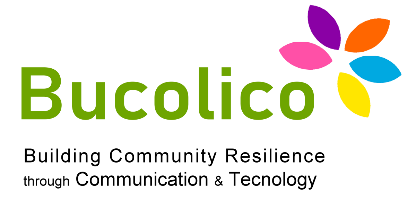 Unidad 1: El usuario y la red
¿Cómo es la usabilidad que importa?
¿Por qué la búsqueda en la página tiene que ser mejor que la de la web en general?
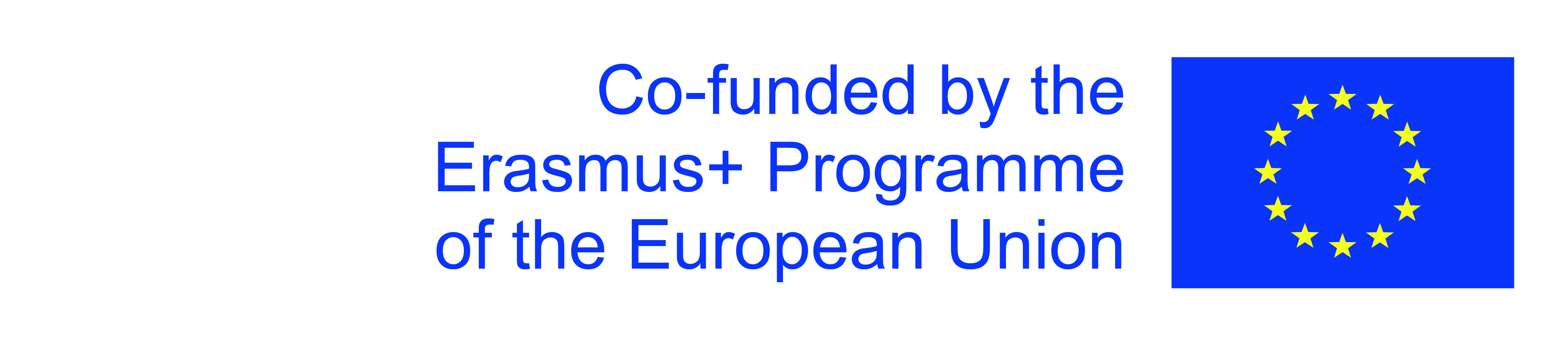 The European Commission's support for the production of this publication does not constitute an endorsement of the contents, which reflect the views only of the authors, and the Commission cannot be held responsible for any use which may be made of the information contained therein.
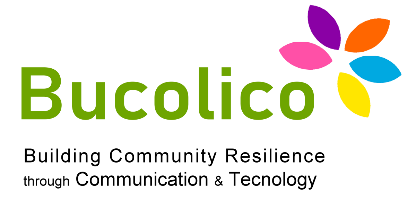 Unidad 1: El usuario y la red
¿Cómo es la usabilidad que importa?
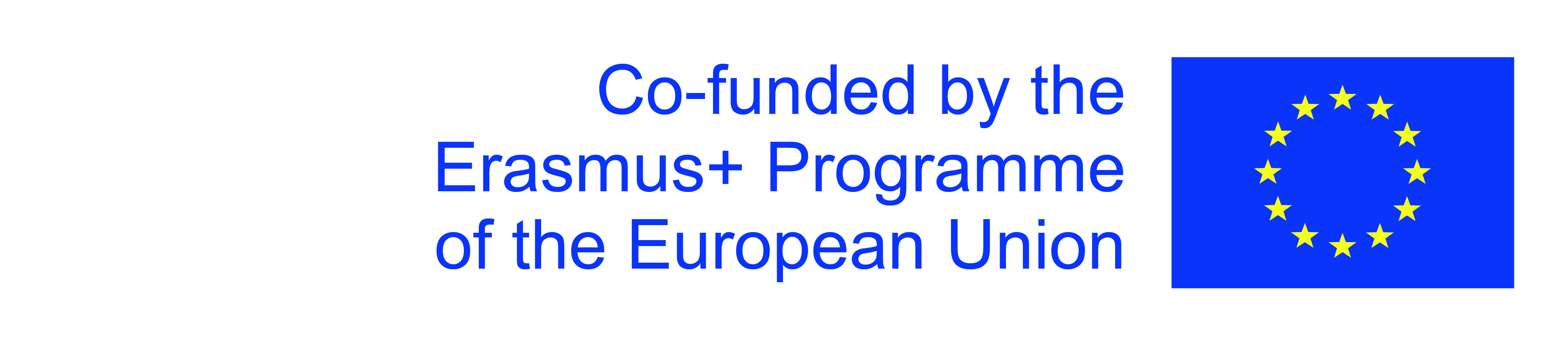 The European Commission's support for the production of this publication does not constitute an endorsement of the contents, which reflect the views only of the authors, and the Commission cannot be held responsible for any use which may be made of the information contained therein.
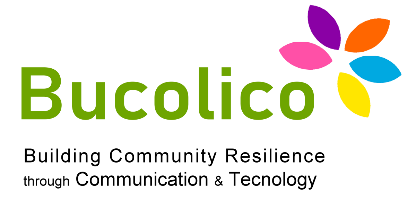 Unidad 1: El usuario y la red
¿Cómo es la usabilidad que importa?
Como hacer una mejor búsqueda:

Usar un mejor software de búsqueda vale la pena.

Diseña la interfaz de búsqueda de acuerdo con las directrices.

Adapta las páginas para que los títulos se capten de un vistazo.

Las directrices de usabilidad web explican cómo diseñar una buena función de búsqueda que coincida con lo que esperan los usuarios.
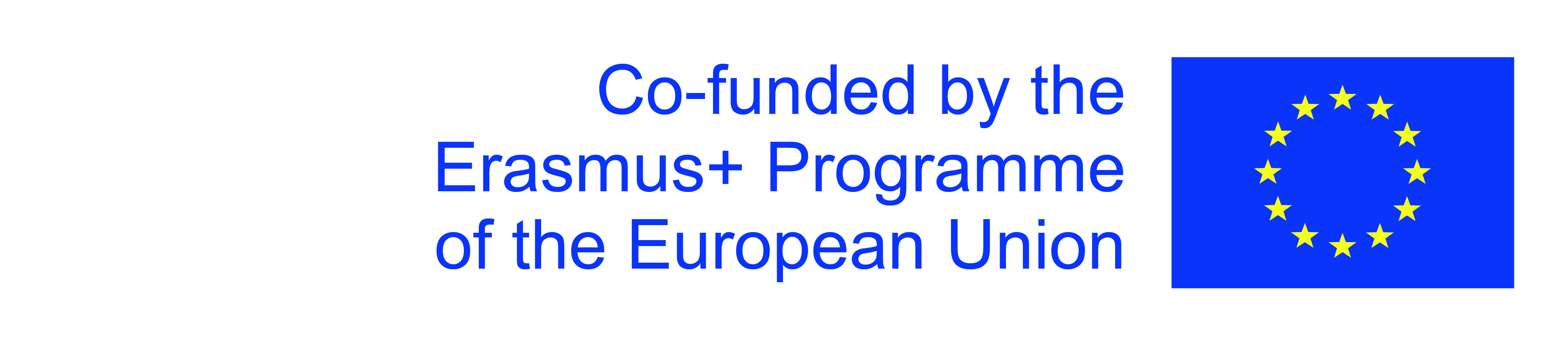 The European Commission's support for the production of this publication does not constitute an endorsement of the contents, which reflect the views only of the authors, and the Commission cannot be held responsible for any use which may be made of the information contained therein.
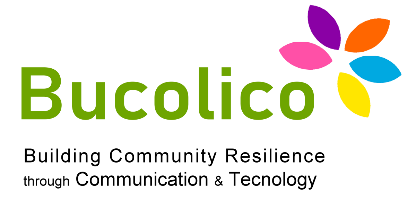 Unidad 1: El usuario y la red
¿Cómo es la usabilidad que importa?
El botón de búsqueda.

La interfaz de búsqueda debería aparecer en la esquina superior derecha, ya que es donde los usuarios tienden a emplazarla. 

Debería estar en cada página del sitio ya que no se puede predecir cuándo y dónde se perderán los usuarios. 

A menudo el usuario usa la búsqueda en todas las categorías para evaluar la amplitude de los resultados: refinar las búsquedas hace que se corra el riesgo de que el usuario se pierda algunos resultados interesantes.
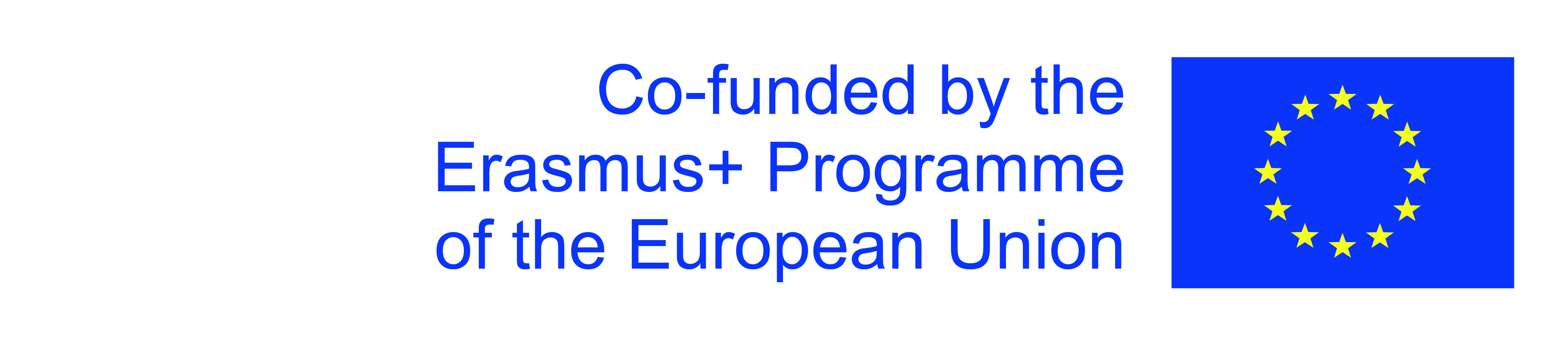 The European Commission's support for the production of this publication does not constitute an endorsement of the contents, which reflect the views only of the authors, and the Commission cannot be held responsible for any use which may be made of the information contained therein.
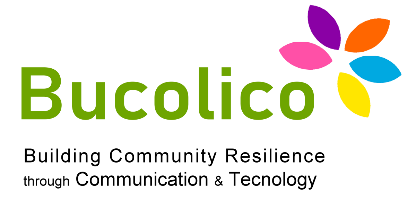 Unidad 1: El usuario y la red
¿Cómo es la usabilidad que importa?
La longitud de la consulta y el campo de búsqueda

Un campo de búsqueda más largo es mejor por dos razones:


Motiva que los usuarios hagan búsquedas más largas, lo que prouce resultados más precisos y por tanto, mejores.
Cuando el usuario lee lo que escribe, comete menos erratas y errores.  

Se recomienda una barra de búsqueda de 27 caracteres, suficientemente larga para dar cabida al 90% de las búsquedas sin tener que ir moviendo el texto.
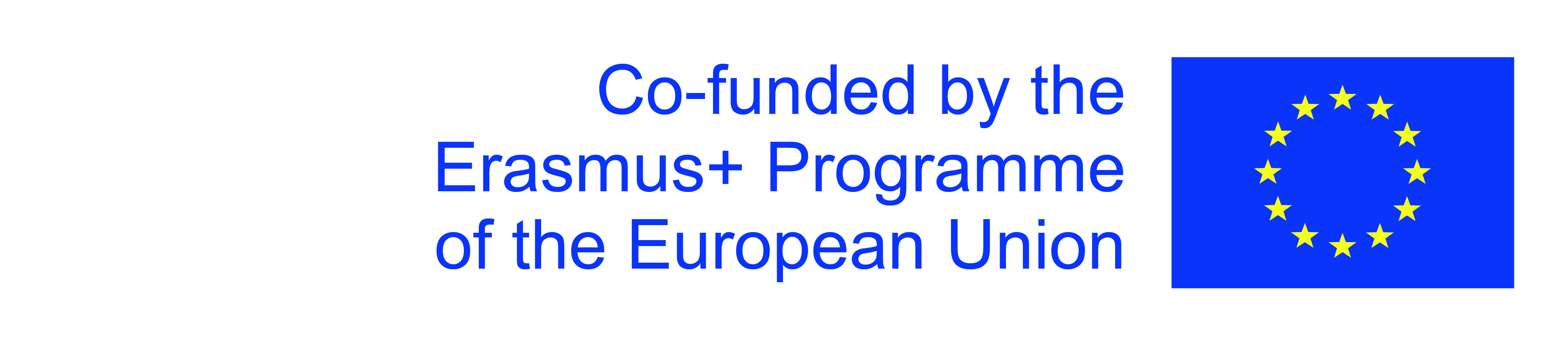 The European Commission's support for the production of this publication does not constitute an endorsement of the contents, which reflect the views only of the authors, and the Commission cannot be held responsible for any use which may be made of the information contained therein.
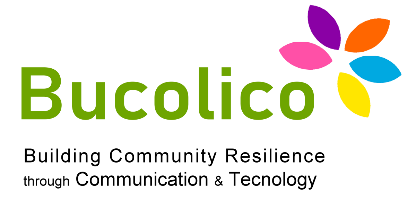 Unidad 1: El usuario y la red
¿Cómo es la usabilidad que importa?
BÚSQUEDAS AVANZADAS
La búsqueda avanzada debería ser evitada ya que pocos usuarios saben utilizarla y casi siempre crea más problemas de los que soluciona
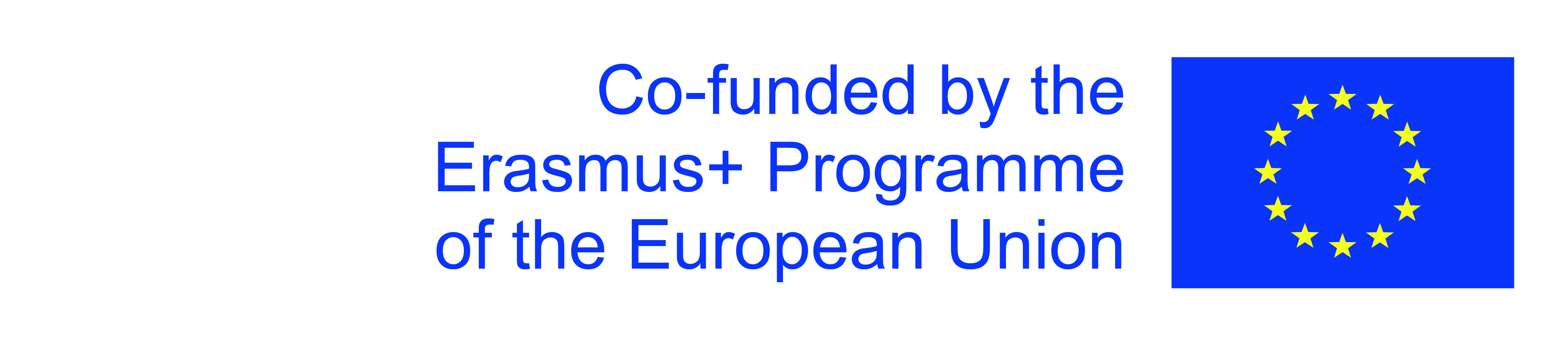 The European Commission's support for the production of this publication does not constitute an endorsement of the contents, which reflect the views only of the authors, and the Commission cannot be held responsible for any use which may be made of the information contained therein.
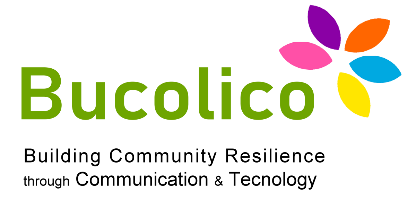 Unidad 1: El usuario y la red
¿Cómo es la usabilidad que importa?
Búsqueda contextual: 

Búsqueda limitada a un contexto dado. Es útil cuando los usuarios solo quieren resultados pertenecientes a un área determinada. 
Puede ser peligroso porque: los usuarios pueden no entender que la mayoría de los resultados están filtrados.

Además, los usuarios pueden entender que lo que buscan está en alguna parte de la página, solo que no pueden encontrarlo en una búsqueda contextual aunque la página tenga una oferta rica en este aspecto.
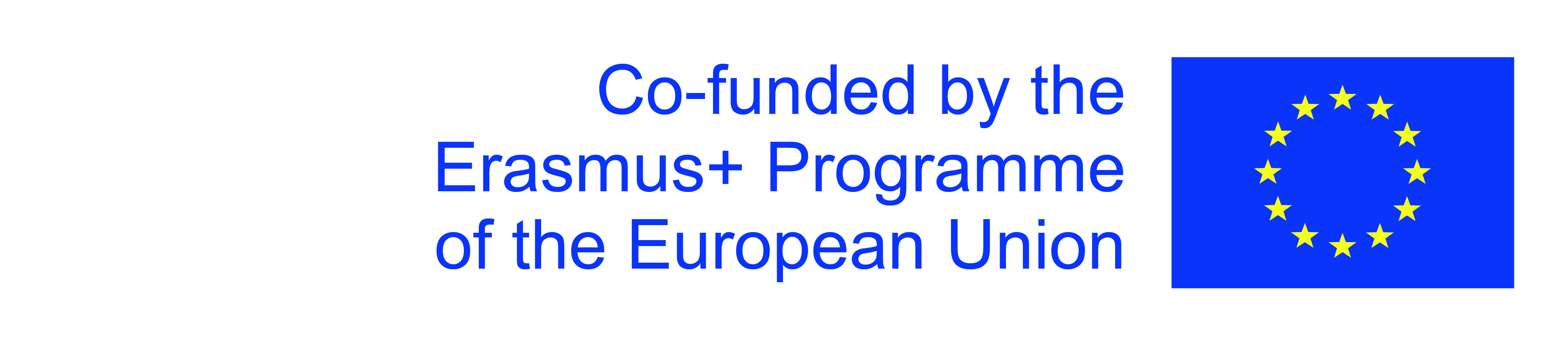 The European Commission's support for the production of this publication does not constitute an endorsement of the contents, which reflect the views only of the authors, and the Commission cannot be held responsible for any use which may be made of the information contained therein.
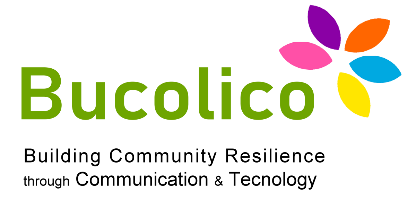 Unidad 1: El usuario y la red
¿Cómo es la usabilidad que importa?
Mejor apuesta: aquellas páginas que pueden ser nominadas como mejor resultado para determinadas consultas.

No hay forma de decirle a un motor de búsqueda externo qué páginas de su sitio son las más importantes para cada consulta.

Pero para el motor de búsqueda de cada página web y para las consultas más importantes, se puede compilar una lista de resultados ordenados llamada Best Bet.

Esto debe:
Responder a marcas o nombres de productos
Responder a números de catálogo o códigos 
Responder a los nombres de las categorías
Responder a los nombres de ejecutivos o personal clave
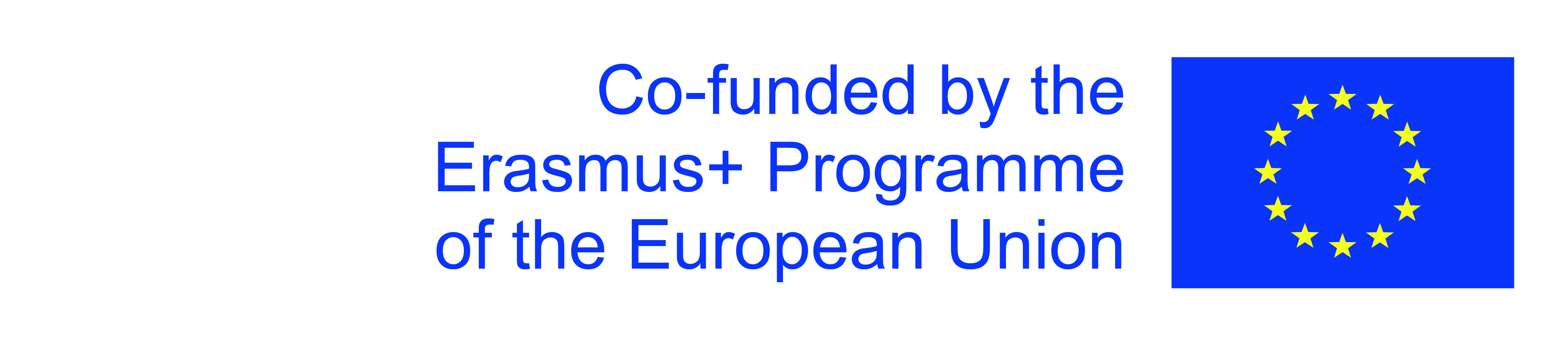 The European Commission's support for the production of this publication does not constitute an endorsement of the contents, which reflect the views only of the authors, and the Commission cannot be held responsible for any use which may be made of the information contained therein.
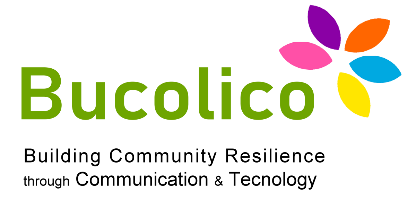 Unidad 1: El usuario y la red
¿Cómo es la usabilidad que importa?
Clasificando una SERP:

Normalmente, una serp se ordena por relevancia.

Dar a los usuarios la posibilidad de ordenar las respuestas por atributo (precio, fecha, etc.) puede resultar útil.

Es recomendable dar la posibilidad de elegir si pedirlas en forma ASCENDENTE O DESCENDENTE.
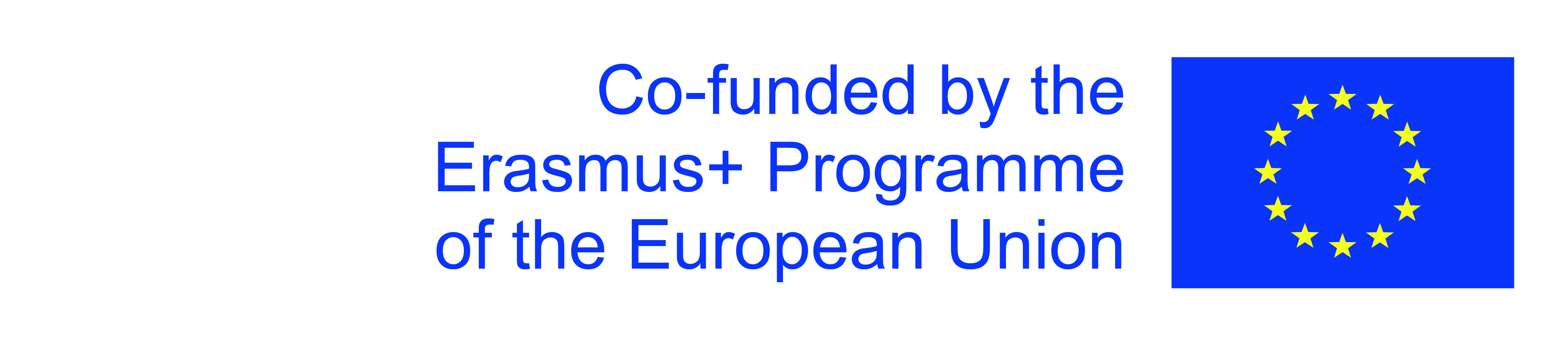 The European Commission's support for the production of this publication does not constitute an endorsement of the contents, which reflect the views only of the authors, and the Commission cannot be held responsible for any use which may be made of the information contained therein.
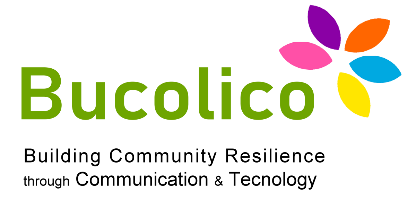 Unidad 1: El usuario y la red
¿Cómo es la usabilidad que importa?
Sin resultados en SERP:

Es importante indicar a los usuarios la ausencia de resultados de la consulta porque podría llevar a los usuario a esperar a que se complete la búsqueda, al no haber indicios de que ya se haya completado.

Solo un resultado en SERP:

Si la consulta solo da un resultado, no se recomienda llevar al usuario a la página encontrada.
Ver aparecer una página de sitio web en lugar de una página de resultados puede resultar confuso para los usuarios.
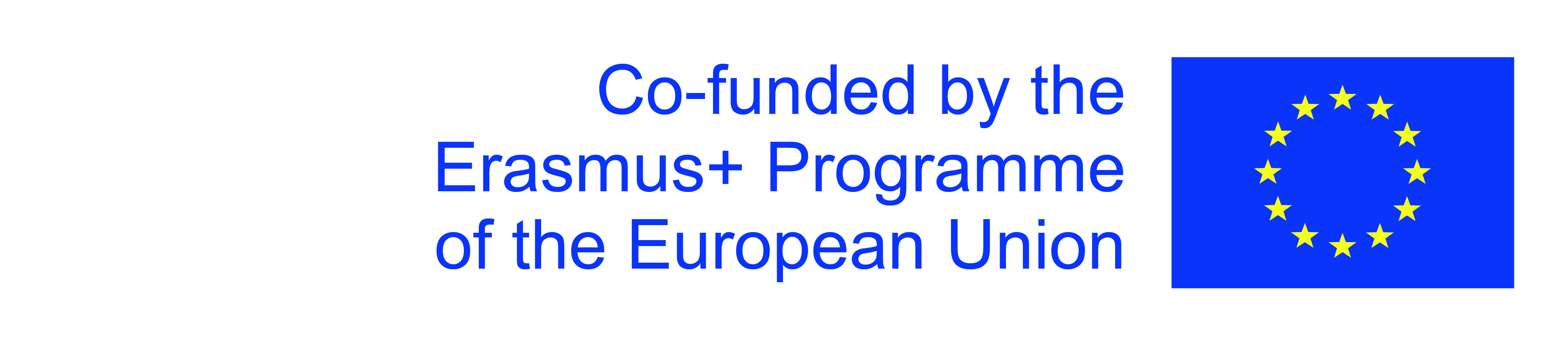 The European Commission's support for the production of this publication does not constitute an endorsement of the contents, which reflect the views only of the authors, and the Commission cannot be held responsible for any use which may be made of the information contained therein.
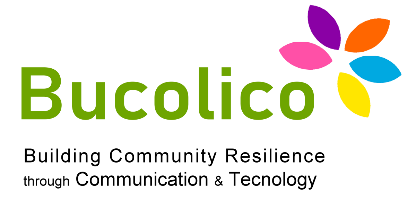 Unidad 1: El usuario y la red
¿Cómo es la usabilidad que importa?
Optimización de los motores de búsqueda (también conocido como SEO, acrónimo de Search Engine Optimization)

Es una lista de métodos que pueden mejorar el puesto de una página en un motor de búsqueda.

Los métodos de SEO aceptables comprenden 3 áreas:
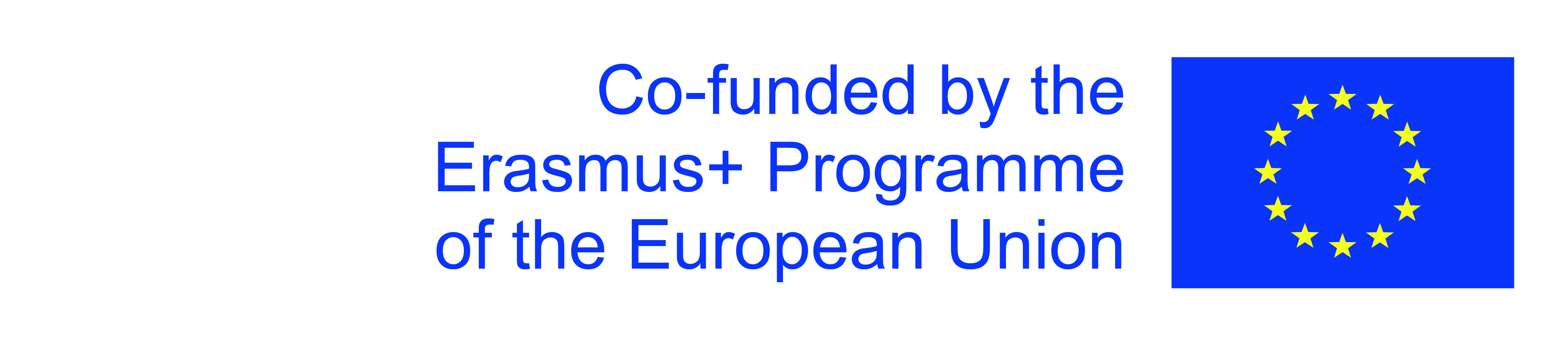 The European Commission's support for the production of this publication does not constitute an endorsement of the contents, which reflect the views only of the authors, and the Commission cannot be held responsible for any use which may be made of the information contained therein.
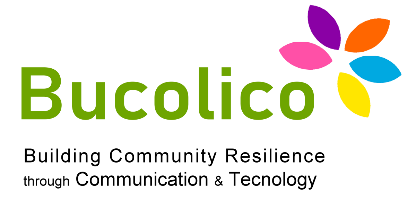 Unidad 1: El usuario y la red
¿Cómo es la usabilidad que importa?
SEO para el lenguaje

Es esencial para expresarte con las palabras que el usuario entiende y usa.  

Esto es porque los motores de búsqueda tienden a dar más importancia a las palabras que aparecen en los títulares.

Los usuarios pueden mirar por encima el resultado y mirar a menudo solo el título
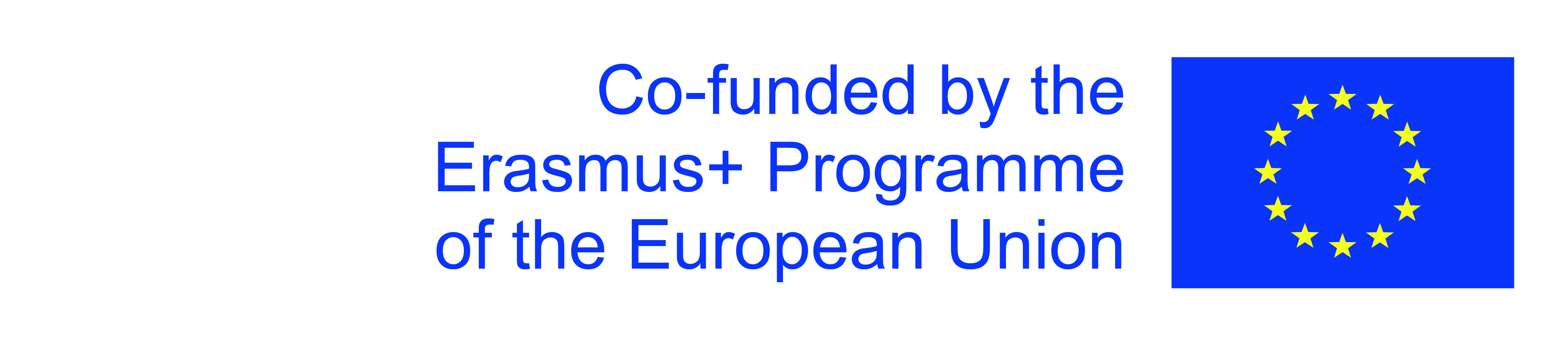 The European Commission's support for the production of this publication does not constitute an endorsement of the contents, which reflect the views only of the authors, and the Commission cannot be held responsible for any use which may be made of the information contained therein.
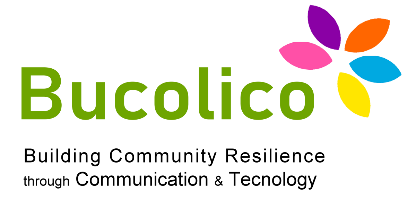 Unidad 1: El usuario y la red
¿Cómo es la usabilidad que importa?
SEO para el lenguaje

No tiene sentido atraer más usuarios por el simple hecho de tenerlos. Pueden salir rebotados si la página es confusa o poco práctica

Los métodos para descubrir el idioma de los usuarios de tu sitio son tus propios registros (para ver las búsquedas hechas por los usuarios) y tests.

IMPORTANTE: piensa en el SEO en términos de frases clave, ya que tienden a desembocar en múltiples usuarios y/o clientes.
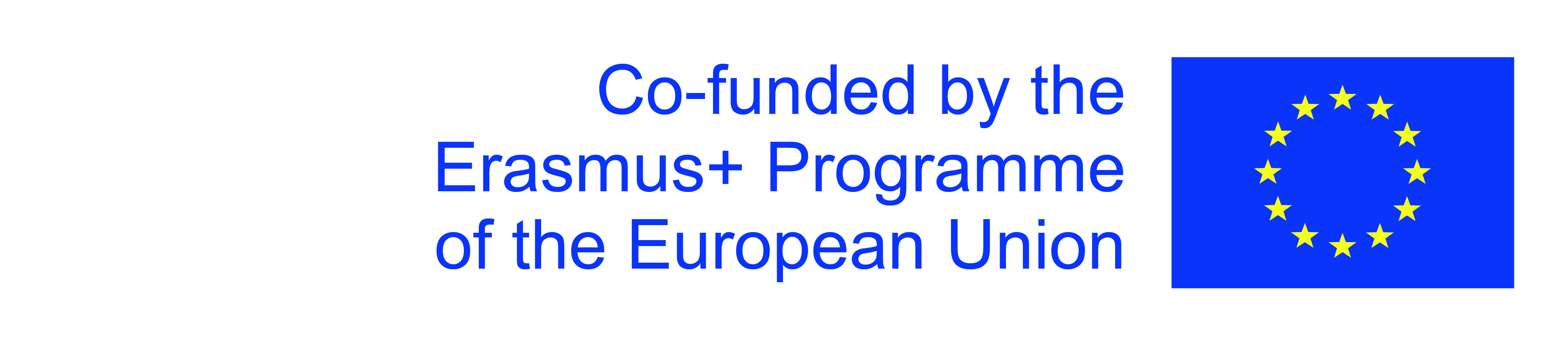 The European Commission's support for the production of this publication does not constitute an endorsement of the contents, which reflect the views only of the authors, and the Commission cannot be held responsible for any use which may be made of the information contained therein.
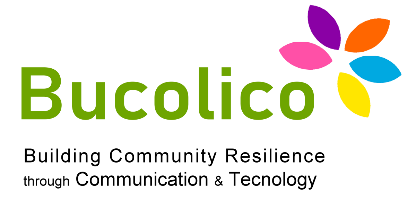 Unidad 1: El usuario y la red
¿Cómo es la usabilidad que importa?
SEO para la arquitectura

Es importante para:

Asegurarse de que las páginas de un sitio web están indexadas.

Asegurar una estructura de enlaces adecuada para guiar programas que recorren la red recolectando informacion para los buscadores (spiders o arañas) a través de los contenidos.

Asegurarse de que hay una secuencia precisa de enlaces desde la página de inicio hasta cualquier páginas que se quiera ver indexada en lso motores de búsqueda.
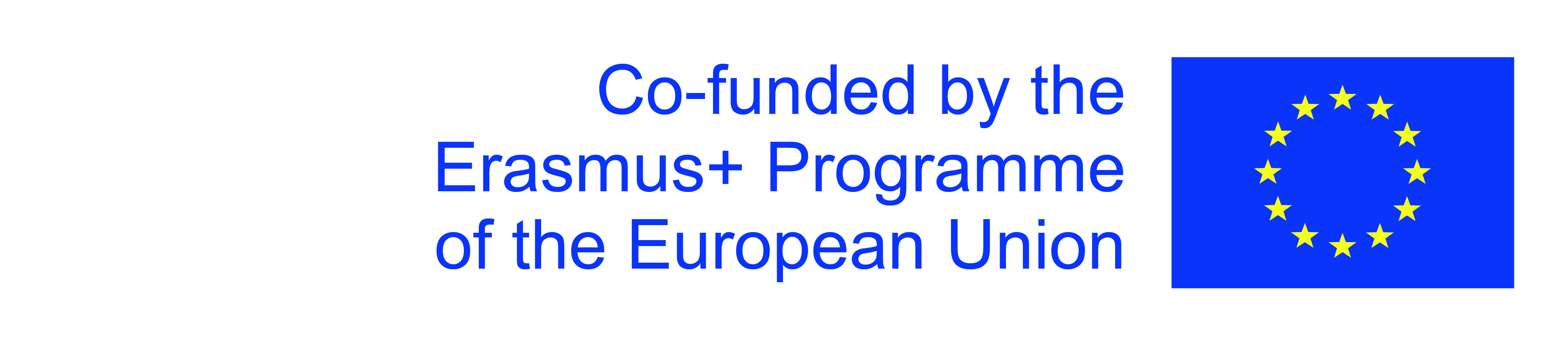 The European Commission's support for the production of this publication does not constitute an endorsement of the contents, which reflect the views only of the authors, and the Commission cannot be held responsible for any use which may be made of the information contained therein.
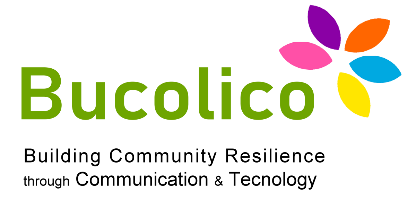 Unidad 1: El usuario y la red
¿Cómo es la usabilidad que importa?
Reputación SEO

Los motores de búsqueda prestan mucha atención a la reputación de los sitios.
Lo hacen contando el número de enlaces que apuntan a un sitio en particular.

Concepto clave: si muchos sitios consideran que tu sitio es de confianza, significa que es importante.

Enlace: criterio decisivo para la reputación web.
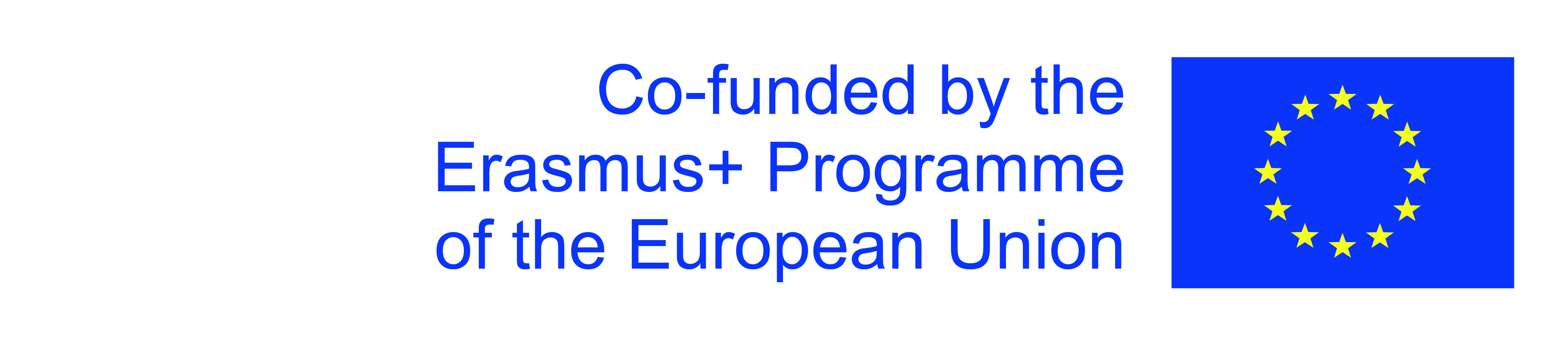 The European Commission's support for the production of this publication does not constitute an endorsement of the contents, which reflect the views only of the authors, and the Commission cannot be held responsible for any use which may be made of the information contained therein.
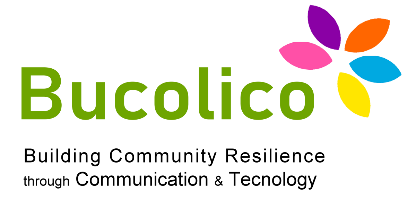 Unidad 1: El usuario y la red
¿Cómo es la usabilidad que importa?
Arquitecturas de navegación e información:

Un sitio bien estructurado ofrece a los usuarios lo que buscan cuando lo buscan.

Las 4 características que colectivamente se denominan DISPONIBILIDAD causan los mayores problemas de búsqueda.

La capacidad de búsqueda determina qué tan fácil es encontrar algo navegando en lugar de usar la función de búsqueda.
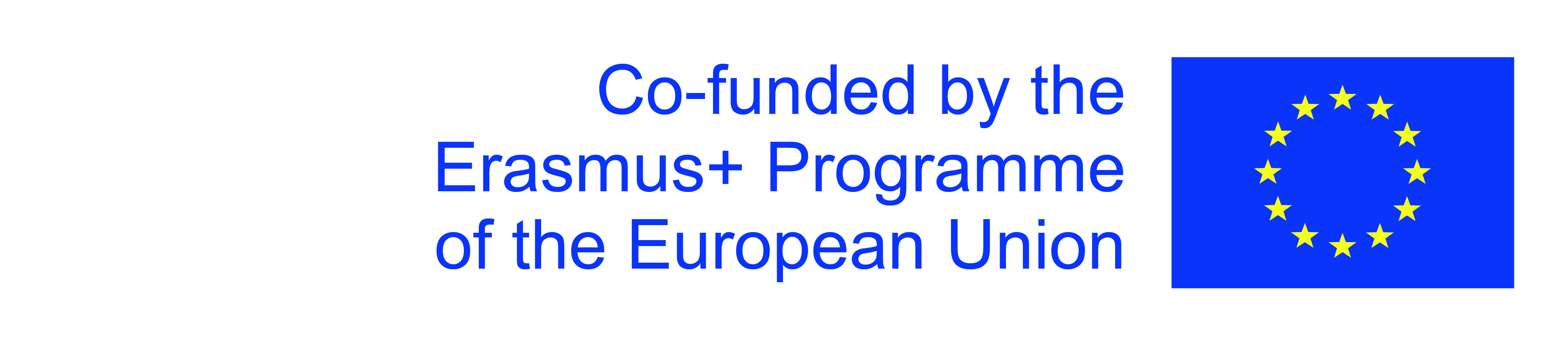 The European Commission's support for the production of this publication does not constitute an endorsement of the contents, which reflect the views only of the authors, and the Commission cannot be held responsible for any use which may be made of the information contained therein.
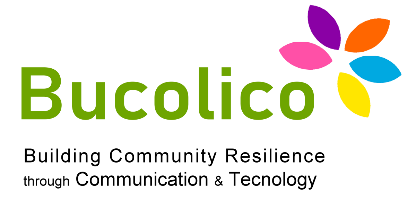 Unidad 1: El usuario y la red
¿Cómo es la usabilidad que importa?
4 funciones que en conjunto se llaman DISPONIBILIDAD:
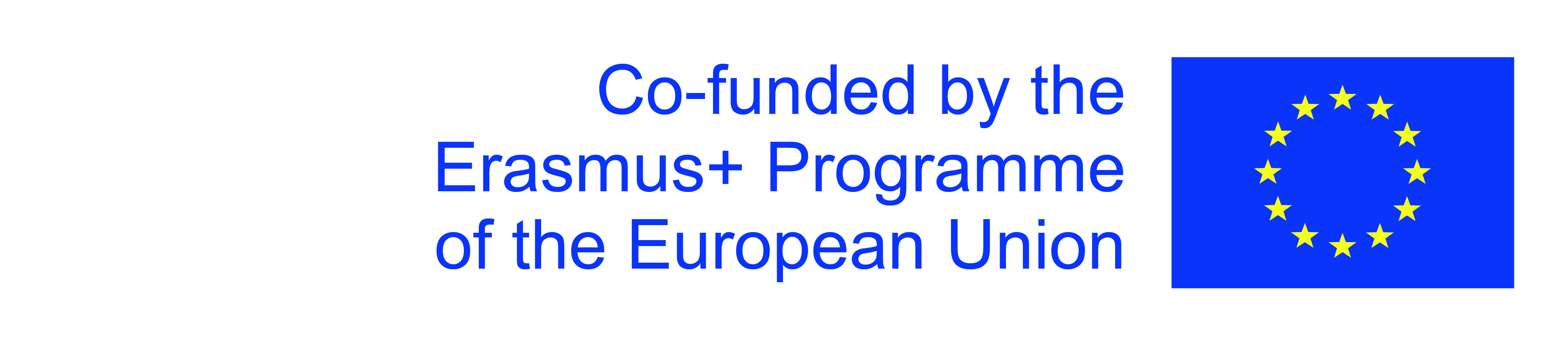 The European Commission's support for the production of this publication does not constitute an endorsement of the contents, which reflect the views only of the authors, and the Commission cannot be held responsible for any use which may be made of the information contained therein.
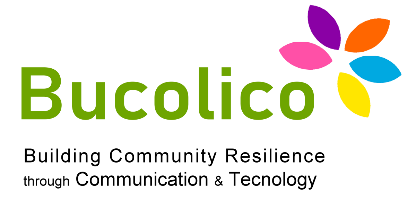 Unidad 1: El usuario y la red
¿Cómo es la usabilidad que importa?
RECUERDA QUE:
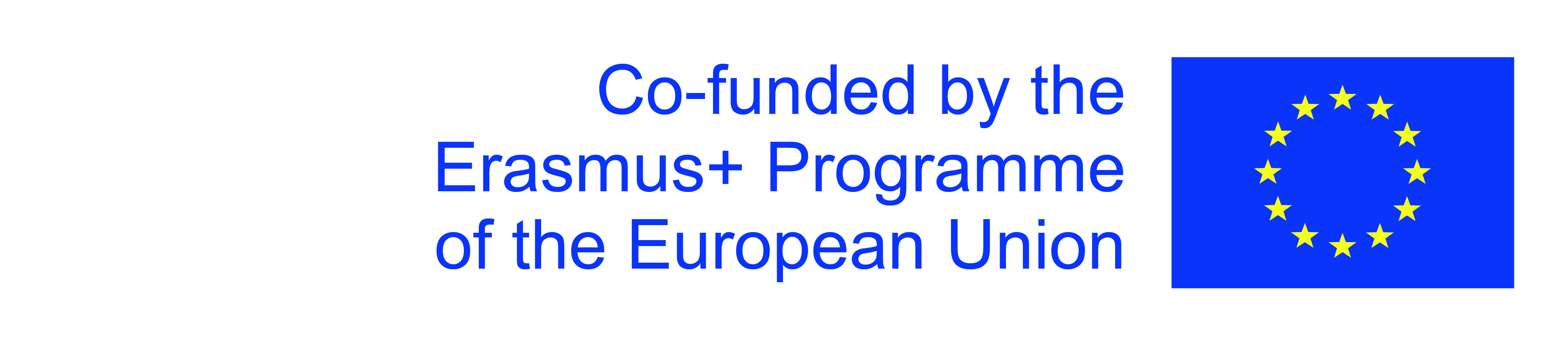 The European Commission's support for the production of this publication does not constitute an endorsement of the contents, which reflect the views only of the authors, and the Commission cannot be held responsible for any use which may be made of the information contained therein.
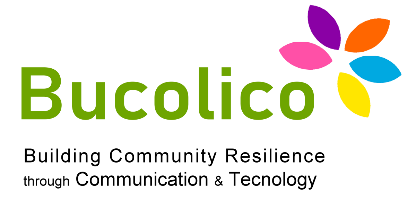 Unidad 1: El usuario y la red
¿Cómo es la usabilidad que importa?
Navegación: una navegación consistente ayuda a los usuarios. 

Los elementos de navegación y sus posiciones (barra, nombres de sección, botón “atrás”) son pasos para ayudar a que los usuarios se muevan de una sección de la página a otra. 

La navegación es el MEDIO. EL OBJETIVO es permitir que el usuario llegue al contenido buscado.
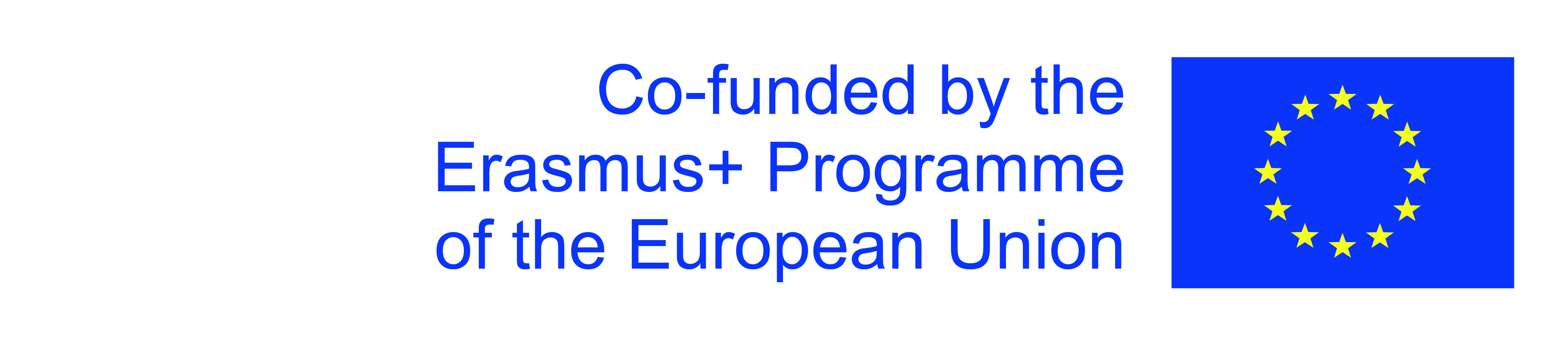 The European Commission's support for the production of this publication does not constitute an endorsement of the contents, which reflect the views only of the authors, and the Commission cannot be held responsible for any use which may be made of the information contained therein.
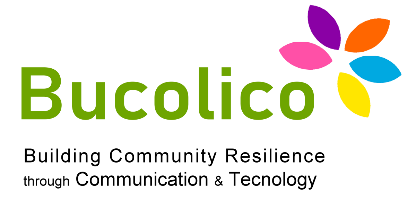 Unidad 1: El usuario y la red
¿Cómo es la usabilidad que importa?
Navegación: una navegación coherente ayuda al usuario. 

Cualquier tipo de navegación dinámica debe ser primero de todo fácil de usar.  

Las pruebas e investigación han hecho posible comprender que:

Los usuarios entre los 6 y 12 años están interesados por el efecto “búsqueda del tesoro” de las páginas. 

En la adolescencia y más Adelante, los usuarios pierden la paciencia y quieren resultados rápidos.
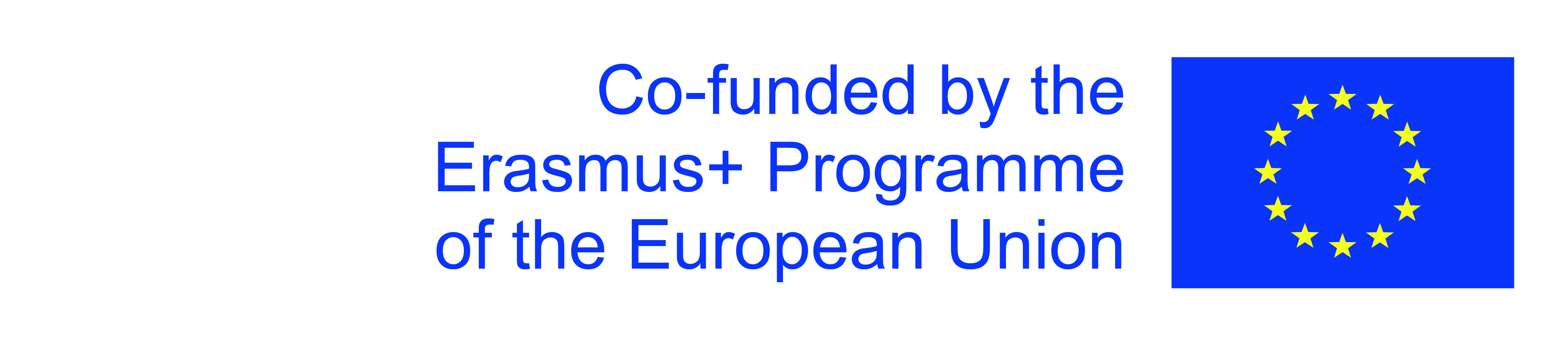 The European Commission's support for the production of this publication does not constitute an endorsement of the contents, which reflect the views only of the authors, and the Commission cannot be held responsible for any use which may be made of the information contained therein.
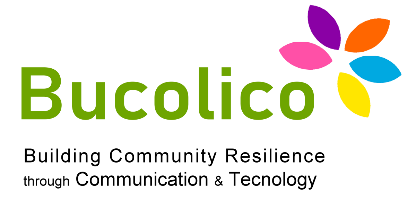 Unidad 1: El usuario y la red
¿Cómo es la usabilidad que importa?
ENLACES, BOTONES, ETIQUETAS: ¡necesitas ser específico!

Es necesario asegurarse de que el usuario comprende con facilidad y comprende como usar los botones de navegacion. 

Eliminar palabras innecesarias
Usar palabras clave
Dar información específica
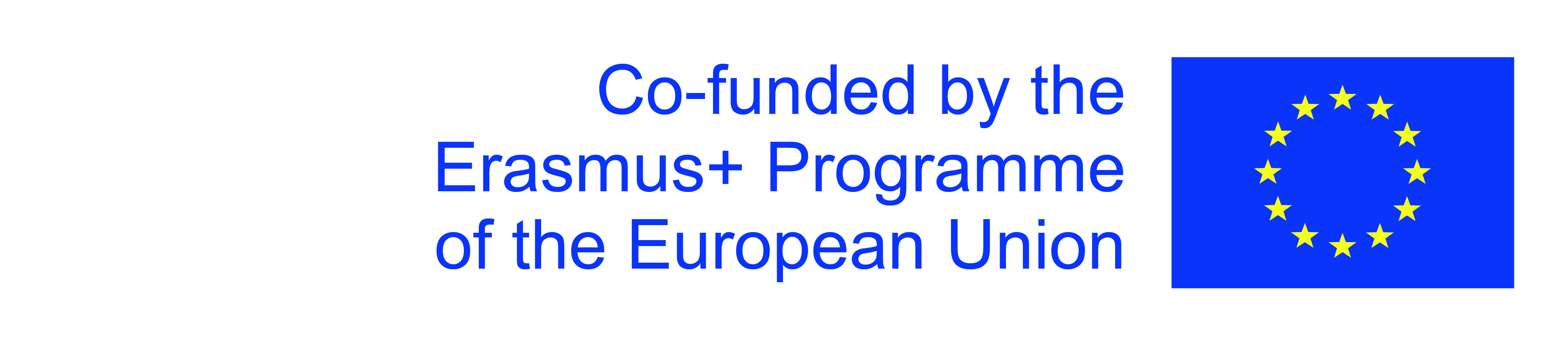 The European Commission's support for the production of this publication does not constitute an endorsement of the contents, which reflect the views only of the authors, and the Commission cannot be held responsible for any use which may be made of the information contained therein.
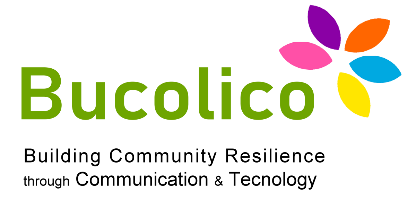 Unidad 1: El usuario y la red
¿Cómo es la usabilidad que importa?
Menús jerárquicos (menús y submenús)

Deben usarse poco y no deben tener más de 2 niveles.

Es necesario asegurarse de que los menús dinámicos permanezcan en la pantalla el tiempo suficiente para que el usuario pueda realizar su elección.

Los menús que requieren demasiada precisión y se abren y cierran con cada movimiento del mouse son difíciles de administrar
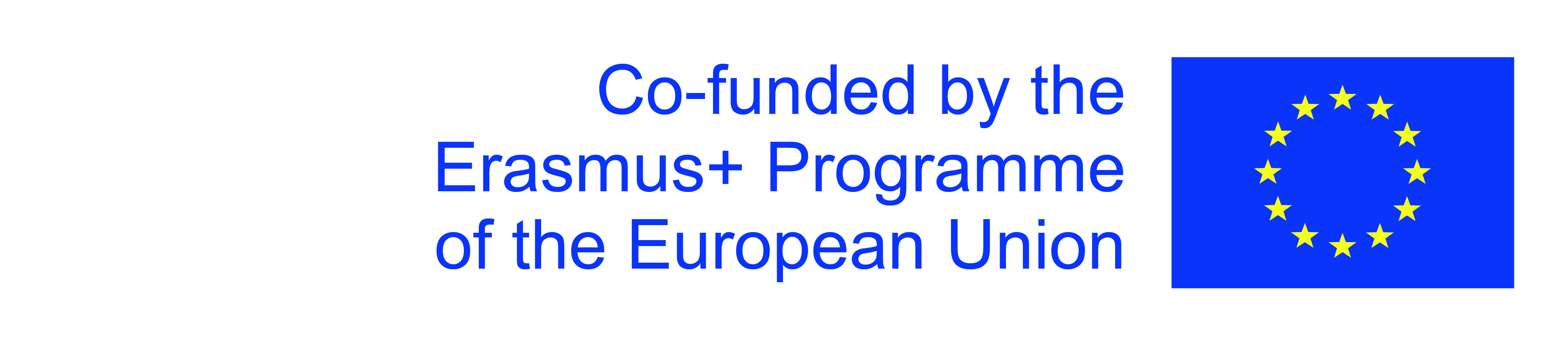 The European Commission's support for the production of this publication does not constitute an endorsement of the contents, which reflect the views only of the authors, and the Commission cannot be held responsible for any use which may be made of the information contained therein.
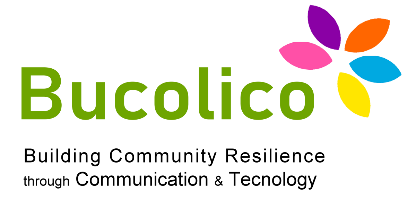 Unidad 1: El usuario y la red
¿Cómo es la usabilidad que importa?
¿Puedo clicarlo?

REGLA: nunca hagas dudar al usuario sobre la posibilidad de hacer clic en algo.
Es recomendable seguir los estándares: ENLACES AZULES Y SUBRAYADOS.

Cuando el usuario es capaz de entender lo que un sitio le permite hacer, se puede decir que la usabilidad de esa interfaz es buena.

ACCESO DIRECTO A LA PÁGINA DE INICIO: es importante colocar enlaces directos en la página de inicio a un pequeño número de acciones rápidas.
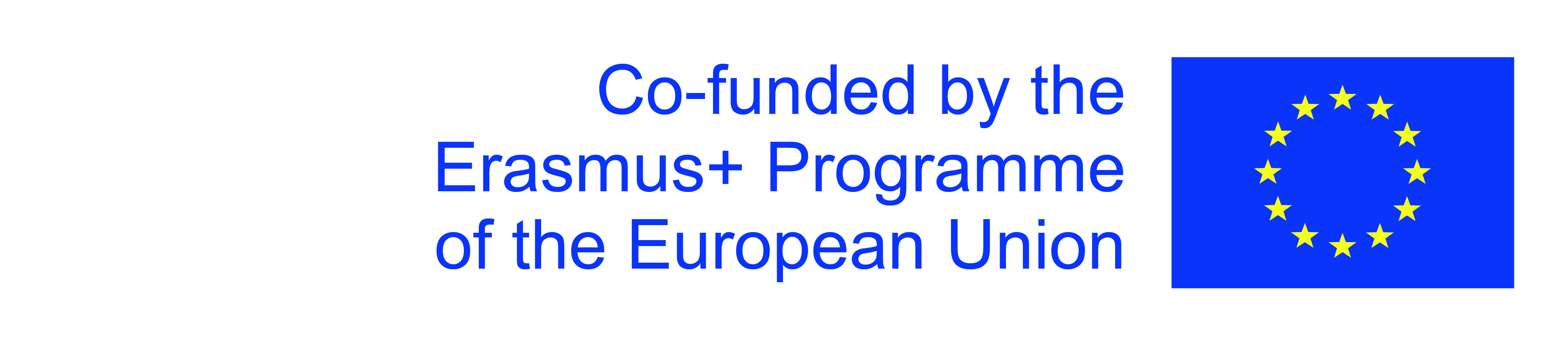 The European Commission's support for the production of this publication does not constitute an endorsement of the contents, which reflect the views only of the authors, and the Commission cannot be held responsible for any use which may be made of the information contained therein.
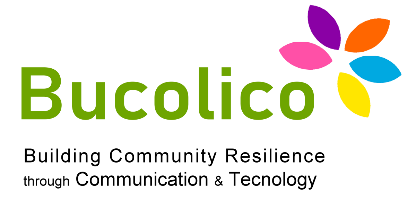 Unidad 1: El usuario y la red
¿Cómo es la usabilidad que importa?
La tipografía y legibilidad de una página

Para crear una primera impresion positiva de una página y mantenerla durante toda la misma, necesitas elegir las fuentes y colores que funcionan mejor en la red.

Incluso a día de hoy, la legibilidad de las webs sigue siendo un problema. No importa como de agradable sea la página, si se puede leer el texto, estará condenada al fracaso.

El uso correcto de la tipografía y las combinaciones de color adecuadas son components esenciales de un buen diseño visual
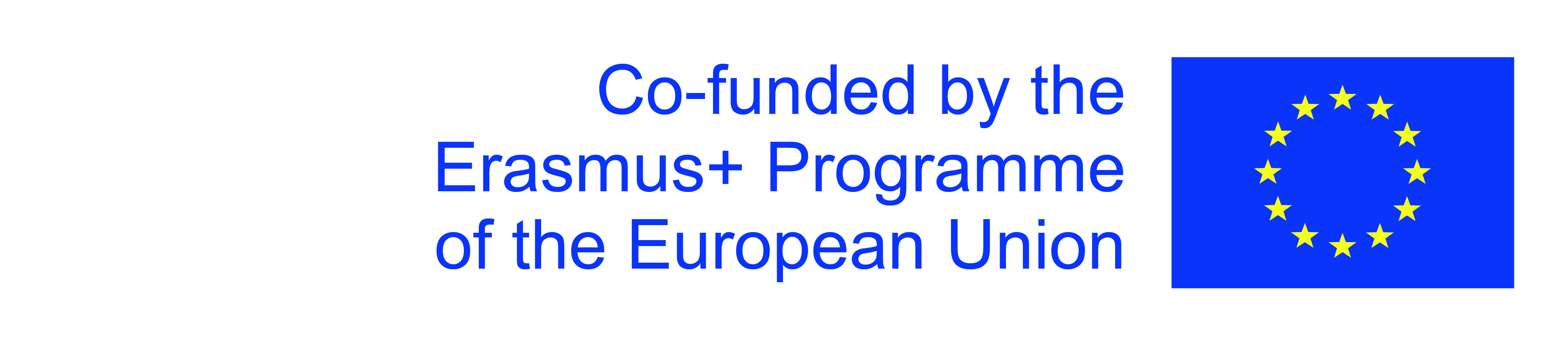 The European Commission's support for the production of this publication does not constitute an endorsement of the contents, which reflect the views only of the authors, and the Commission cannot be held responsible for any use which may be made of the information contained therein.
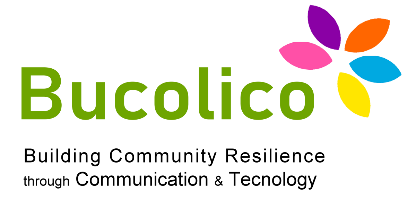 Unidad 1: El usuario y la red
¿Cómo es la usabilidad que importa?
Tipografía y legibilidad de la página
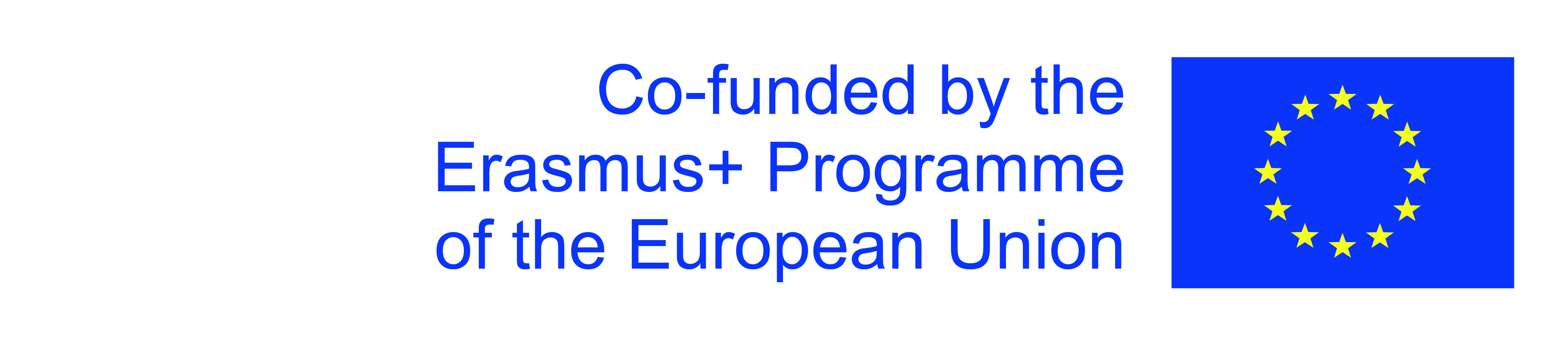 The European Commission's support for the production of this publication does not constitute an endorsement of the contents, which reflect the views only of the authors, and the Commission cannot be held responsible for any use which may be made of the information contained therein.
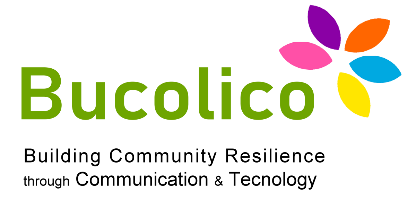 Unidad 1: El usuario y la red
¿Cómo es la usabilidad que importa?
Tipografía y legibilidad de la página

Ningún tipo de letra y ningún tamaño es adecuado para cualquier público o situación.

Un cuerpo agradable (tamaño) y un buen contraste entre el texto y el fondo hacen que una página sea legible y cómodo para todos los grupos de edad.

Al elegir el tamaño del texto de la página, se prefiere un cuerpo más grande (complaciendo a todos los usuarios) en lugar de que se pierda la accesibilidad de la página.
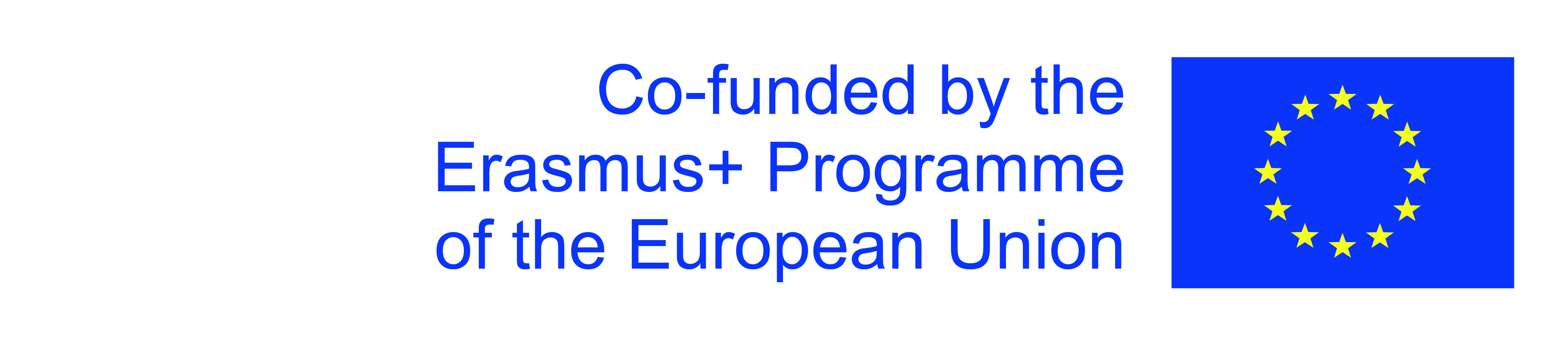 The European Commission's support for the production of this publication does not constitute an endorsement of the contents, which reflect the views only of the authors, and the Commission cannot be held responsible for any use which may be made of the information contained therein.
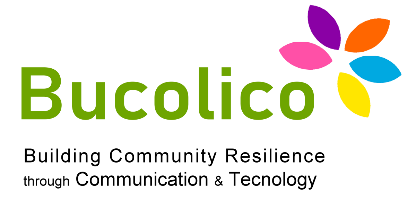 Unidad 1: El usuario y la red
¿Cómo es la usabilidad que importa?
CUERPO DEL TEXTO: LA REGLA DE LOS 10 PUNTOS

El texto mínimo no debería estar nunca por debajo de 10 puntos.
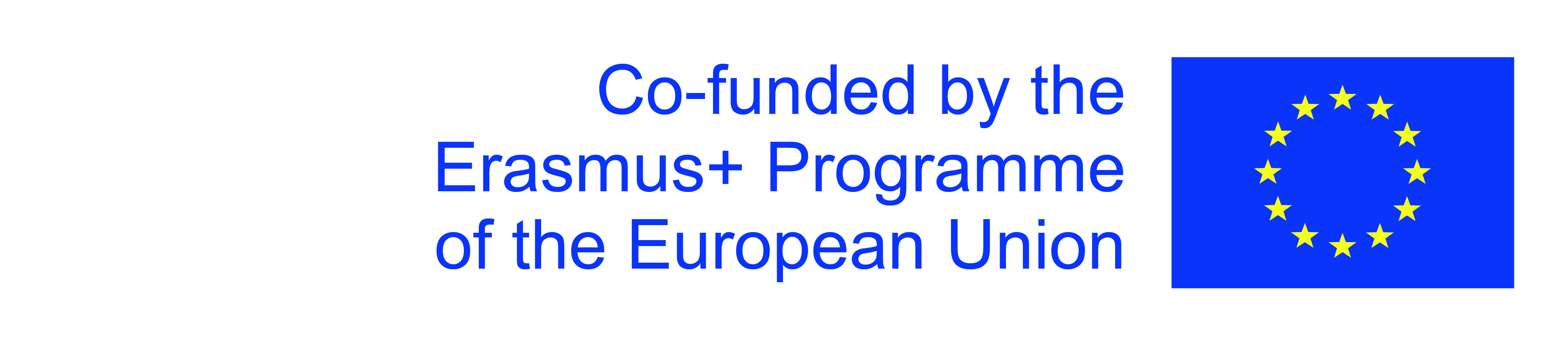 The European Commission's support for the production of this publication does not constitute an endorsement of the contents, which reflect the views only of the authors, and the Commission cannot be held responsible for any use which may be made of the information contained therein.
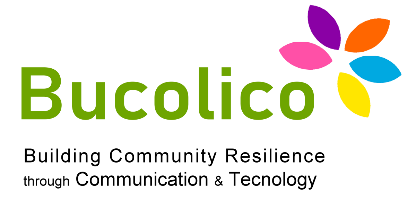 Unidad 1: El usuario y la red
¿Cómo es la usabilidad que importa?
Tipografía y legibilidad de la página

Elegir cuidadosamente el contenido de la página es importante ya que los textos densos alejan a los usuarios.

Es importante utilizar fuentes (Times New Roman, Calibri, etc.) que sean más legibles en cuerpo grande, ya que no todos los usuarios utilizan dispositivo nuevo con una pantalla de buena calidad.
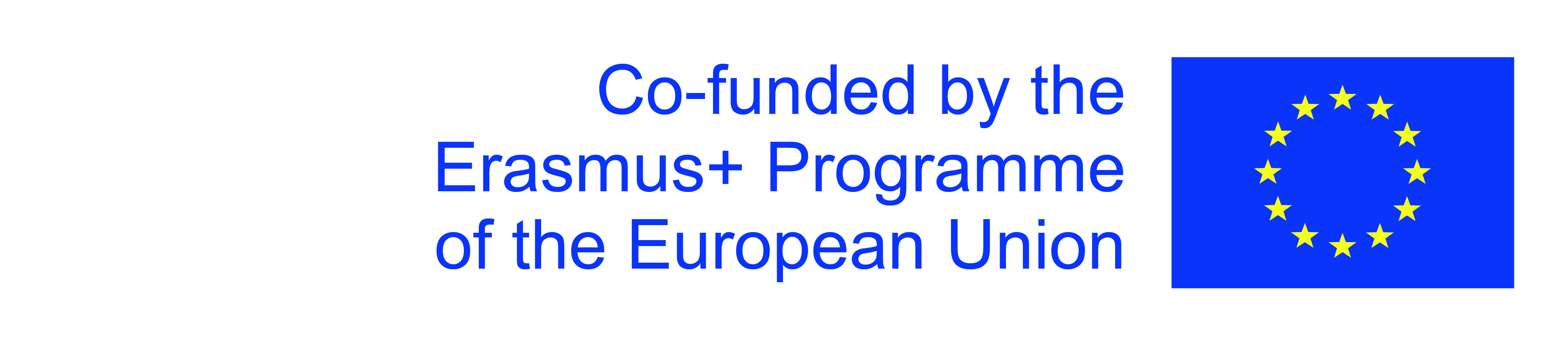 The European Commission's support for the production of this publication does not constitute an endorsement of the contents, which reflect the views only of the authors, and the Commission cannot be held responsible for any use which may be made of the information contained therein.
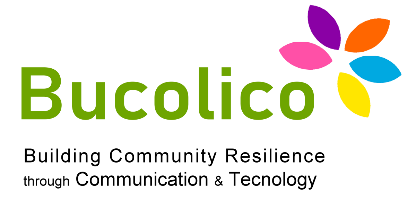 Unidad 1: El usuario y la red
¿Cómo es la usabilidad que importa?
Tipografía y legibilidad de la página

Gradualmente, todos los usuarios irán utilizando dispositivos con pantallas más grandes que permitan un uso eficiente de la web y las aplicaciones.

Hasta entonces, debe tenerse en cuenta el uso de monitores pequeños y de baja resolución.
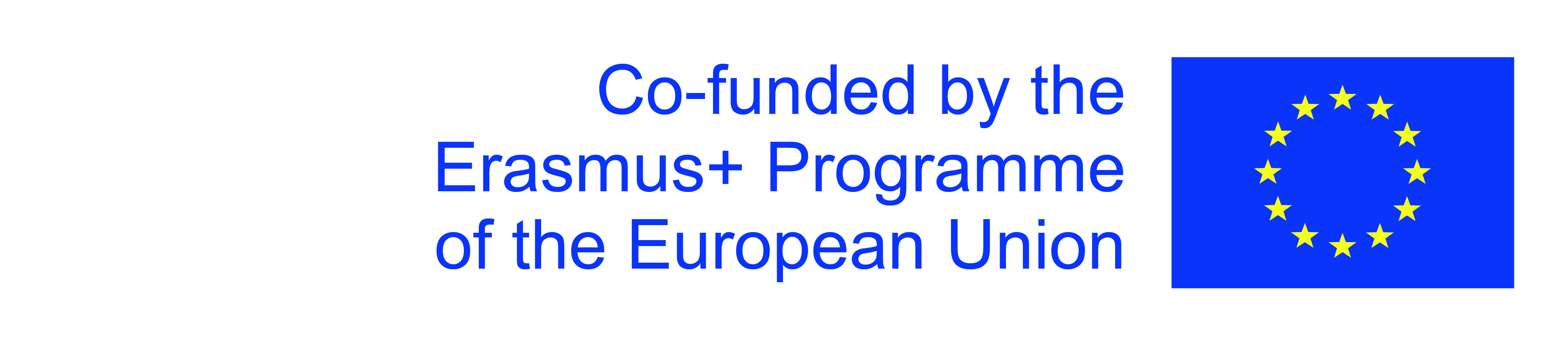 The European Commission's support for the production of this publication does not constitute an endorsement of the contents, which reflect the views only of the authors, and the Commission cannot be held responsible for any use which may be made of the information contained therein.
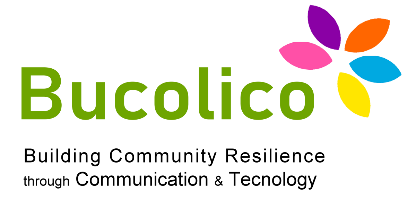 Unidad 1: El usuario y la red
¿Cómo es la usabilidad que importa?
Especificaciones Relativas:

Se recomienda que se especifique el tamaño de texto de una página de manera relativa a la


Proporción

Es necesario proporcionar una página adecuada para los usuarios con problemas visuales: proporciona la opción de cambiar el tamaño del texto. 

Elige una fuente 
No todos los dispositivos tienen la capacidad de leer algunas fuentes específicas
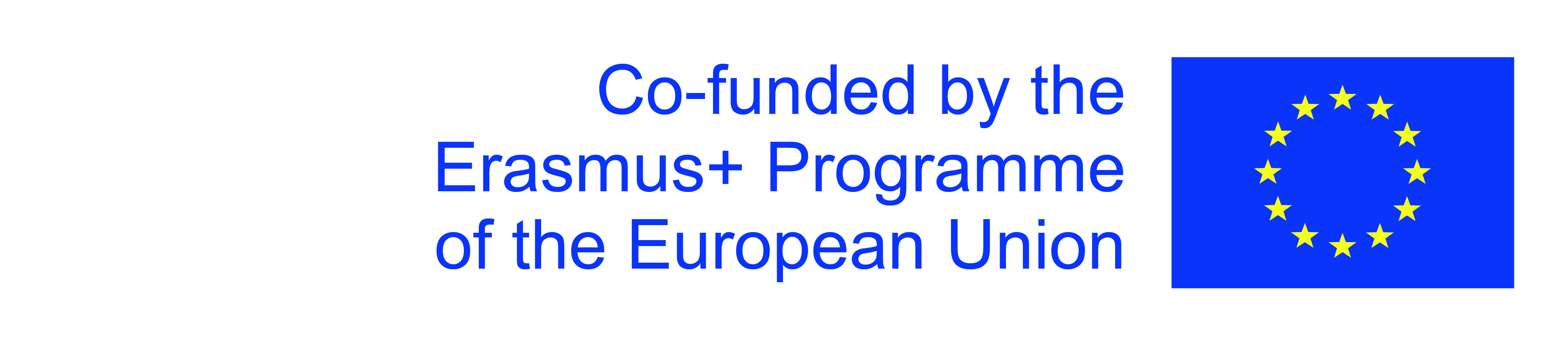 The European Commission's support for the production of this publication does not constitute an endorsement of the contents, which reflect the views only of the authors, and the Commission cannot be held responsible for any use which may be made of the information contained therein.
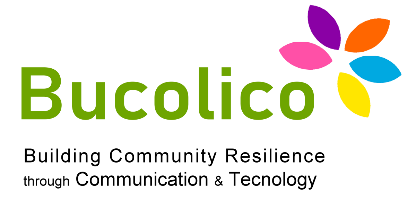 Unidad 1: El usuario y la red
¿Cómo es la usabilidad que importa?
La mayoría de los navegadores usan las fuentes ya preinstaladas:

-   Arial
Arial black
Comic sans MS
Courier New
Georgia
Impact
Times New Roman
Trebuchet MS
Verdana
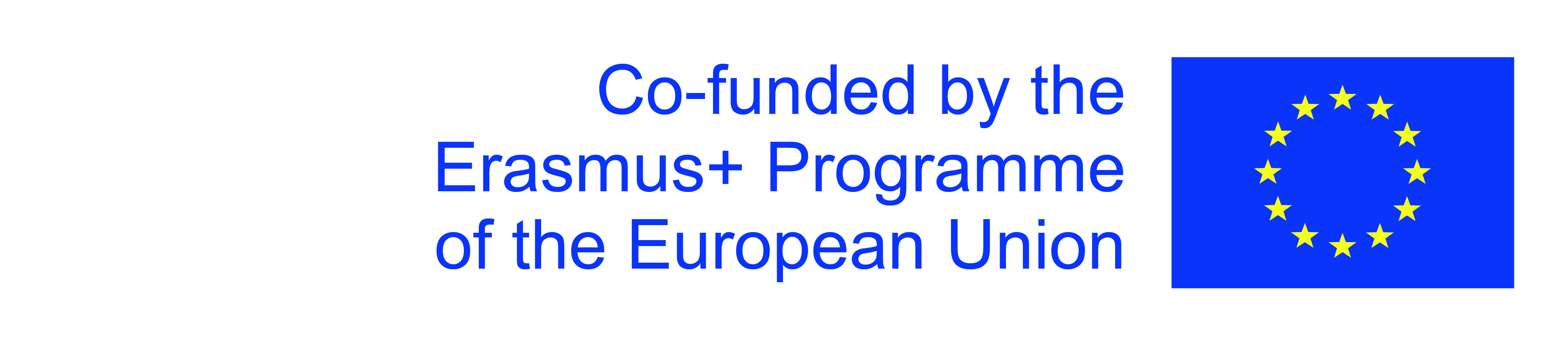 The European Commission's support for the production of this publication does not constitute an endorsement of the contents, which reflect the views only of the authors, and the Commission cannot be held responsible for any use which may be made of the information contained therein.
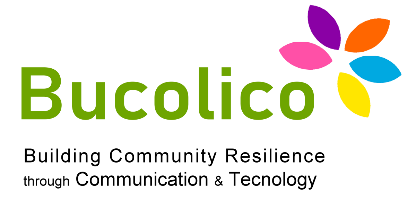 Unidad 1: El usuario y la red
¿Cómo es la usabilidad que importa?
¿Qué fuente usar ante la duda? 

Si no sabes qué fuente usar, con “Verdana” siempre acertarás.  

Es popular en todo tipo de plataformas, funciona bien en un cuerpo de texto pequeño y es agradable en la pantalla.
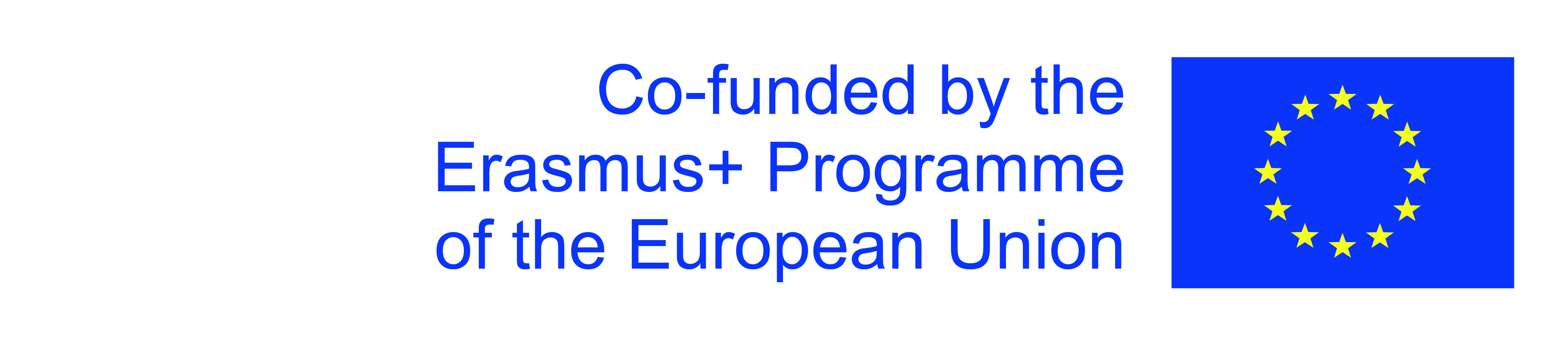 The European Commission's support for the production of this publication does not constitute an endorsement of the contents, which reflect the views only of the authors, and the Commission cannot be held responsible for any use which may be made of the information contained therein.
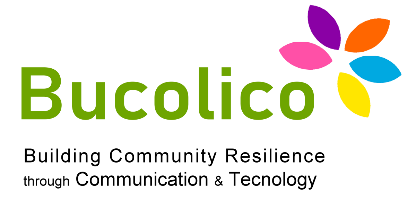 Unidad 1: El usuario y la red
¿Cómo es la usabilidad que importa?
El uso de fuentes y colores:

Regla 1: Limita el número de estilos tipográficos en tu página. 

Regla 2: Cambiar la Fuente puede ayudar a que los lectores puedan identificar información y captar la información mas relevante. 

Regla 3: No uses más de 4 colores y 3 fuentes principales en las áreas principales de la página, si no parecerá desestructurada y de bajo nivel.
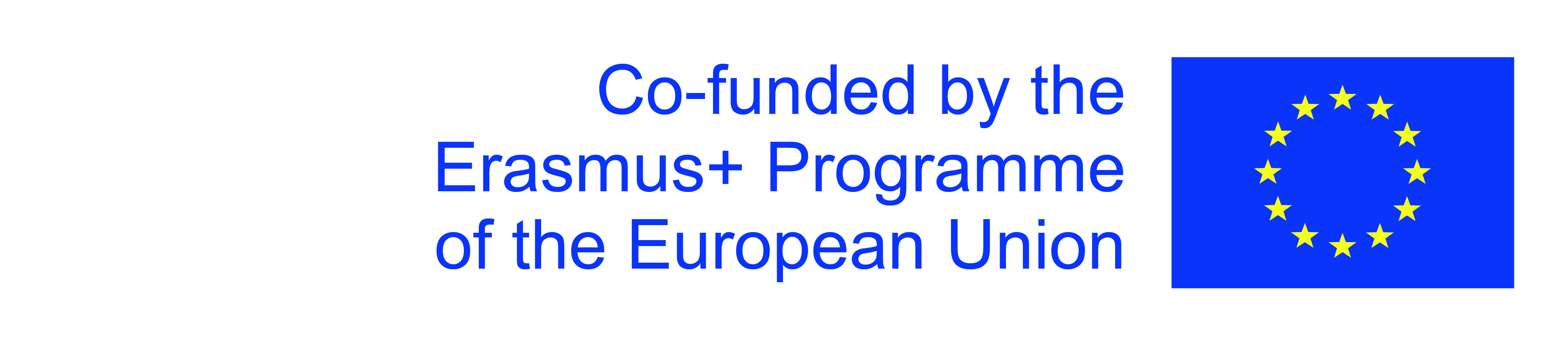 The European Commission's support for the production of this publication does not constitute an endorsement of the contents, which reflect the views only of the authors, and the Commission cannot be held responsible for any use which may be made of the information contained therein.
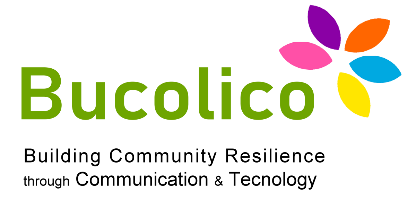 Unidad 1: El usuario y la red
¿Cómo es la usabilidad que importa?
CONTRA TODO EN MAYÚSCULAS
 
El texto en mayúscula es de lectura mucho más lenta (10%) que en minúsculas


                              
  Limita el uso de letras en mayúscula a títulos cortos

Las letras en minúsculas son de lectura más fácil, especialment en los casos donde el texto tiene poco contraste con el fondo y está subrayado.
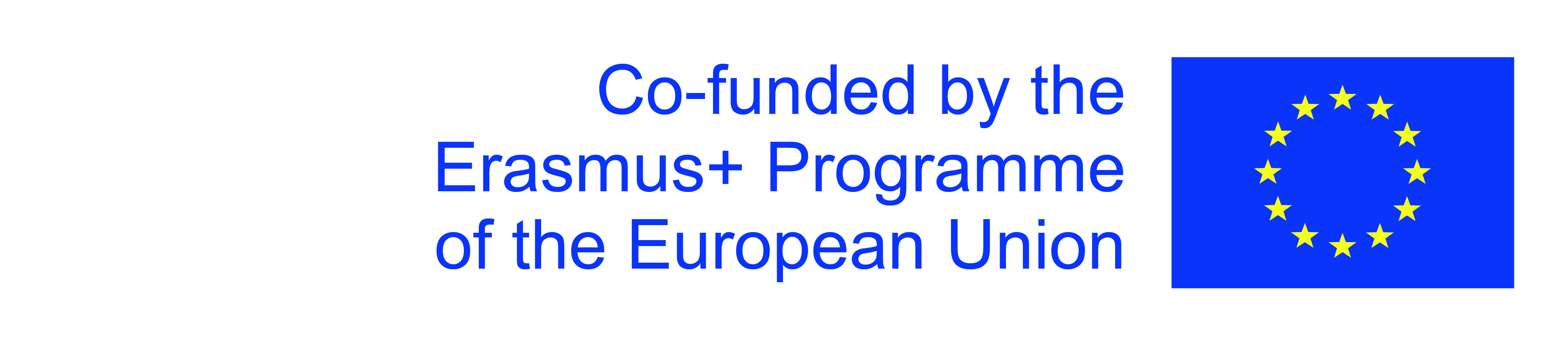 The European Commission's support for the production of this publication does not constitute an endorsement of the contents, which reflect the views only of the authors, and the Commission cannot be held responsible for any use which may be made of the information contained therein.
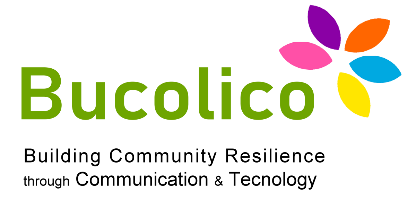 Unidad 1: El usuario y la red
¿Cómo es la usabilidad que importa?
Contraste entre el texto y el fondo

Il giusto grado di contrasto ha un peso nella leggibilità di un sito.
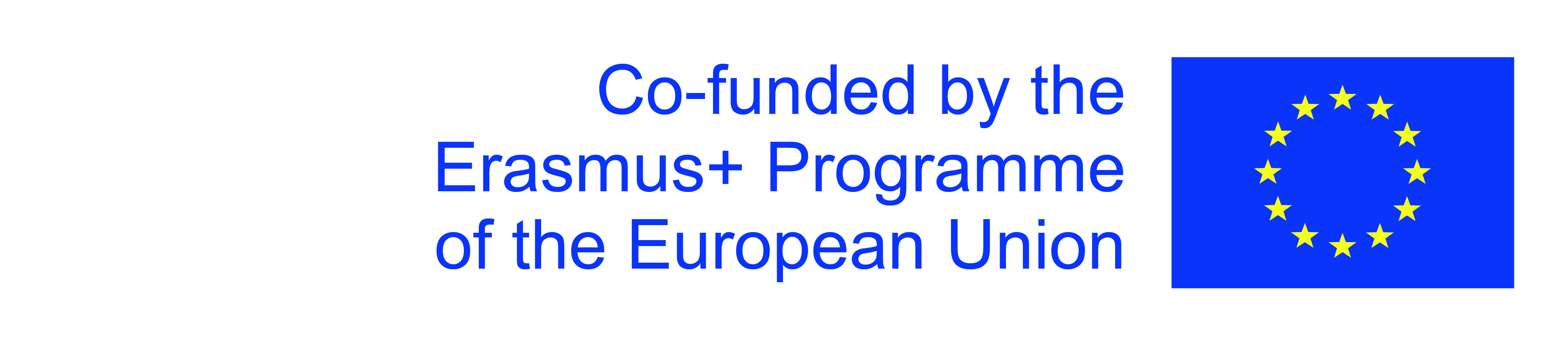 The European Commission's support for the production of this publication does not constitute an endorsement of the contents, which reflect the views only of the authors, and the Commission cannot be held responsible for any use which may be made of the information contained therein.
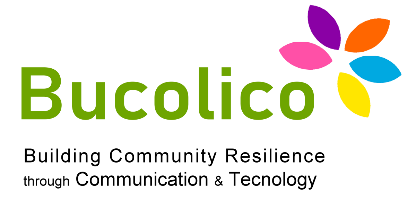 Unidad 1: El usuario y la red
¿Cómo es la usabilidad que importa?
Daltonismo

El 8% de los hombres y el 0,5% de las mujeres tienen daltonismo.
Principalmente netre rojo y negro, lo que significa que no pueden distinguirlos. 
Por ello, en pos de la legibilidad, se aconseja ser cuidadoso con las combinaciones de colores. 

Cómo hacer que los colores destaquen:

No uses colores con grandes diferencias en intensidad, mejor blanco y negro
No te apoyes en el color para que se distinga la información, es necesario que otro atributo en el texto varíe.
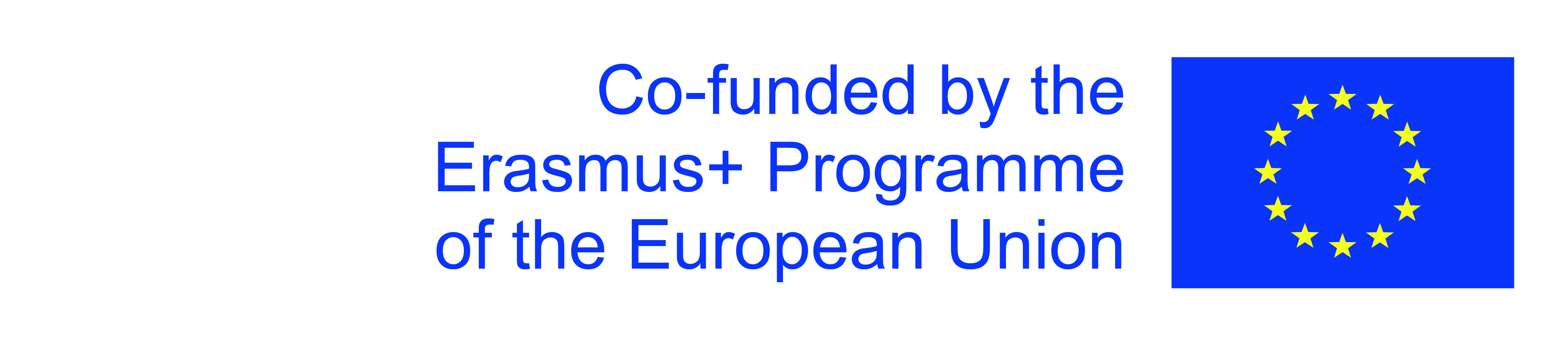 The European Commission's support for the production of this publication does not constitute an endorsement of the contents, which reflect the views only of the authors, and the Commission cannot be held responsible for any use which may be made of the information contained therein.
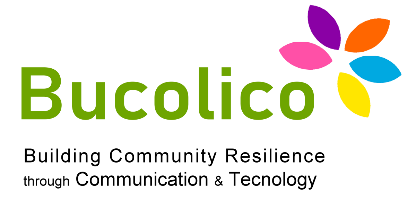 Unidad 1: El usuario y la red
¿Cómo es la usabilidad que importa?
Imagenes con texto:

Una página que se apoye en gráficos puede causar ciertos tipos de problemas
.
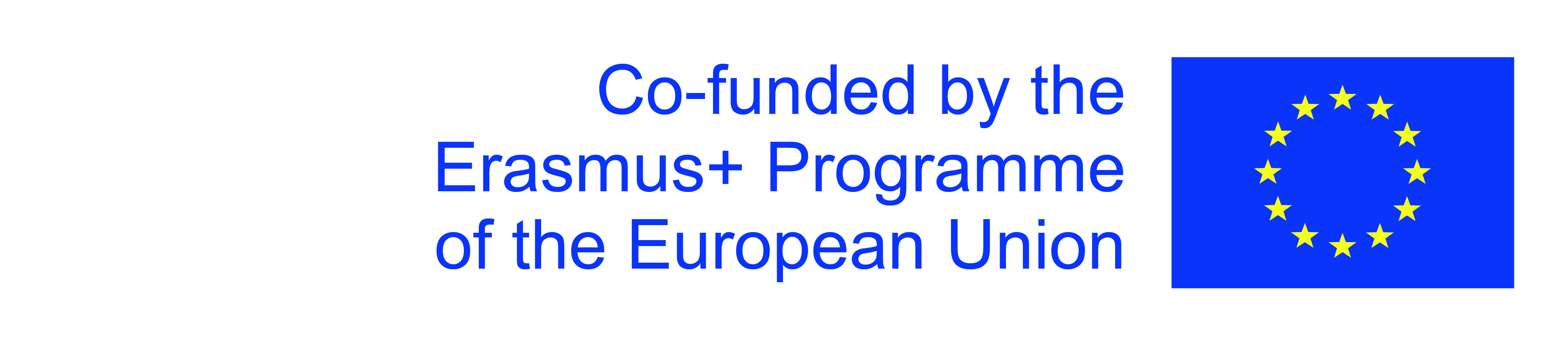 The European Commission's support for the production of this publication does not constitute an endorsement of the contents, which reflect the views only of the authors, and the Commission cannot be held responsible for any use which may be made of the information contained therein.
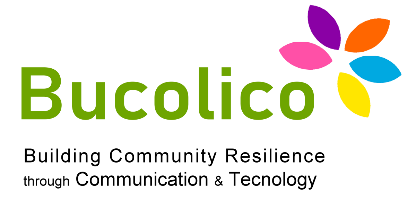 Unidad 1: El usuario y la red
¿Cómo es la usabilidad que importa?
Texto en imágenes

Las páginas que se apoyan en gráficos causan ciertos tipos de problemas.

El texto gráfico no puede ser seleccionado, a los usuarios les gusta seleccionar el contenido y poder pegarlo en su propio documento. 
Los lectores de pantalla (reproducción vocal de lo que está escrito) tienen problemas con el texto en las imágenes y para ello suelen necesitar programas de apoyo que los usuarios pueden no tener.
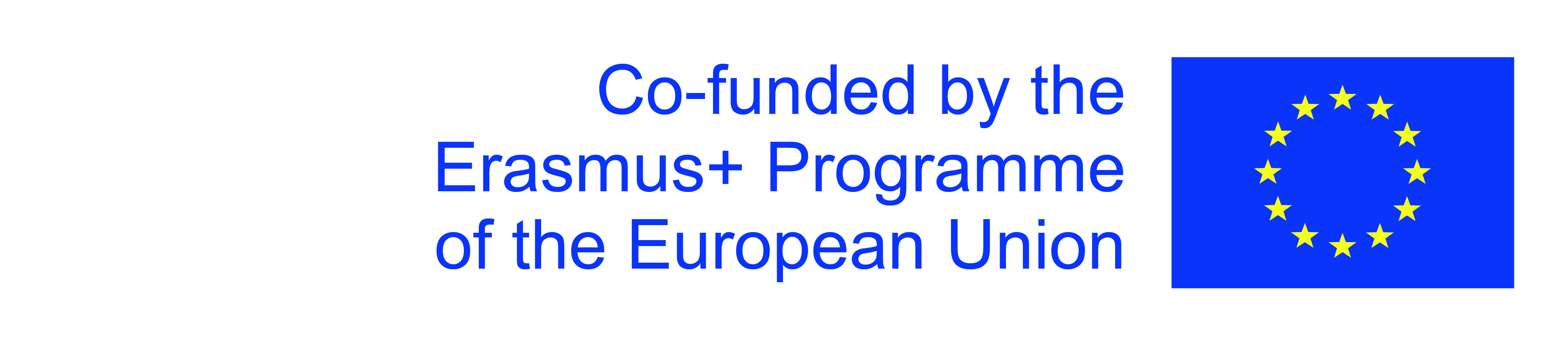 The European Commission's support for the production of this publication does not constitute an endorsement of the contents, which reflect the views only of the authors, and the Commission cannot be held responsible for any use which may be made of the information contained therein.
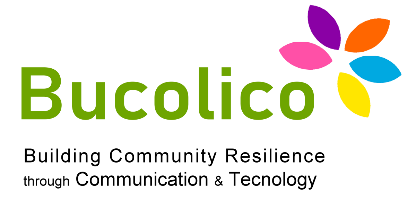 Unidad 1: El usuario y la red
¿Cómo es la usabilidad que importa?
Texto en movimiento: 

El texto parpadeante o en movimiento distrae al usuario de lo que quiere hacer. 

El texto en movimiento es problemático para los usuarios que tienen que traducirlo mientras leen. Esto ocurre porque los usuarios quiere decidir su velocidad de lectura sin tener que estar influenciados por factores externos. 

Para la gente con problemas de vision y/o neurológicos, el texto en movimiento no les permite concentrarse y mantener el contacto visual.
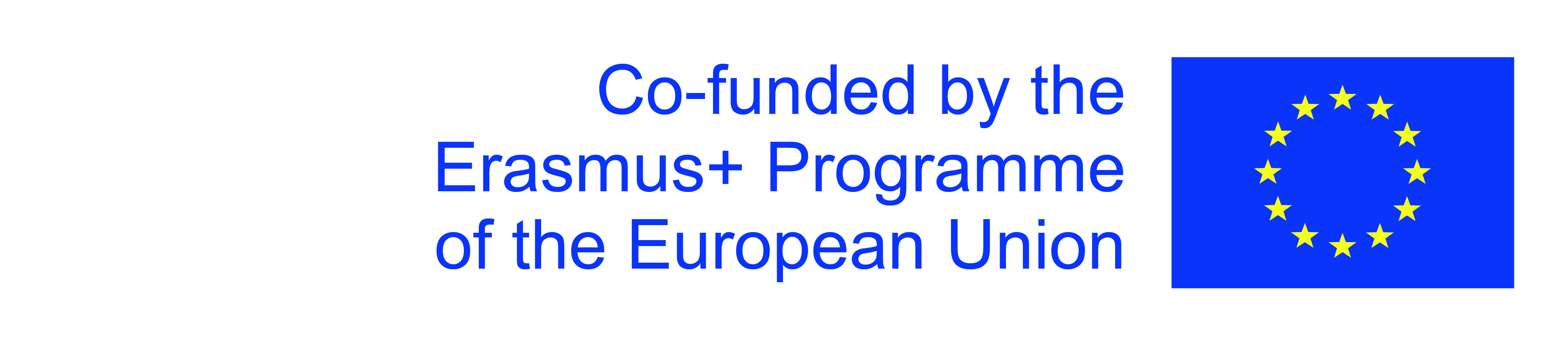 The European Commission's support for the production of this publication does not constitute an endorsement of the contents, which reflect the views only of the authors, and the Commission cannot be held responsible for any use which may be made of the information contained therein.
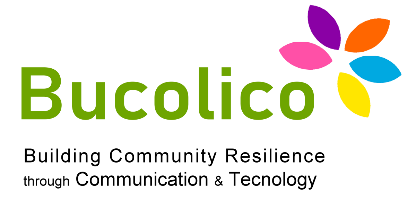 Unidad 1: El usuario y la red
¿Cómo es la usabilidad que importa?
Escribe para la Red

Una página visualmente agradable es buena pero la calidad del contenido es incluso más importante.

Para atraer y mantener a los visitantes en una página es importante proponer un contenido sólido y claro y, además, proveer un acceso eficiente e intuitivo a dicho contenido.
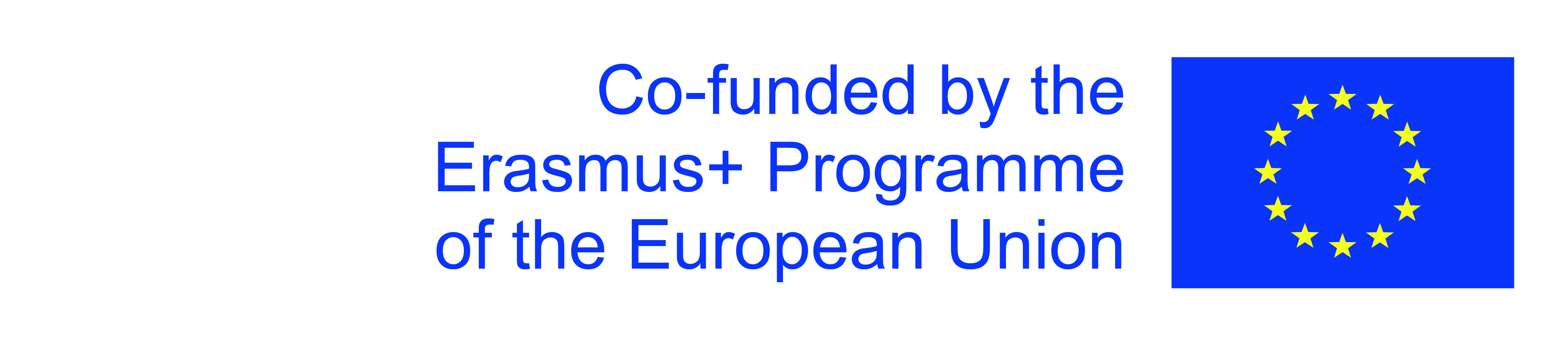 The European Commission's support for the production of this publication does not constitute an endorsement of the contents, which reflect the views only of the authors, and the Commission cannot be held responsible for any use which may be made of the information contained therein.
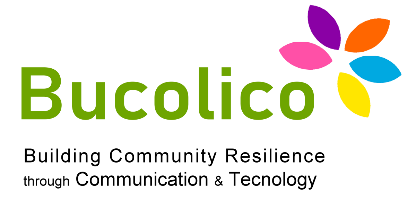 Unidad 1: El usuario y la red
¿Cómo es la usabilidad que importa?
Escribiendo para la Red: La mala escritura destruye las páginas

El contenido desorganizado puede hacer que tareas simples en la web como elegir un producto se vuelvan dificiles. 

De hecho, si una página hace el buscar respuestas fácil, conseguirá que el usuario confíe y quiera volver. 

Un buen diseño ayuda a que los visitante estén satisfechos pero no es suficiente.
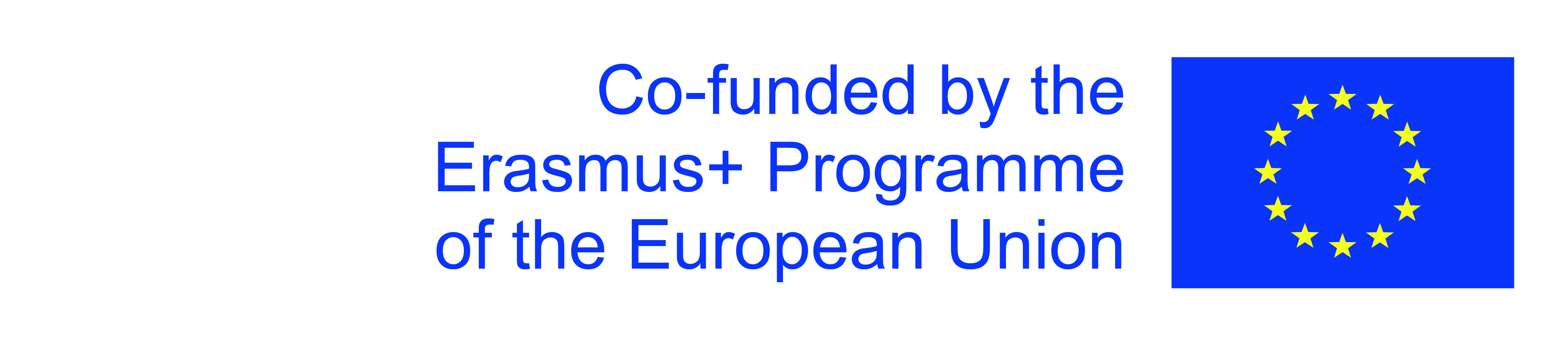 The European Commission's support for the production of this publication does not constitute an endorsement of the contents, which reflect the views only of the authors, and the Commission cannot be held responsible for any use which may be made of the information contained therein.
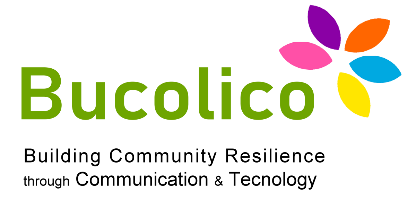 Unidad 1: El usuario y la red
¿Cómo es la usabilidad que importa?
Mientras los usuarios leen:

Los usuarios adoptan cualquier estrategia para ahorrar tiempo. 
De hecho, le suelen dar una primera ojeada a la página, y si es necesario buscan los detalles del contenido.

Si la página no revela a los usuarios lo que posee con suficiente rapidez, éstos podrían cansarse, abandonando la idea de volver a dicha página.
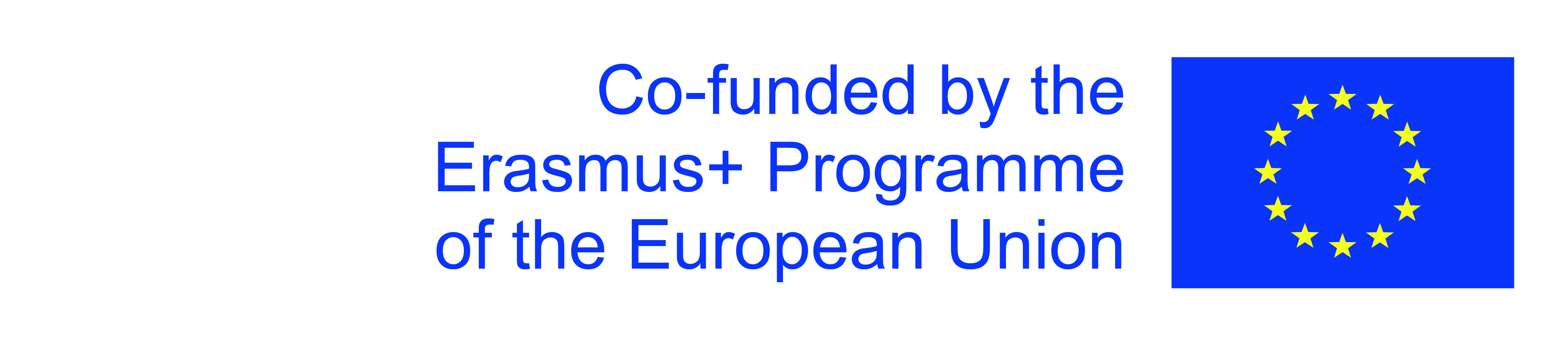 The European Commission's support for the production of this publication does not constitute an endorsement of the contents, which reflect the views only of the authors, and the Commission cannot be held responsible for any use which may be made of the information contained therein.
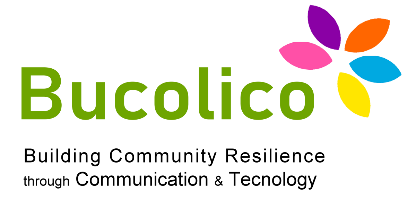 Unidad 1: El usuario y la red
¿Cómo es la usabilidad que importa?
Write for readers:

Si no tiene un editor o un editor web experimentado, debe contratar uno.
Esto es necesario ya que hacer buen contenido requiere experiencia.

La información debe ser filtrada y procesada para que sea admisible por el usuario promedio.

Es necesario redactar contenido simple y conciso para mostrar respeto por el tiempo del usuario.
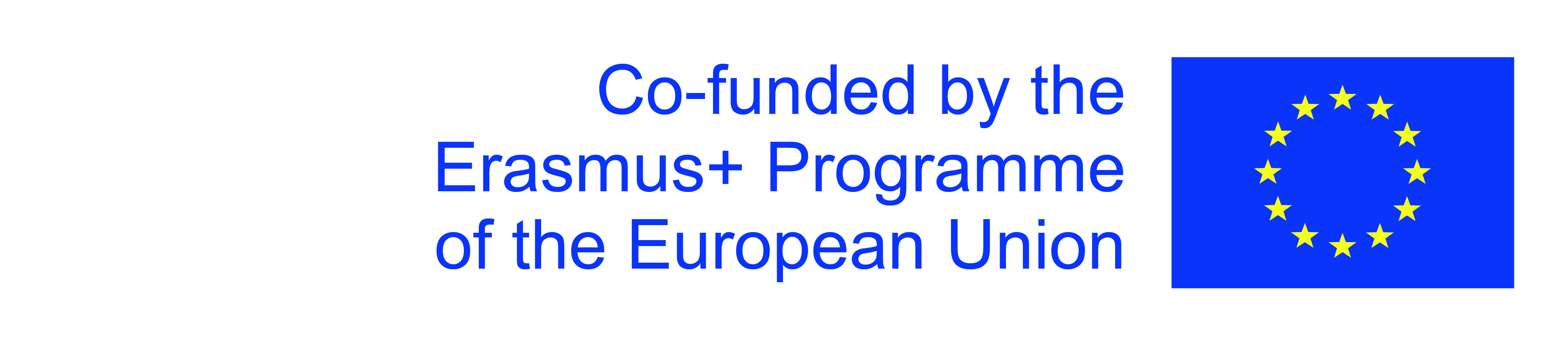 The European Commission's support for the production of this publication does not constitute an endorsement of the contents, which reflect the views only of the authors, and the Commission cannot be held responsible for any use which may be made of the information contained therein.
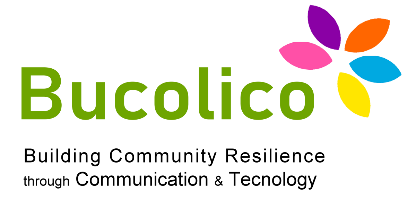 Unidad 1: El usuario y la red
¿Cómo es la usabilidad que importa?
DIRECTRICES PARA UN TEXTO WEB DE CALIDAD:
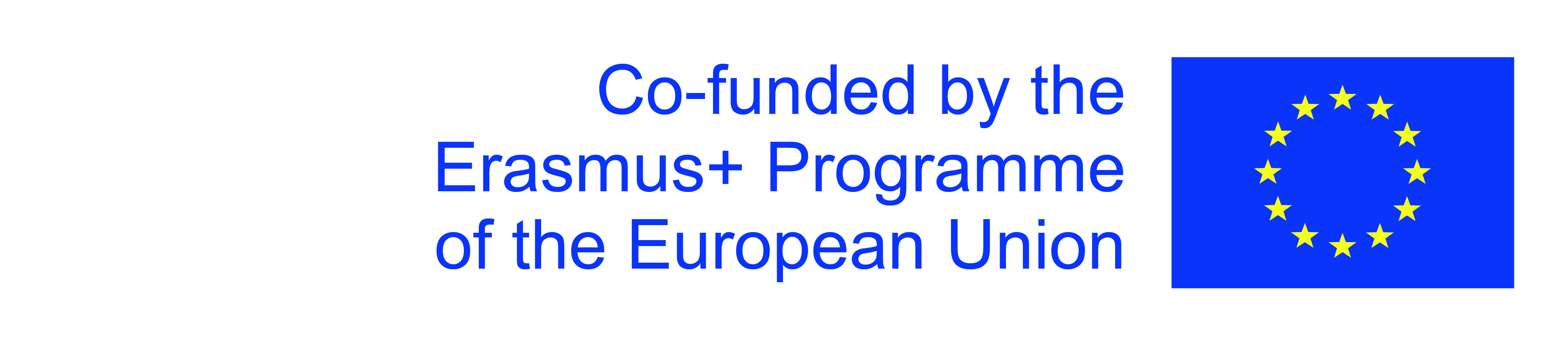 The European Commission's support for the production of this publication does not constitute an endorsement of the contents, which reflect the views only of the authors, and the Commission cannot be held responsible for any use which may be made of the information contained therein.
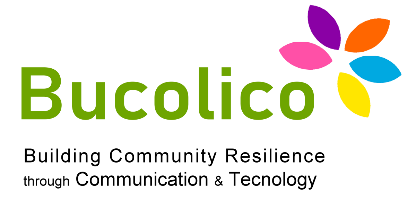 Unidad 1: El usuario y la red
¿Cómo es la usabilidad que importa?
Cuándo está justificada la autopromoción:

Cuándo mostrar resultados con un valor determinado con el objetivo de tener autoridad sin exagerar.
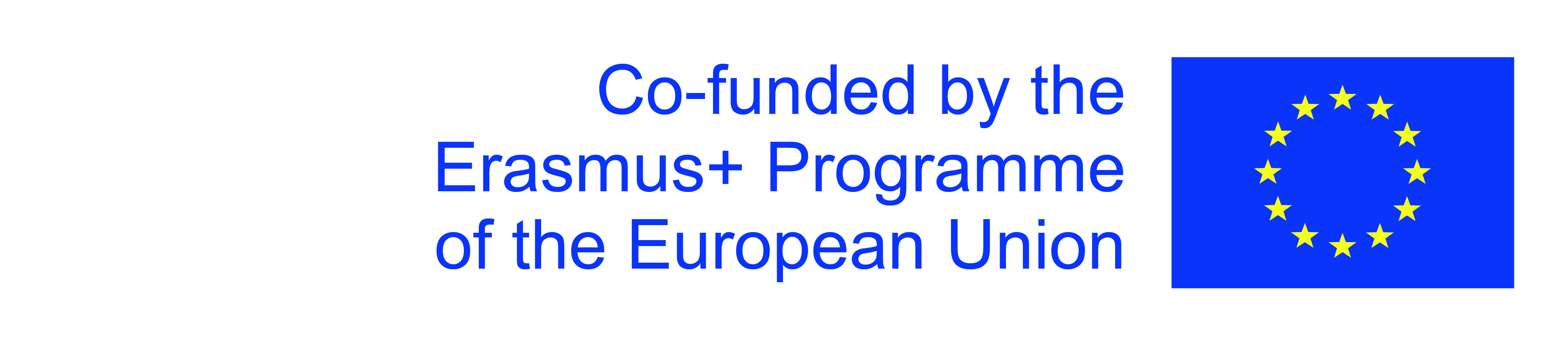 The European Commission's support for the production of this publication does not constitute an endorsement of the contents, which reflect the views only of the authors, and the Commission cannot be held responsible for any use which may be made of the information contained therein.
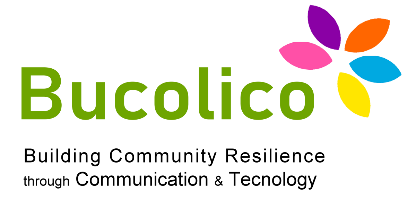 Unidad 1: El usuario y la red
¿Cómo es la usabilidad que importa?
DÁNDOLE FORMATO AL TEXTO PARA QUE SEA LEGIBLE
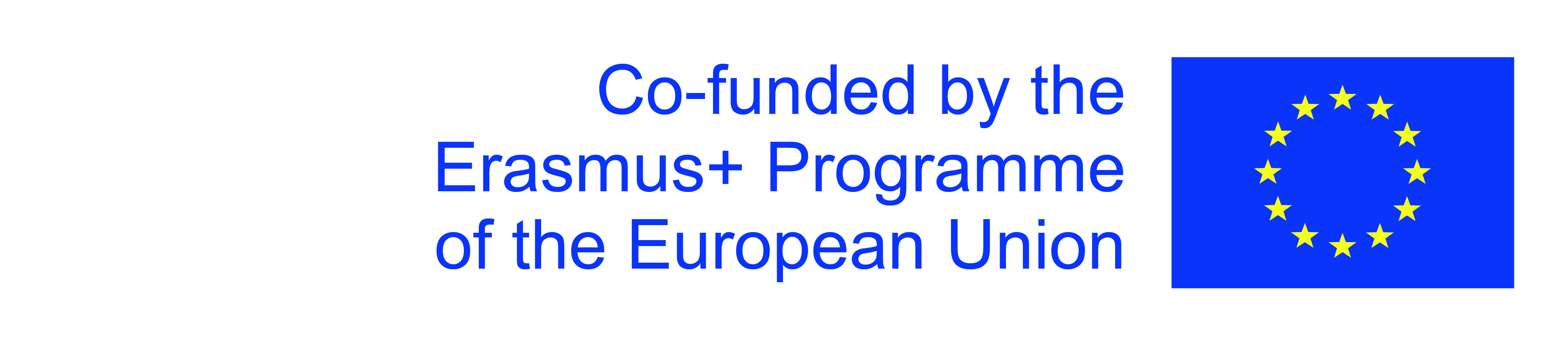 The European Commission's support for the production of this publication does not constitute an endorsement of the contents, which reflect the views only of the authors, and the Commission cannot be held responsible for any use which may be made of the information contained therein.
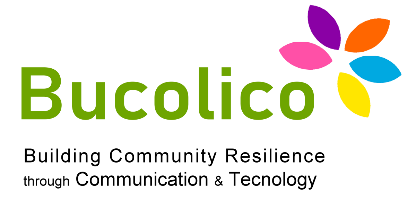 Unidad 1: El usuario y la red
¿Cómo es la usabilidad que importa?
Destacando palabras clave:

Dirige la atención hacia partes específicas de la página.

Por otro lado, no destaques párrafos largos: da una sensación de aglomeración y no permite que se distingan las cosas importantes. 


RECOMENDAMOS:

Usar títulos y encabezados cortos, que deberían transmitir el mensaje en pocas palabras
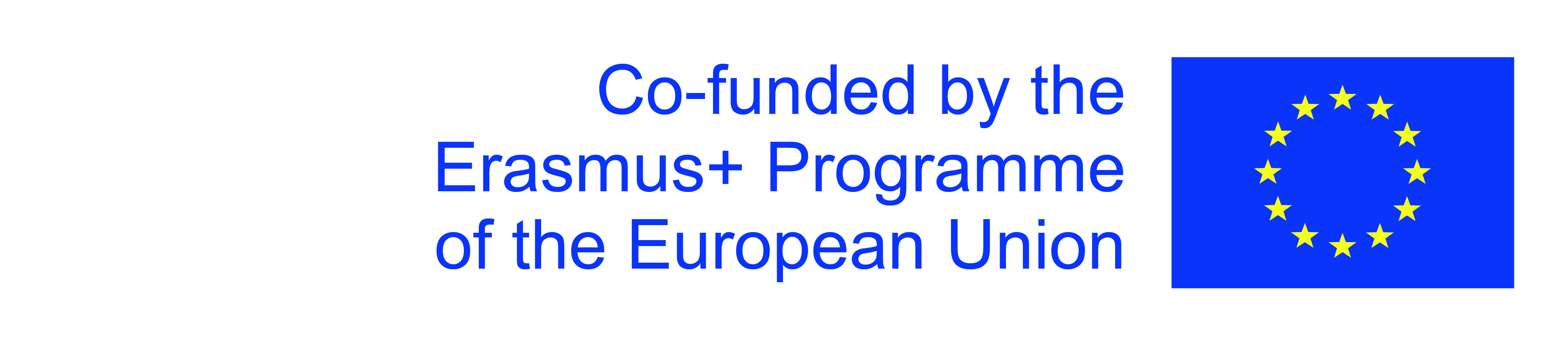 The European Commission's support for the production of this publication does not constitute an endorsement of the contents, which reflect the views only of the authors, and the Commission cannot be held responsible for any use which may be made of the information contained therein.
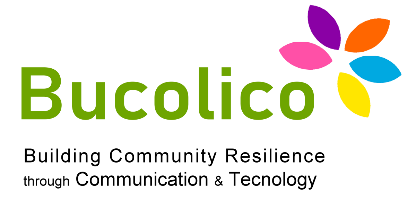 Unidad 1: El usuario y la red
¿Cómo es la usabilidad que importa?
Jerarquía de títulos:


Los títulos principales deben estar escritos con un cuerpo más largo que el del texto.  

Los subtítulos deberían ser más pequeños que los títulos pero distintos del resto de la página. 

Los títulos deben estar justificados, con la primera letra en mayúsculas.
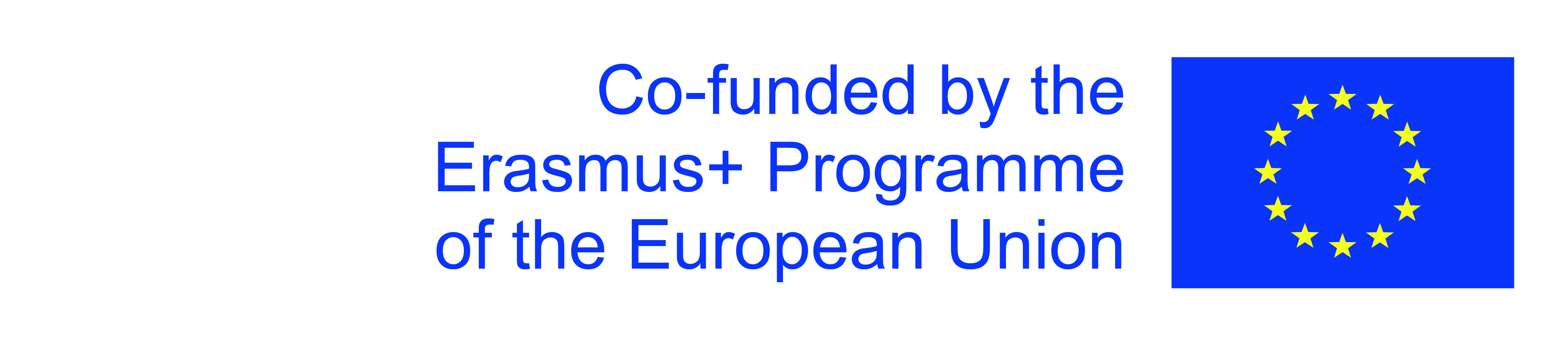 The European Commission's support for the production of this publication does not constitute an endorsement of the contents, which reflect the views only of the authors, and the Commission cannot be held responsible for any use which may be made of the information contained therein.
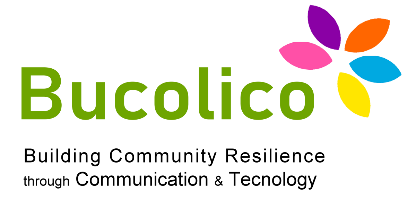 Unidad 1: El usuario y la red
¿Cómo es la usabilidad que importa?
Las listas: con viñetas o números

REGLAS:








RECUERDA: los párrafos cortos son más manejables, es una buena idea mantenerlos por debajo de 5 frases.
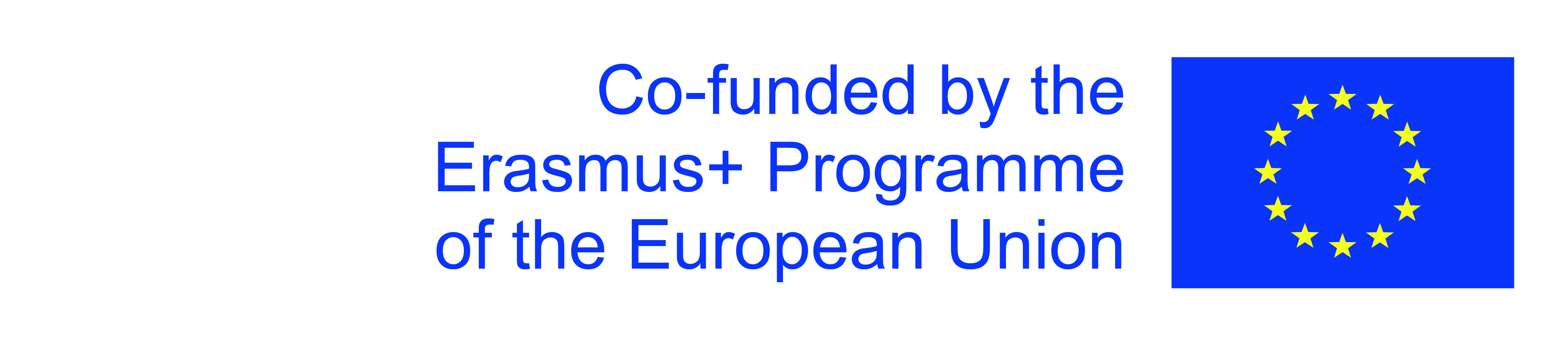 The European Commission's support for the production of this publication does not constitute an endorsement of the contents, which reflect the views only of the authors, and the Commission cannot be held responsible for any use which may be made of the information contained therein.
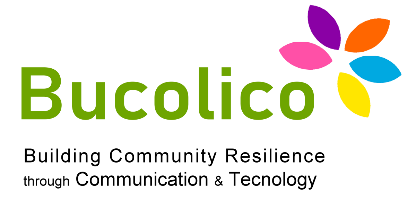 Unidad 1: El usuario y la red
¿Cómo es la usabilidad que importa?
Directrices para darle formato a una lista:

Usa listas para 4 o más elementos (las listas cortas son innecesarias)
Presenta la lista con una frase introductoria.
Aplica sangría a la lista con respecto al cuerpo del texto
No dejes demasiado espacio entre el punto y el texto de la entrada.
Comienza cada entrada sin un artículo
Use frases paralelas (fluidas, cada voz comienza con el mismo tipo de palabra y completa la oración inicial),
No hagas demasiadas listas, son ineficaces.
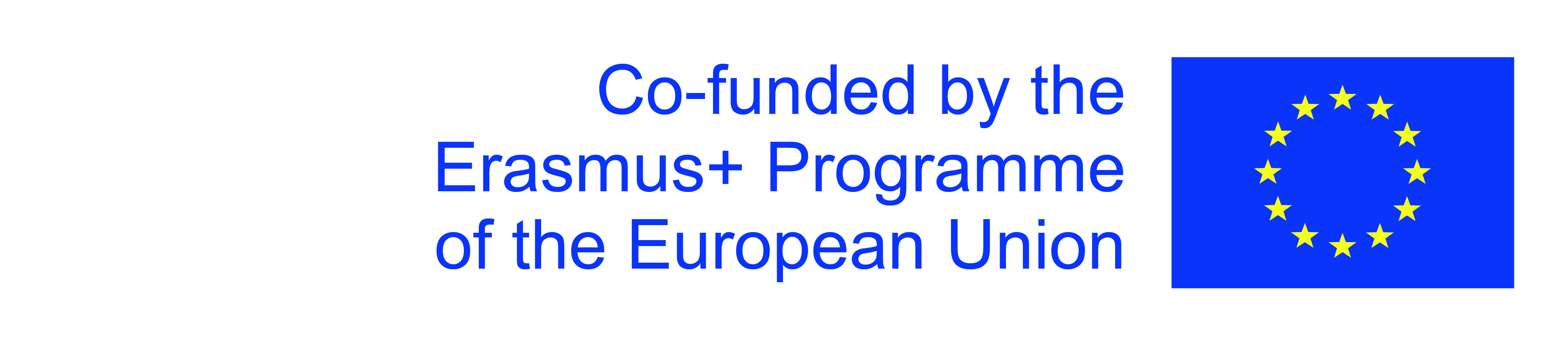 The European Commission's support for the production of this publication does not constitute an endorsement of the contents, which reflect the views only of the authors, and the Commission cannot be held responsible for any use which may be made of the information contained therein.
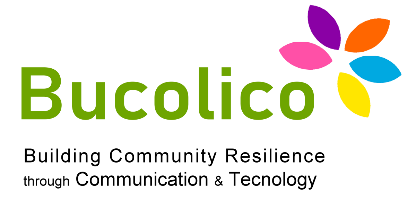 Unidad 1: El usuario y la red
¿Cómo es la usabilidad que importa?
Cómo presentar los productos

Para vender o promocionar en internet, debes brindar a la gente la información que necesita para realizar una compra informada.

Hay que predecir las preguntas del cliente y asegurarse de que las respuestas sean fáciles de encontrar.
 
Es importante ser directo para que el usuario pueda averiguar fácilmente el precio del producto: Los costos adicionales (impuestos y envío) deben explicarse en la primera página del carrito o incluso antes
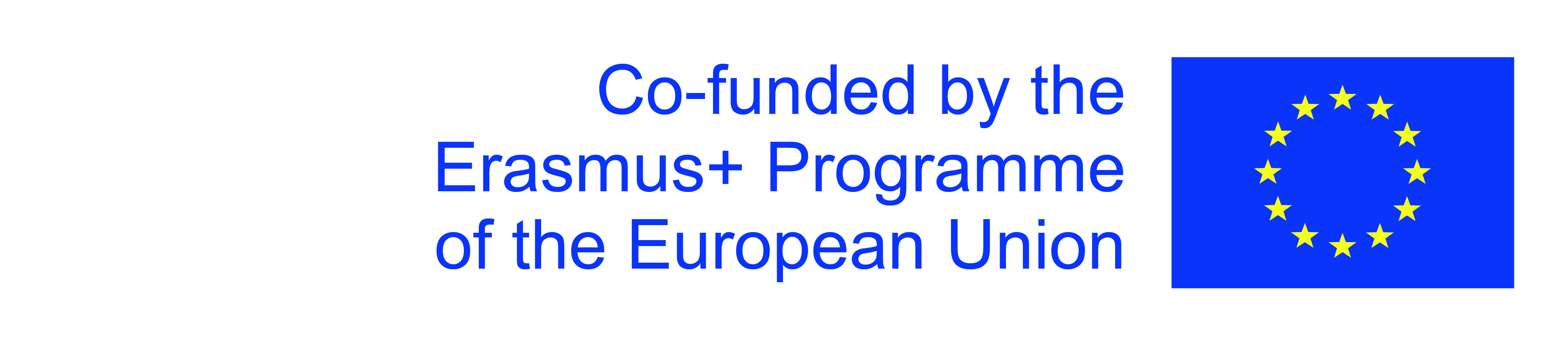 The European Commission's support for the production of this publication does not constitute an endorsement of the contents, which reflect the views only of the authors, and the Commission cannot be held responsible for any use which may be made of the information contained therein.
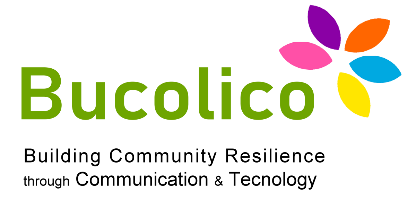 Unidad 1: El usuario y la red
¿Cómo es la usabilidad que importa?
Gánate la confianza del cliente

Los clientes confían en un sitio que pueda explicar el producto con claridad.

DE HECHO: 

El producto y su oferta deben estar suficientemente explicados.

Las  imágenes deben mostrar los detalles adecuadamente
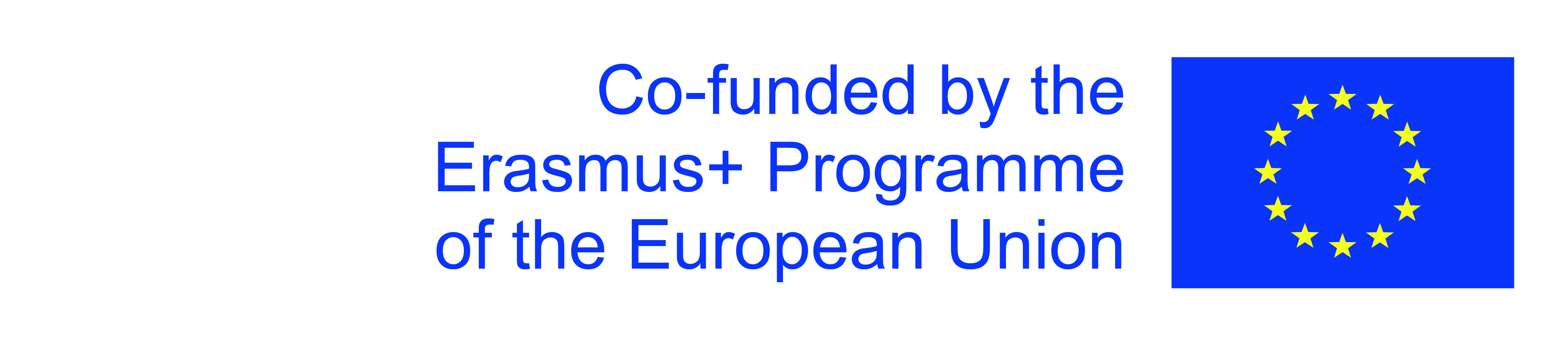 The European Commission's support for the production of this publication does not constitute an endorsement of the contents, which reflect the views only of the authors, and the Commission cannot be held responsible for any use which may be made of the information contained therein.
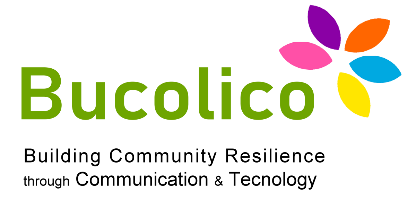 Unidad 1: El usuario y la red
¿Cómo es la usabilidad que importa?
Gánate la confianza del cliente

Un error típico y grave es cuando los usuarios clican en "agrandar" y la página muestra la misma imagen o la agranda un poco.

Es mejor dar una secuencia de primeros planos para permitir una vista completa de todos los detalles del producto que el usuario busca.
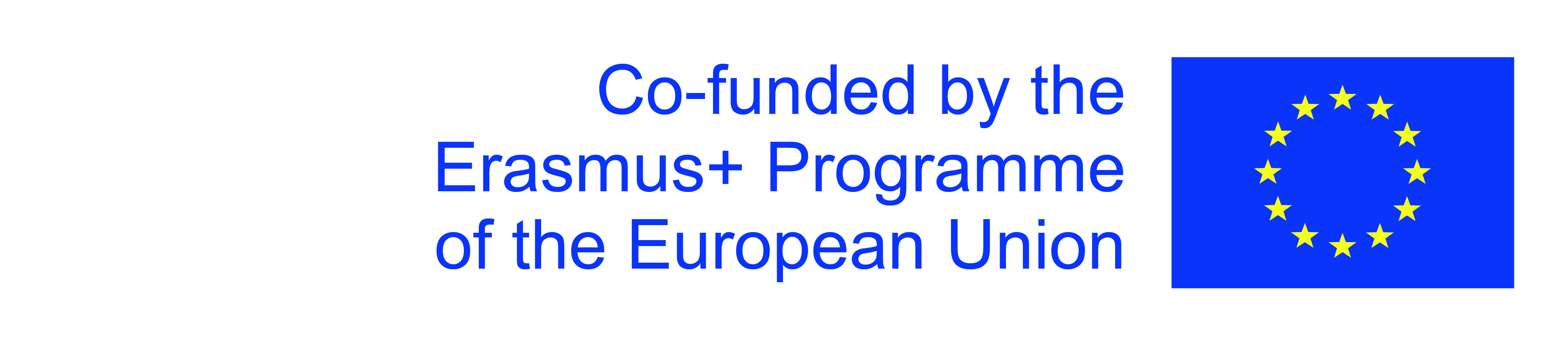 The European Commission's support for the production of this publication does not constitute an endorsement of the contents, which reflect the views only of the authors, and the Commission cannot be held responsible for any use which may be made of the information contained therein.
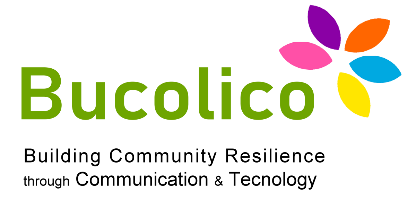 Unidad 1: El usuario y la red
¿Cómo es la usabilidad que importa?
Divide las páginas

No abrumes a tus clientes con información, no necesitas mostrar todos los detalles en una única solución.

Es bueno distribuir la información en varias capas.

La siguiente diapositiva enumera la información que necesita mostrar.
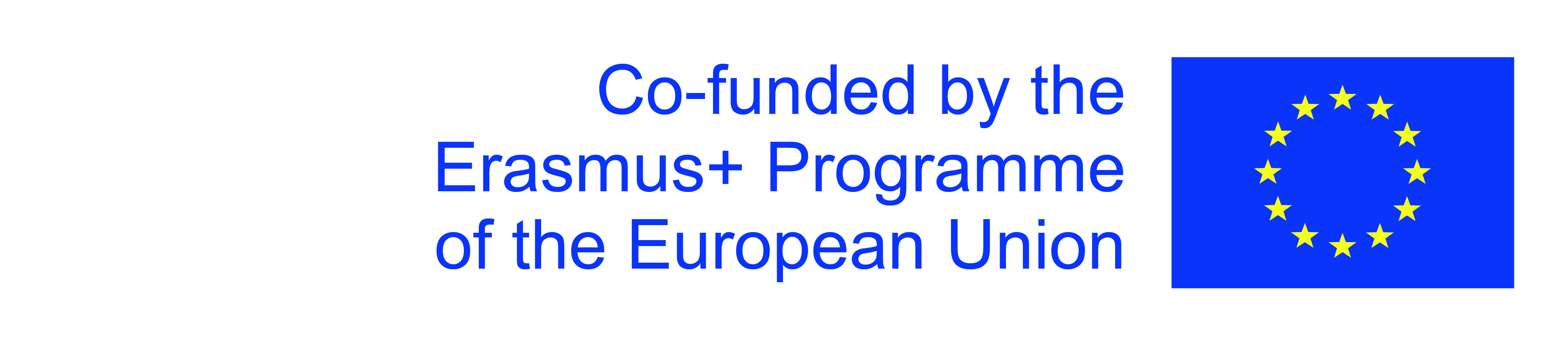 The European Commission's support for the production of this publication does not constitute an endorsement of the contents, which reflect the views only of the authors, and the Commission cannot be held responsible for any use which may be made of the information contained therein.
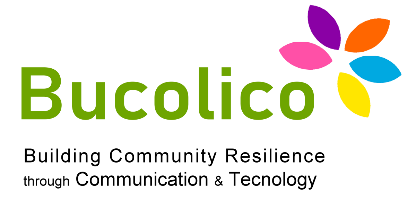 Unidad 1: El usuario y la red
¿Cómo es la usabilidad que importa?
Crea links para la siguiente informacion:

Detalles de producto
Fotos, ilustraciones y demostraciones
Preguntas más frecuentes
Comentarios de expertos y usuarios
Problemas comunes y mantenimiento
Repuestos y accesorios
Información sobre el fabricante
Ofertas y descuentos
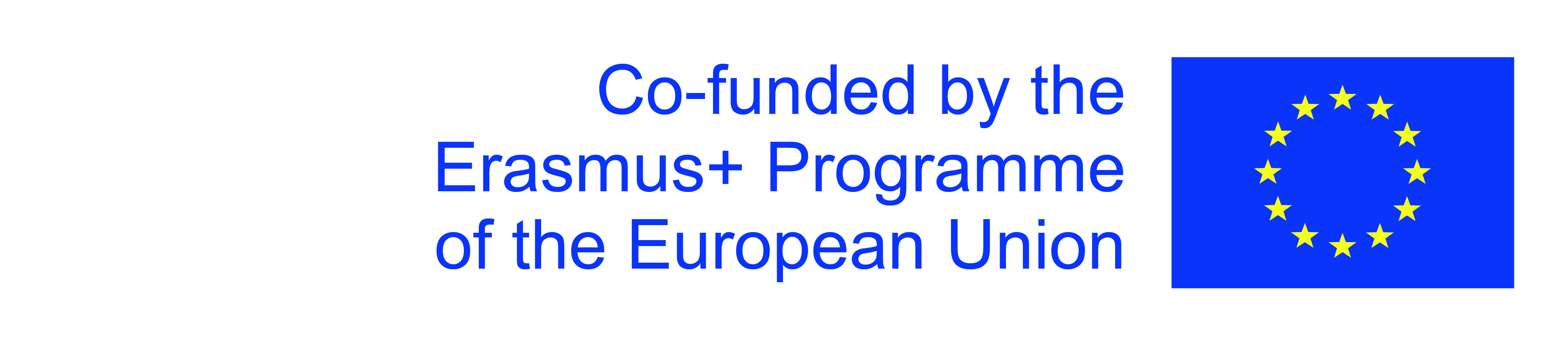 The European Commission's support for the production of this publication does not constitute an endorsement of the contents, which reflect the views only of the authors, and the Commission cannot be held responsible for any use which may be made of the information contained therein.
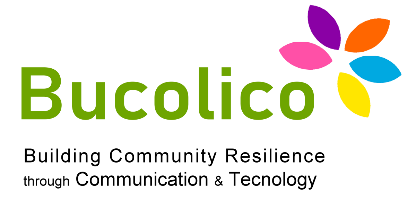 Unidad 1: El usuario y la red
¿Cómo es la usabilidad que importa?
Apoya la compra comparativa: 

No es suficiente con traer al usuario a tu sitio, tienes que mantenerlo interesado.

Menos elecciones darán como resultado una mejor experiencia de compra.

Permitir reducir gradualmente los criterios de selección y hacer comparaciones producto a producto.

REFINA Y ORDENA: si tienes un sitio con muchos productos, dale al usuario la oportunidad de seleccionar y ver los resultados más relevantes.
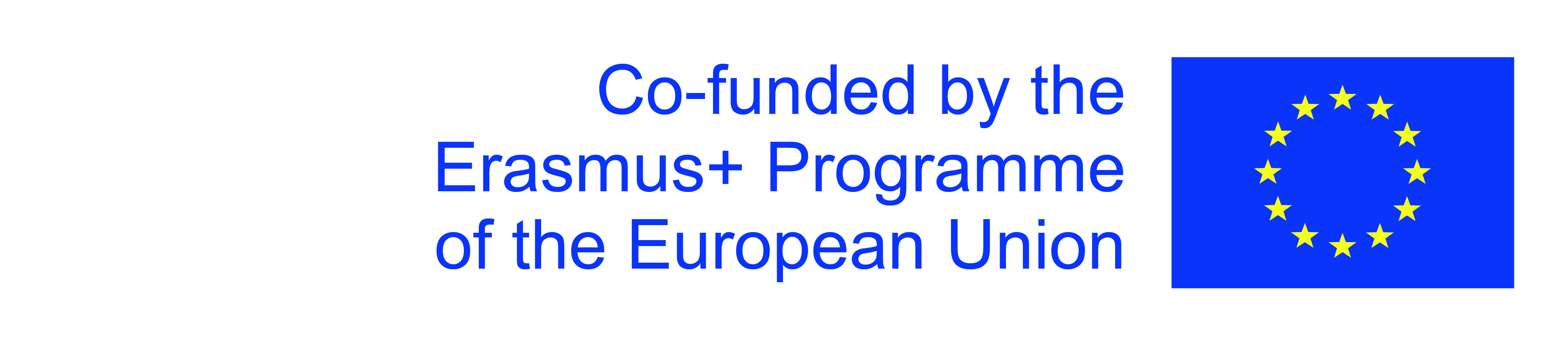 The European Commission's support for the production of this publication does not constitute an endorsement of the contents, which reflect the views only of the authors, and the Commission cannot be held responsible for any use which may be made of the information contained therein.
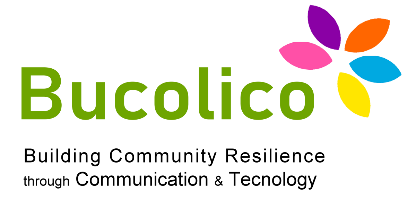 Unidad 1: El usuario y la red
¿Cómo es la usabilidad que importa?
El contenido de calidad ayuda a las ventas
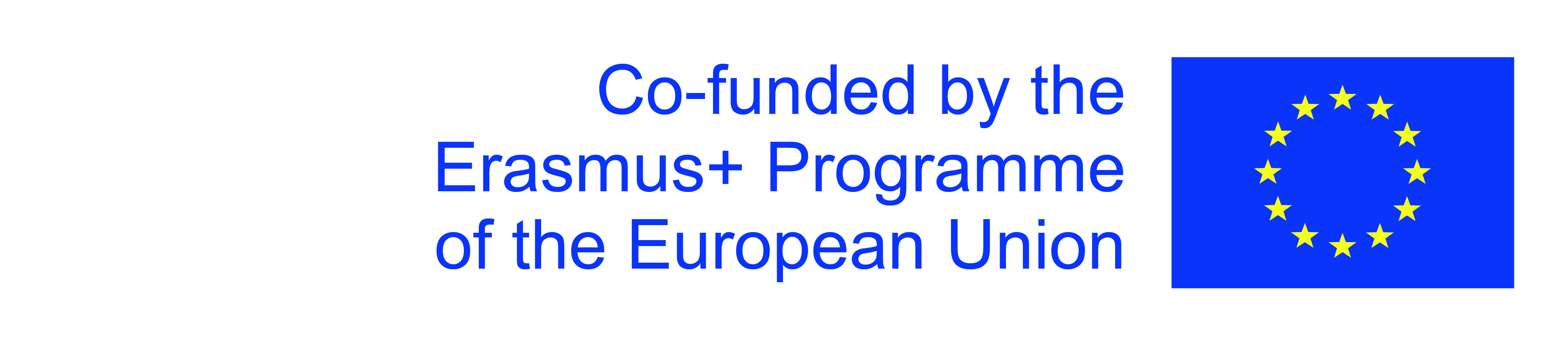 The European Commission's support for the production of this publication does not constitute an endorsement of the contents, which reflect the views only of the authors, and the Commission cannot be held responsible for any use which may be made of the information contained therein.
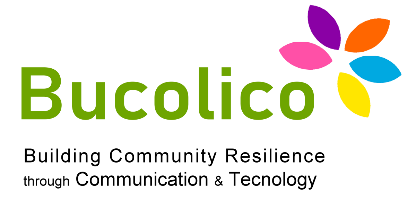 Unidad 1: El usuario y la red
¿Cómo es la usabilidad que importa?
Disposición de los contenidos, recuerde que los usuarios juzgan un sitio en función de su primera impresión.

Errores de diseño frecuentes en páginas web:

El diseño no destaca la importancia de la información.
Interacciones sin indicaciones
Secciones relacionadas no agrupadas
Alineación caótica o ausente
Las cosas no están donde se esperan
Demasiados elementos en una sola página
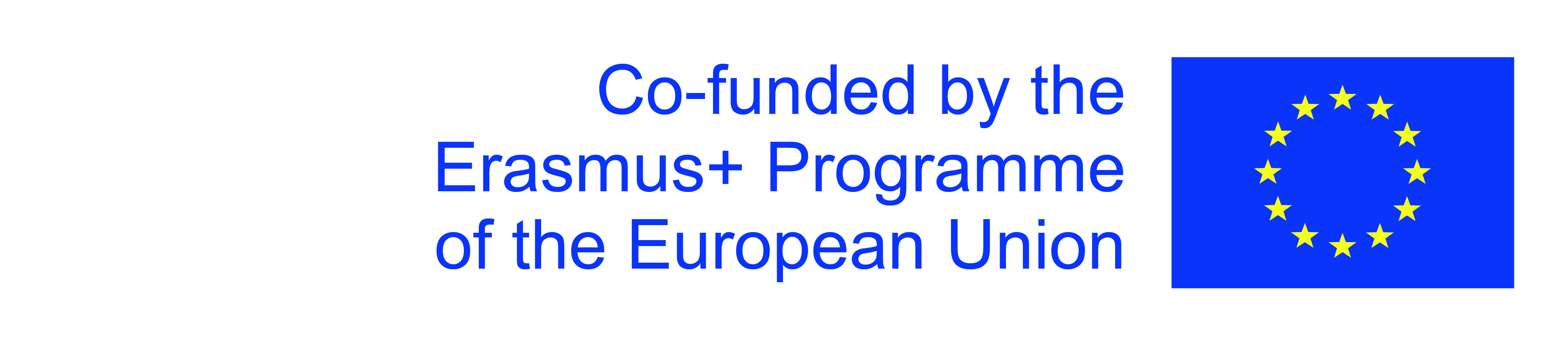 The European Commission's support for the production of this publication does not constitute an endorsement of the contents, which reflect the views only of the authors, and the Commission cannot be held responsible for any use which may be made of the information contained therein.
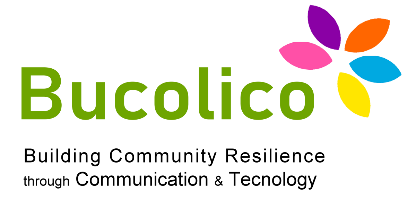 Unidad 1: El usuario y la red
¿Cómo es la usabilidad que importa?
Cómo evitar errores de disposición

LA REGLA DE LOS 3 CLICS: toda la información de una página debería ser accesible desde la página de inicio en un máximo de 3 clics. 

¿Tiene que hacer scroll la página?

Los usuarios casi nunca hacen scroll por la página.
Al diseñar una página, se puede esperar un mínimo de desplazamiento, pero los contenidos más importantes deben mostrarse primero.
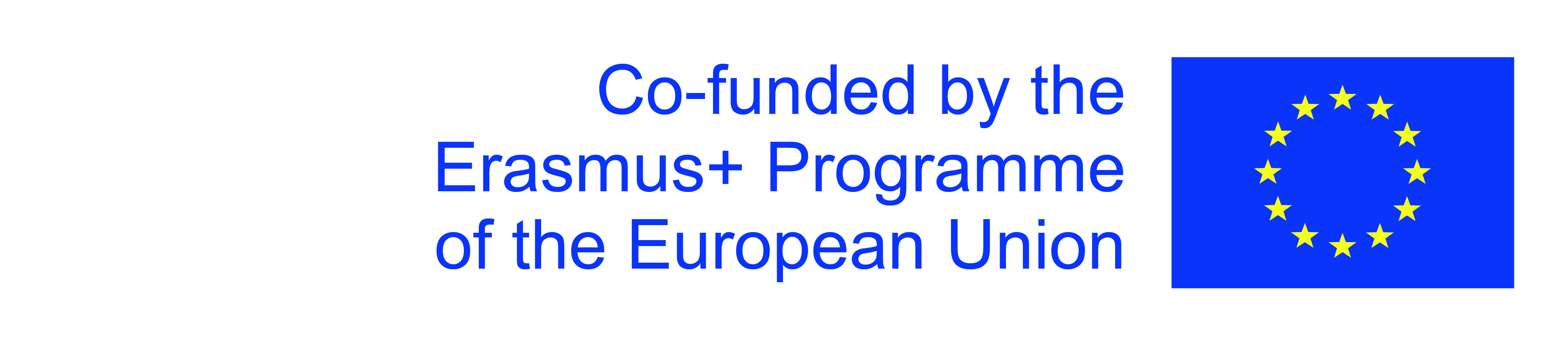 The European Commission's support for the production of this publication does not constitute an endorsement of the contents, which reflect the views only of the authors, and the Commission cannot be held responsible for any use which may be made of the information contained therein.
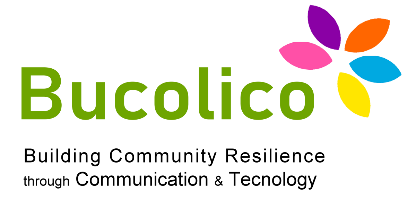 Unidad 1: El usuario y la red
¿Cómo es la usabilidad que importa?
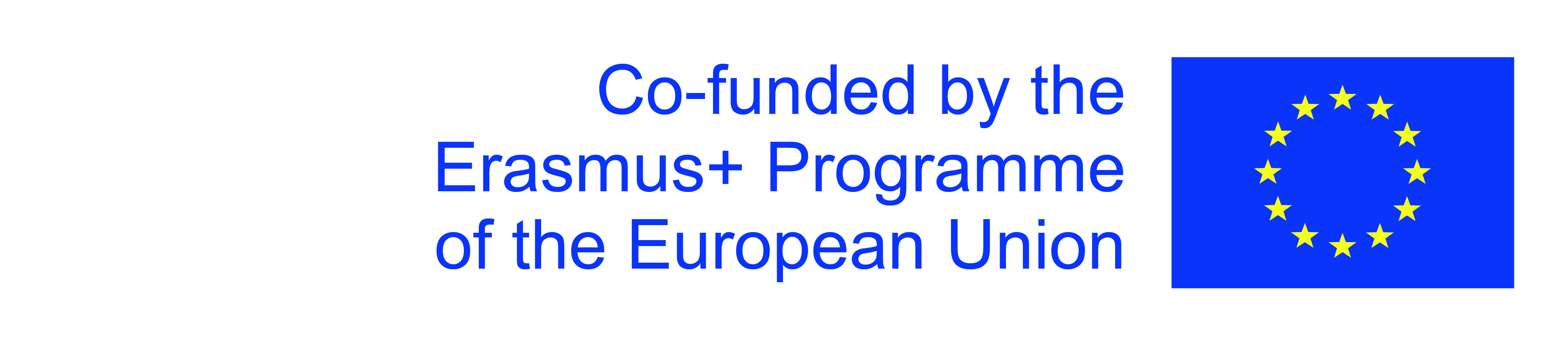 The European Commission's support for the production of this publication does not constitute an endorsement of the contents, which reflect the views only of the authors, and the Commission cannot be held responsible for any use which may be made of the information contained therein.
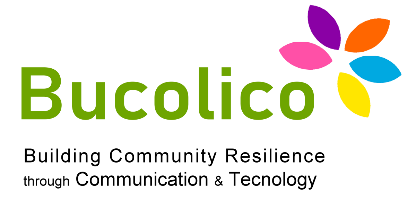 Unidad 1: El usuario y la red
¿Cómo es la usabilidad que importa?
Dirige a los usuarios paso a paso

Cuando una búsqueda se divide en varias fases, los usuarios deben ser guiados por un camino linear y predecible y sin confundirles con demasiadas elecciones. 

SIMILARES JUNTOS: Reúne elementos relacionados para asegurarte de que se les ve.
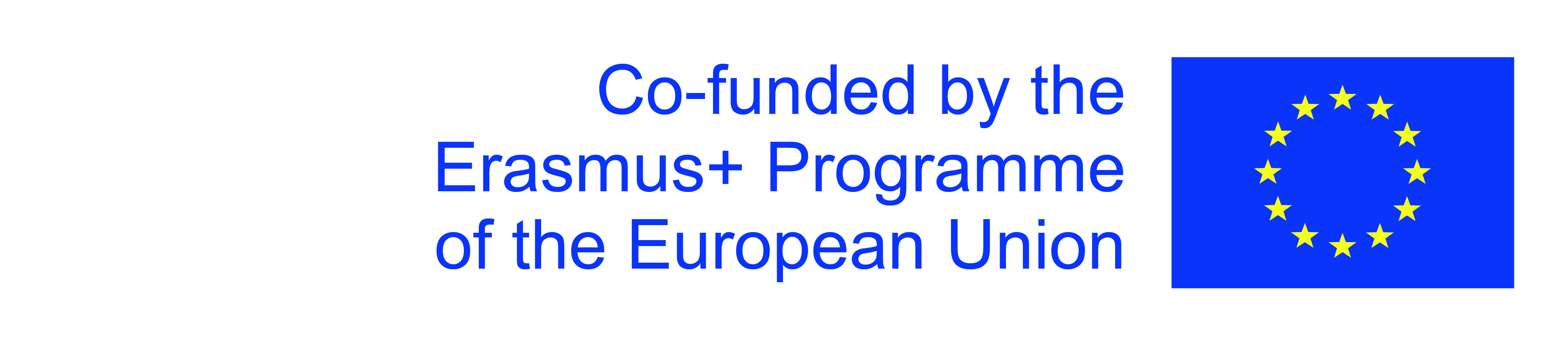 The European Commission's support for the production of this publication does not constitute an endorsement of the contents, which reflect the views only of the authors, and the Commission cannot be held responsible for any use which may be made of the information contained therein.
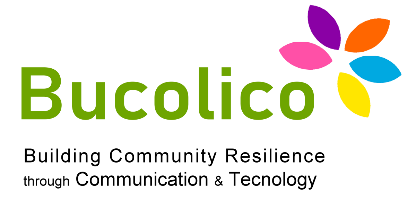 Unidad 1: El usuario y la red
¿Cómo es la usabilidad que importa?
Formularios paginados sin lógica

Si los campos están ordenados de forma aleatoria y desorganizada, es difícil asociar cada campo con la etiqueta que lo identifica.

Por tanto, es necesario alinear las cosas de forma adecuada de manera espaciada, esto permite al usuario reconocer los diferentes grupos de información y las relaciones que los unen.
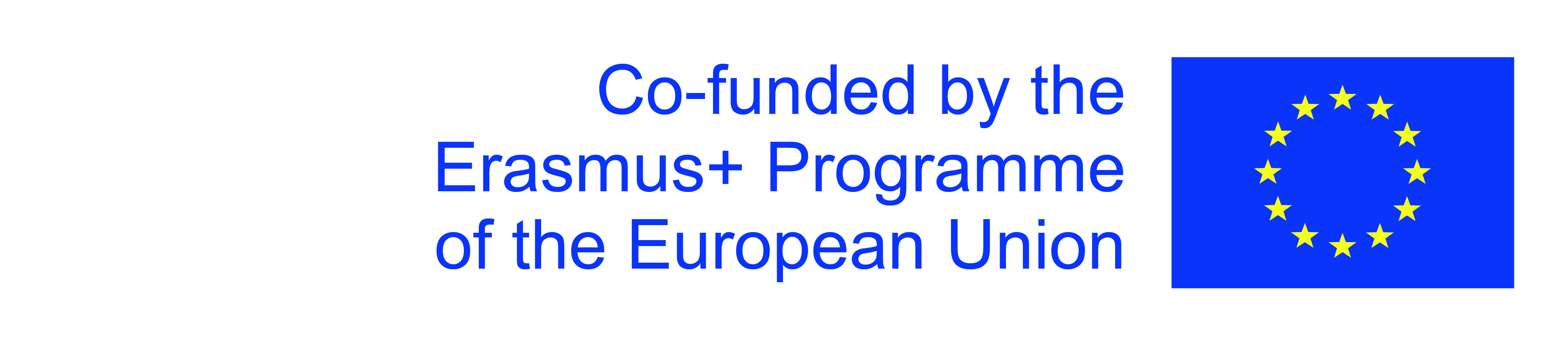 The European Commission's support for the production of this publication does not constitute an endorsement of the contents, which reflect the views only of the authors, and the Commission cannot be held responsible for any use which may be made of the information contained therein.
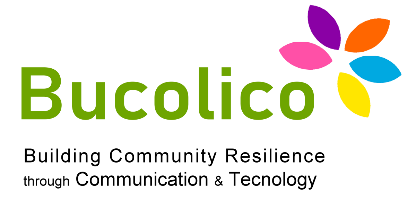 Unidad 1: El usuario y la red
¿Cómo es la usabilidad que importa?
Satisfaz las expectativas del usuario: lo que el usuario espera depende de las convenciones adoptadas en la mayoría de las páginas.

Usa espacio vacío:

El espacio vacío permite al usuario dividir la información en unidades manejables.

El vacío alrededor de las listas atrae puntos clave y reduce la fatiga visual.
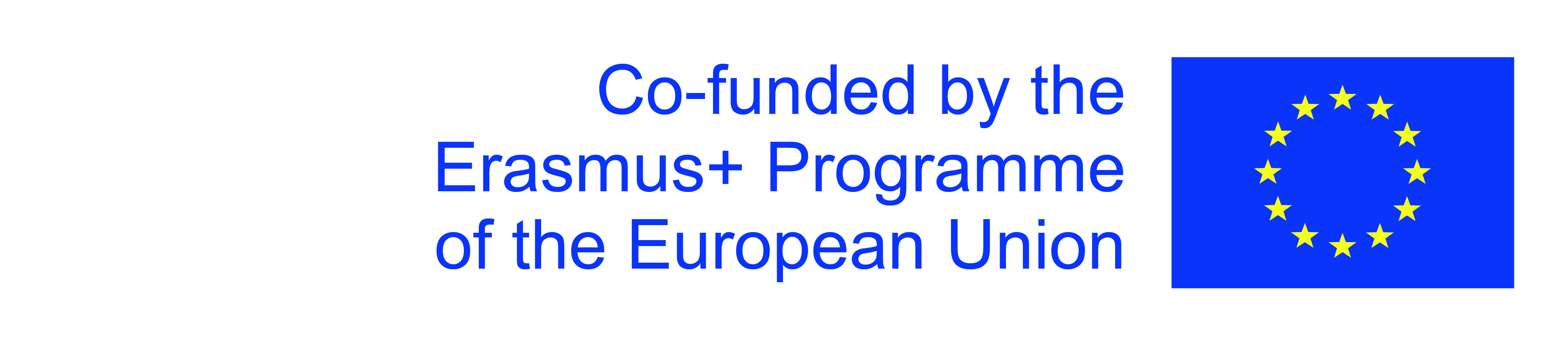 The European Commission's support for the production of this publication does not constitute an endorsement of the contents, which reflect the views only of the authors, and the Commission cannot be held responsible for any use which may be made of the information contained therein.
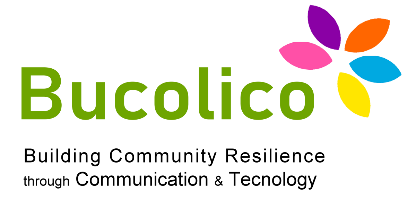 Unidad 1: El usuario y la red
¿Cómo es la usabilidad que importa?
Equilibrio entre tecnología y las necesidades del usuario 

Con la expansión de las conexiones rápidas, los sitios multimedia se están volviendo cada vez más populares.

Uso de elementos multimedia: cuidadosamente integrados, pueden promover la usabilidad al hacer que el contenido no solo sea más divertido y atractivo, sino también más accesible.

Para crear un sitio web exitoso, necesitas saber qué grados de interactividad necesitas y qué herramientas utilizar en cada situación.
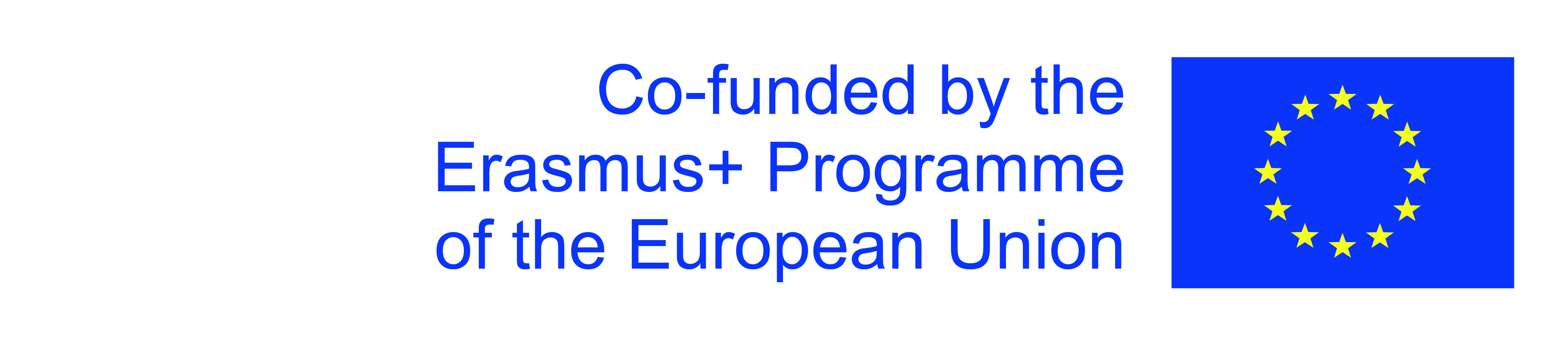 The European Commission's support for the production of this publication does not constitute an endorsement of the contents, which reflect the views only of the authors, and the Commission cannot be held responsible for any use which may be made of the information contained therein.
¡Gracias!
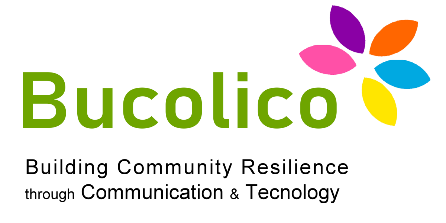 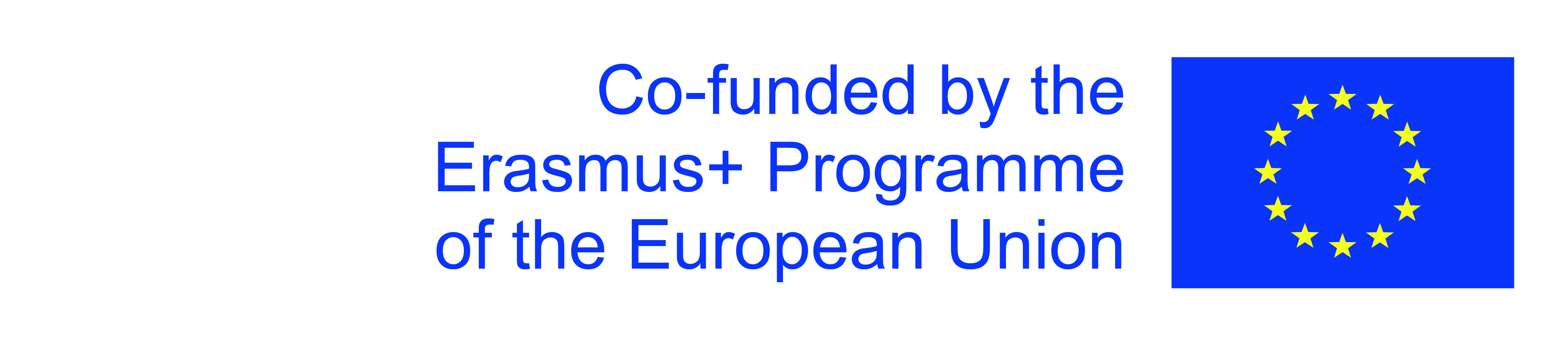 The European Commission's support for the production of this publication does not constitute an endorsement of the contents, which reflect the views only of the authors, and the Commission cannot be held responsible for any use which may be made of the information contained therein.